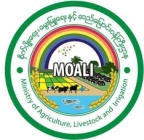 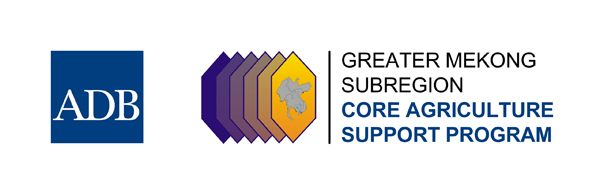 TA-REG 8163  
Implementation of Core Agriculture Support Program
Phase II (CASP 2) Activities under LOA in Myanmar
Implementation for Green Water Management Project in the dryland areas of Myanmar
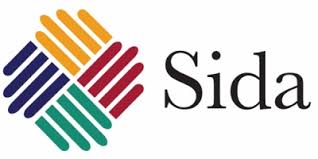 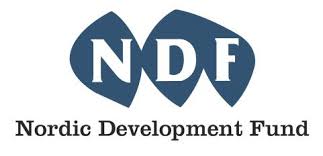 Project Implementation Unit (PIU) 
Land Use Division
Department of Agriculture (DOA)
1
Background
Vision of CASP 2 : For the GMS to be “recognized as the leading producer of safe food, using climate friendly agricultural practices and integrated into global markets through regional economic corridors”.
Myanmar’s geographical location, topography and climatic conditions provide a setting for different agro-ecological zones and make it feasible to grow tropical, sub-tropical and temperate crops.
Agricultural sector is one of the most sensitive sectors to climate variability and climate change.
The potential impacts of climate change on dryland agriculture are critical
2
Background
Dry Zone, one of the poverty-stricken areas in Myanmar (13% of land)
About 23% of the total population (majority) depend on agriculture and allied activities for their livelihoods.
Annual rainfall ranges from 700 mm to 1270 mm.
Rainfall distribution is uneven and unstable.
Local people rely on an unstable income from agriculture and limited opportunity for employment.
3
Objectives
To create green water management model in the dryland areas of Myanmar
To promote green water management awareness and best practices to local staffs and farmers through the efficient utilization of rainwater as supplementary water for the year round crops cultivation
To increase food security, food safety, households income and adaptive capacity of poor rural households to climate change and promote market linkages for smallholder farmers
To recommend policy makers for developing green water management in dryland areas of Myanmar
4
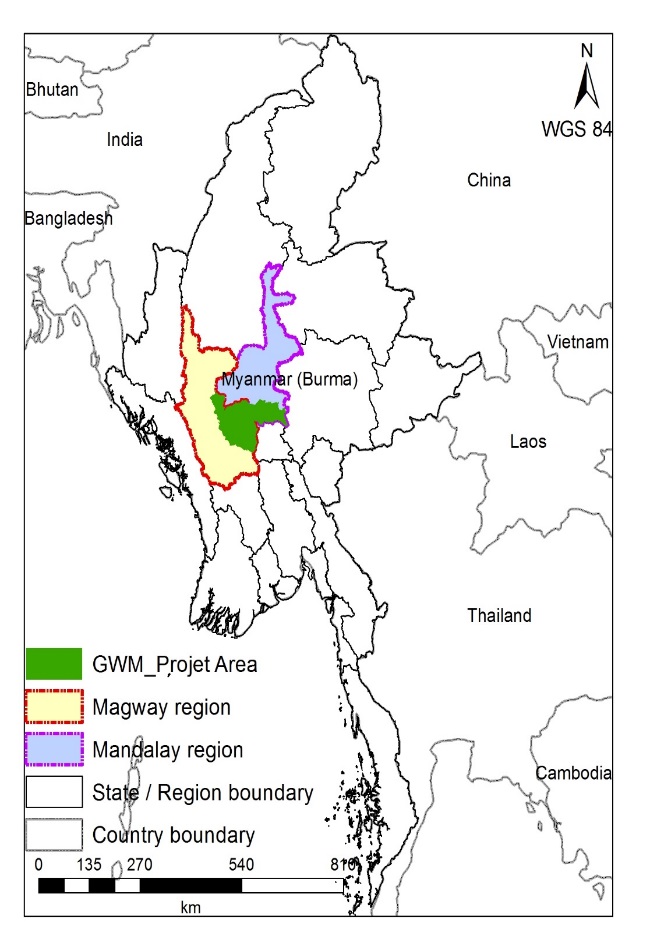 Map of Project Area
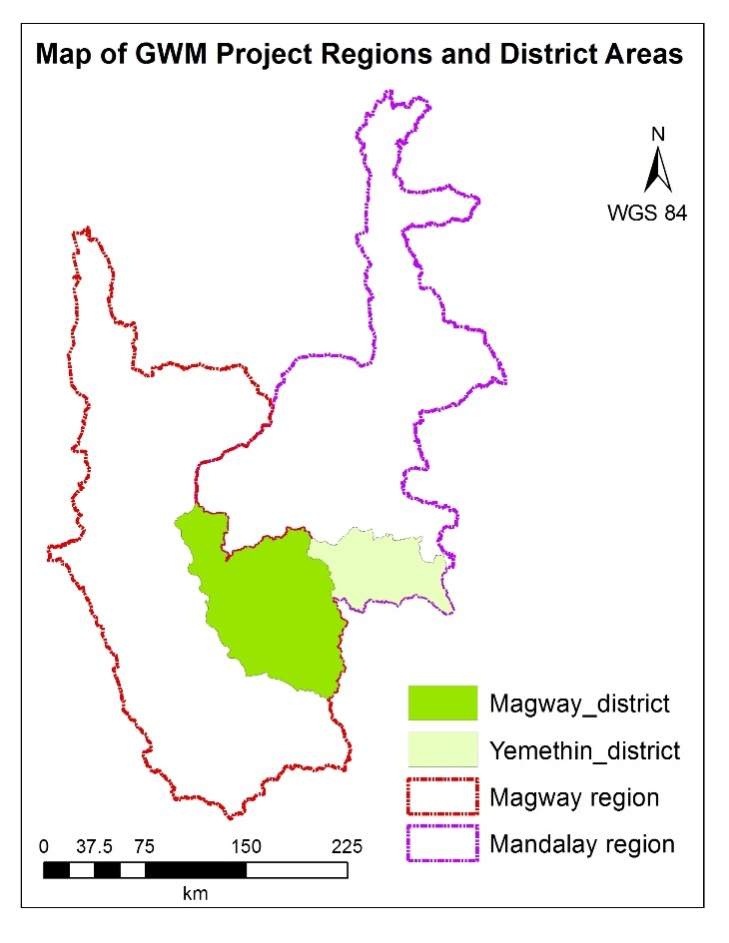 5
Field visit for Site Selection
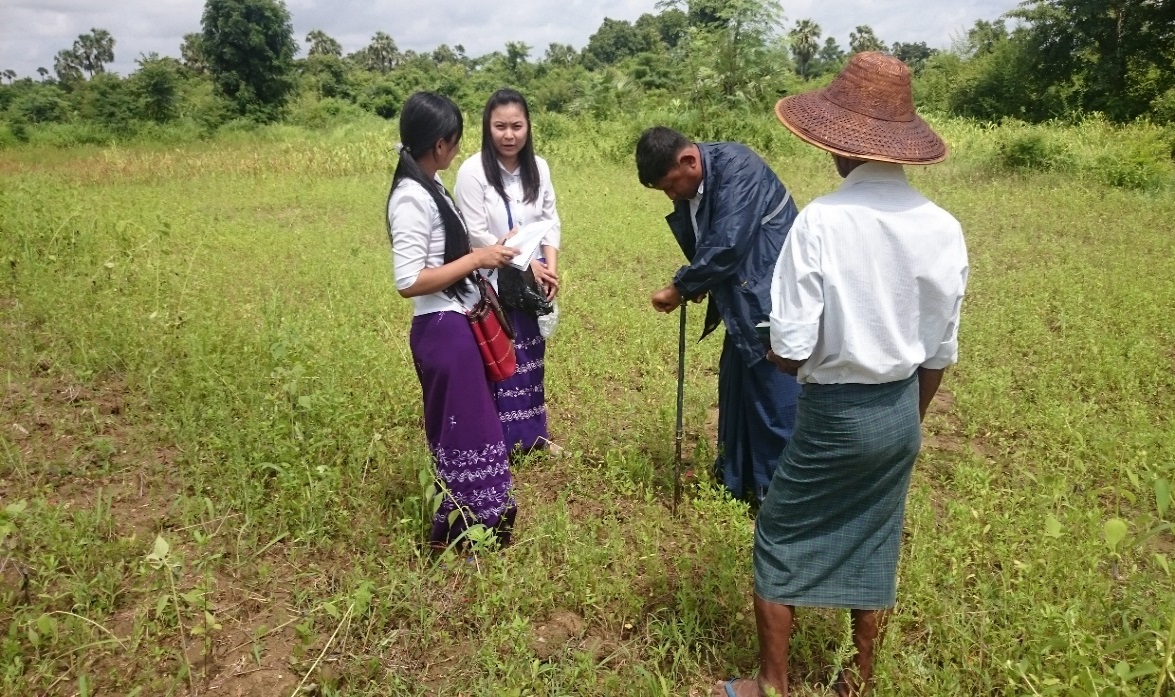 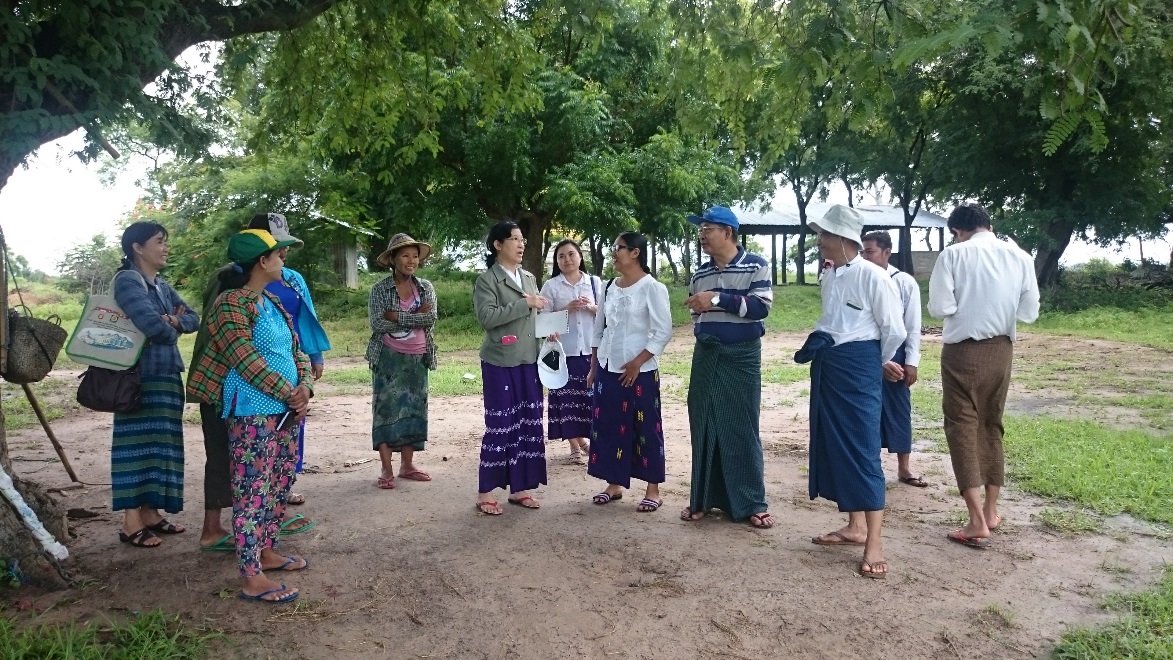 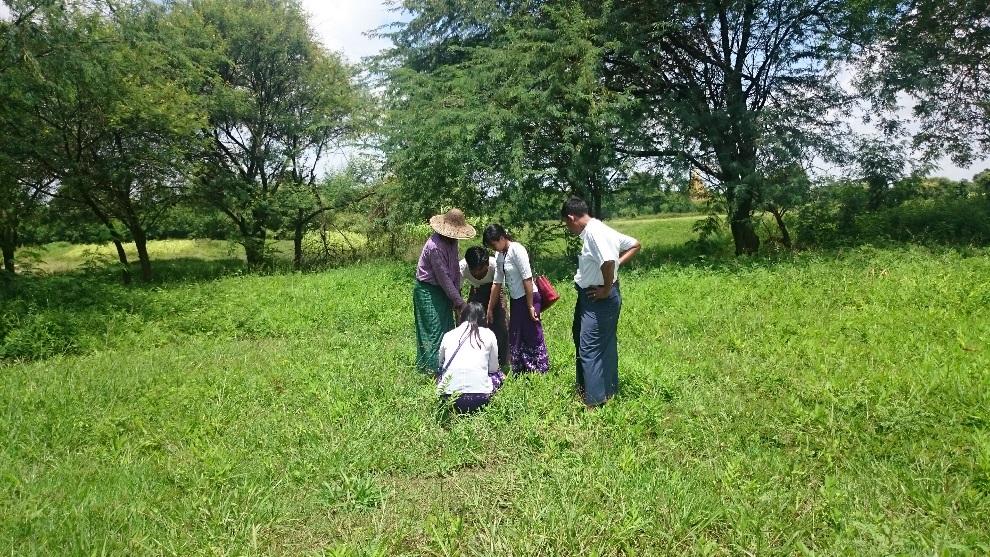 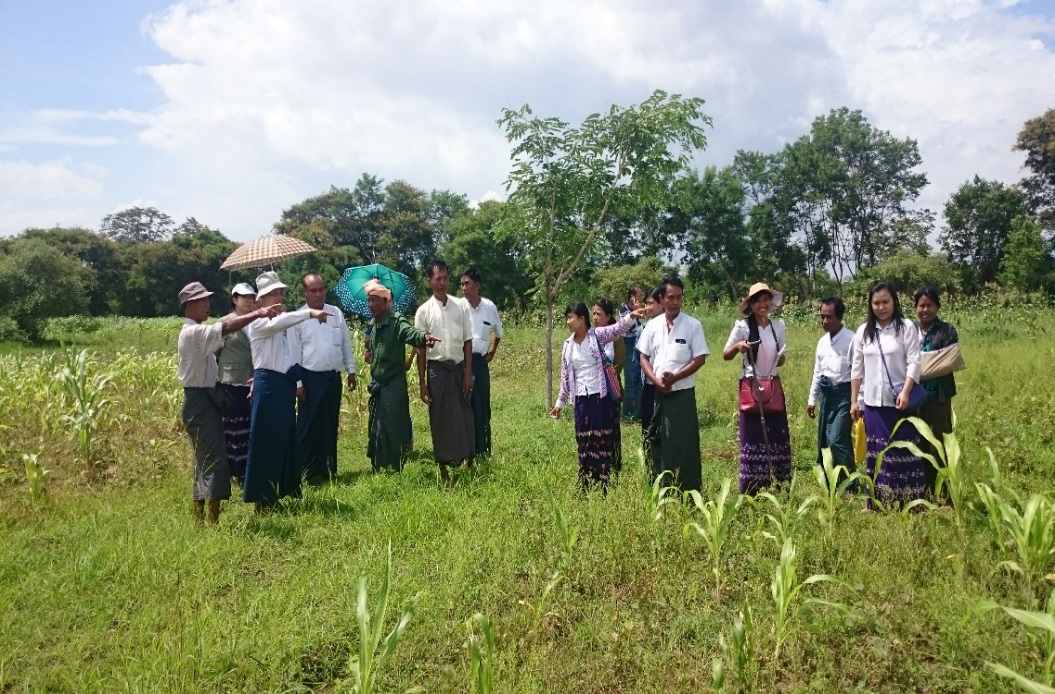 6
Field visit for Site Selection
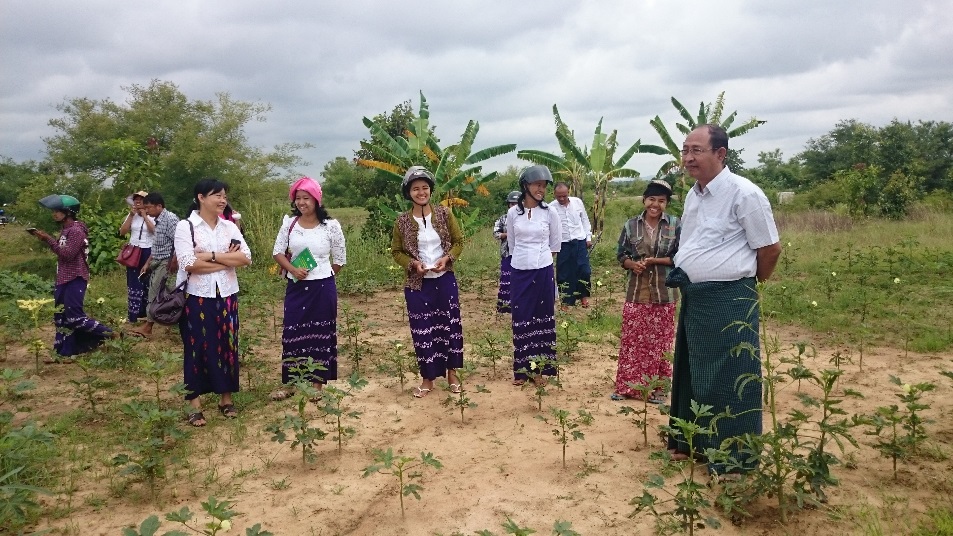 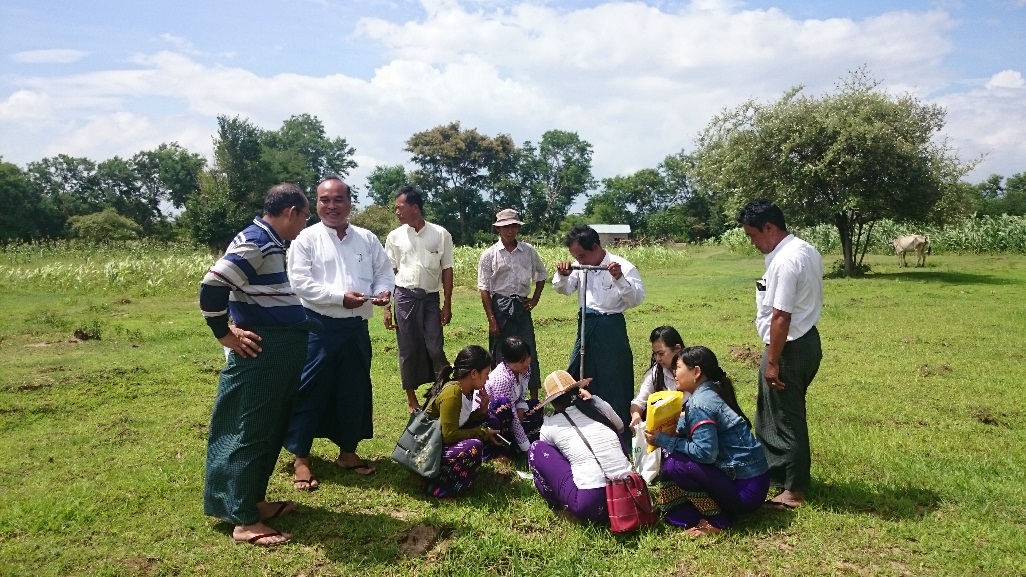 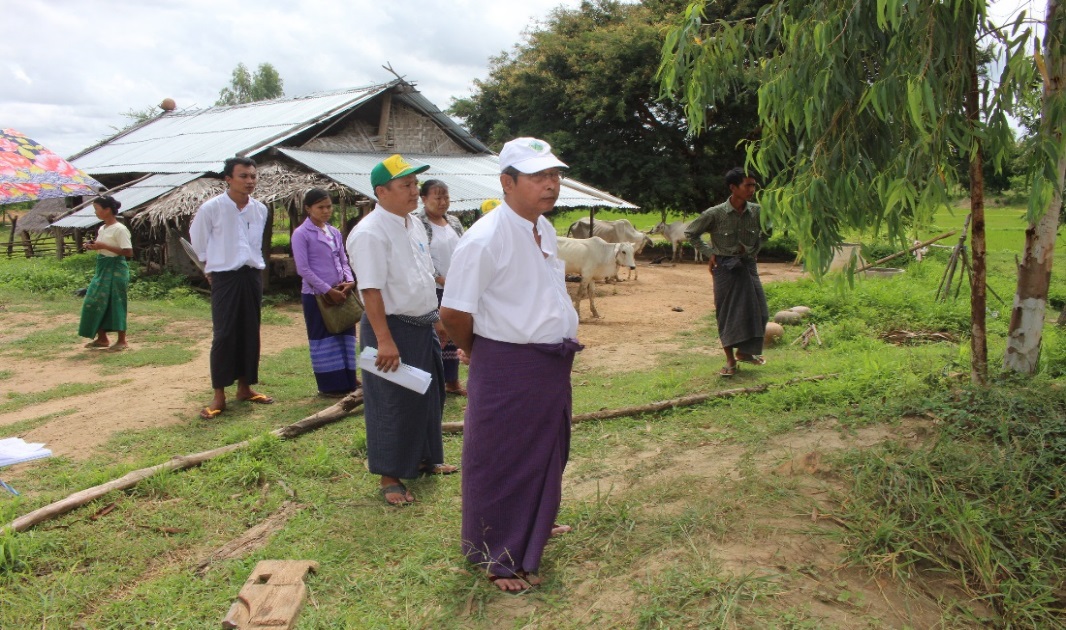 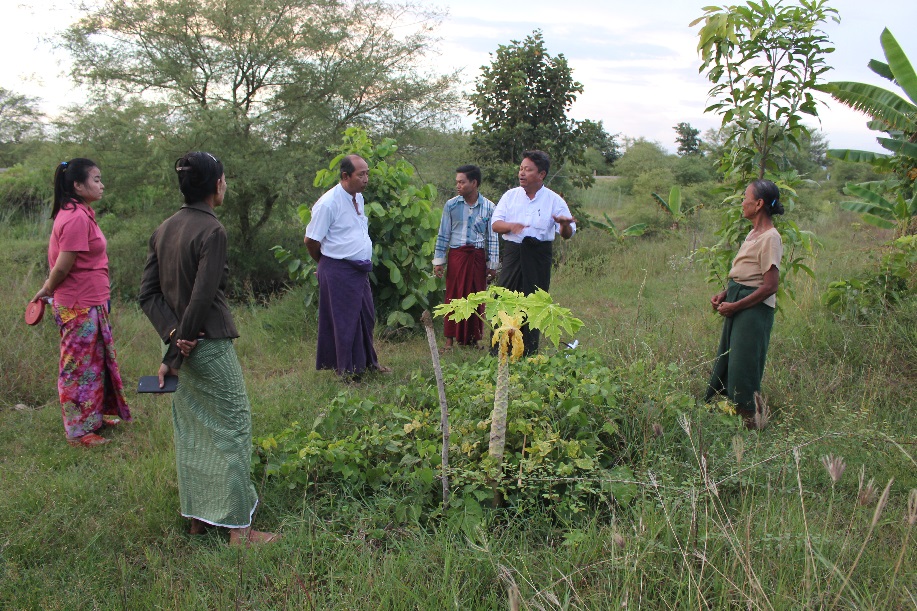 7
Inception Workshop on GWM Project : Hotel Shwe Pyi Taw, Nay Pyi Taw
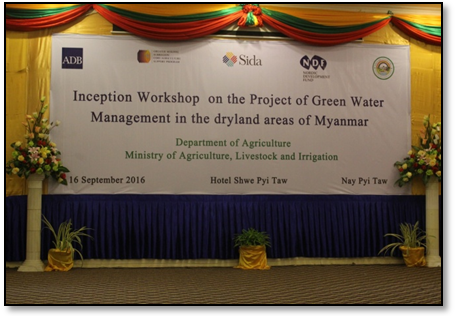 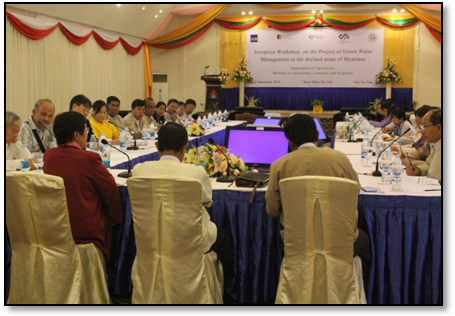 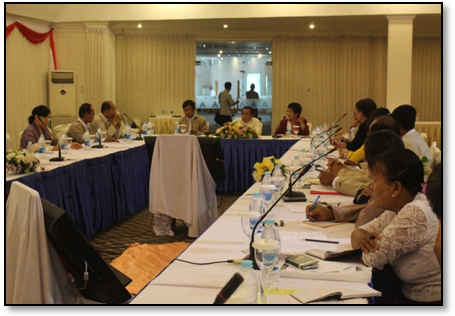 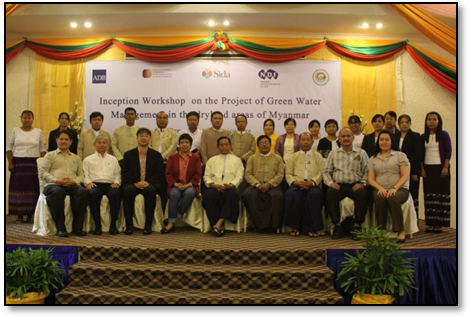 Progress activities
6 demonstration sites 
Capacity Building: 200 staffs
TOT training (50 officers for GWM and 34 officers for M&E )
Training for 300 farmers (at least 25% women) ( 9 times)
Supporting demo farm inputs included Biochar Kiln
6 pilot projects (already included about 22 pilot farmers)
9
List of farm demonstration sites
Establishment of demonstration farm for Green Water Management in
  
Theingone village, Yamethin Township, Mandalay Region 
		(Demo Farmer: U Min Thet)
II. 	Saegyi village, Yamethin Township, Mandalay Region 
	(Demo Farmer: U Maung Myint)
III. 	Satcho village, Pyawbwe Township, Mandalay Region 
	(Demo Farmer: Daw Tin Tin)
IV. 	Nakyarhtoo village, Natmauk Township, Magway Region 
	(Demo Farmer: U Kyaw Soe)
V. 	Shwekwe village, Natmauk Township, Magway Region
	 (Demo Farmer: U Thein Hlaing)
VI. 	Thanngone Village,Myothit Township, Magway Region
 	(Demo Farmer: Daw Myint 2 Mu)
10
U Min Thet’s Farm, Theingone Village, Yamethin Township
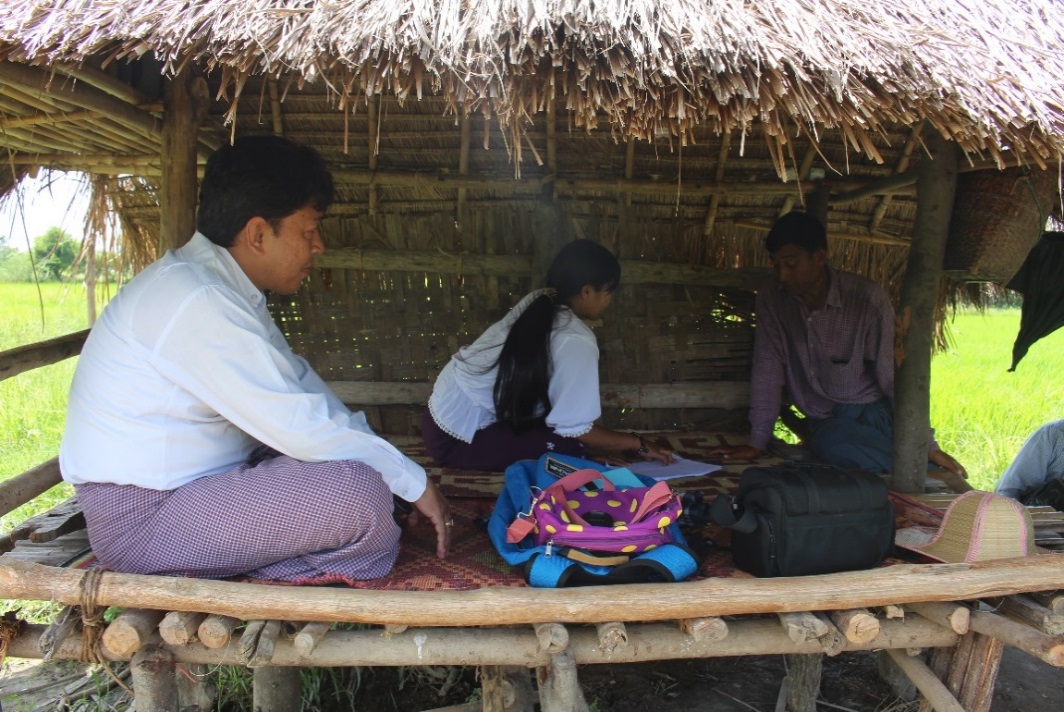 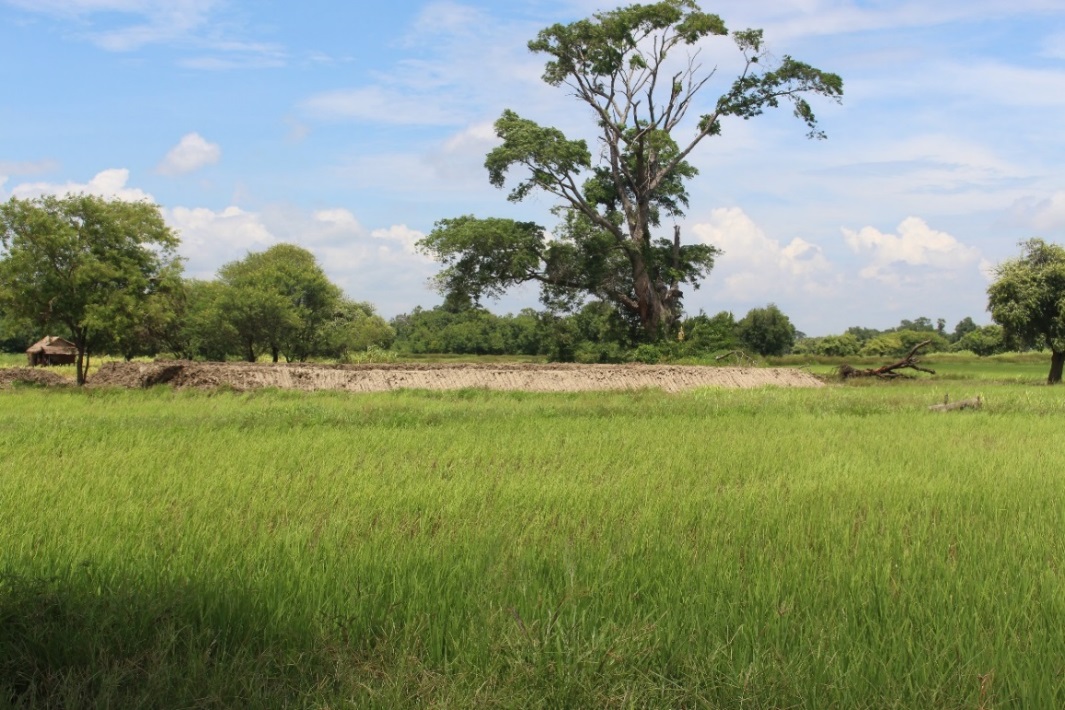 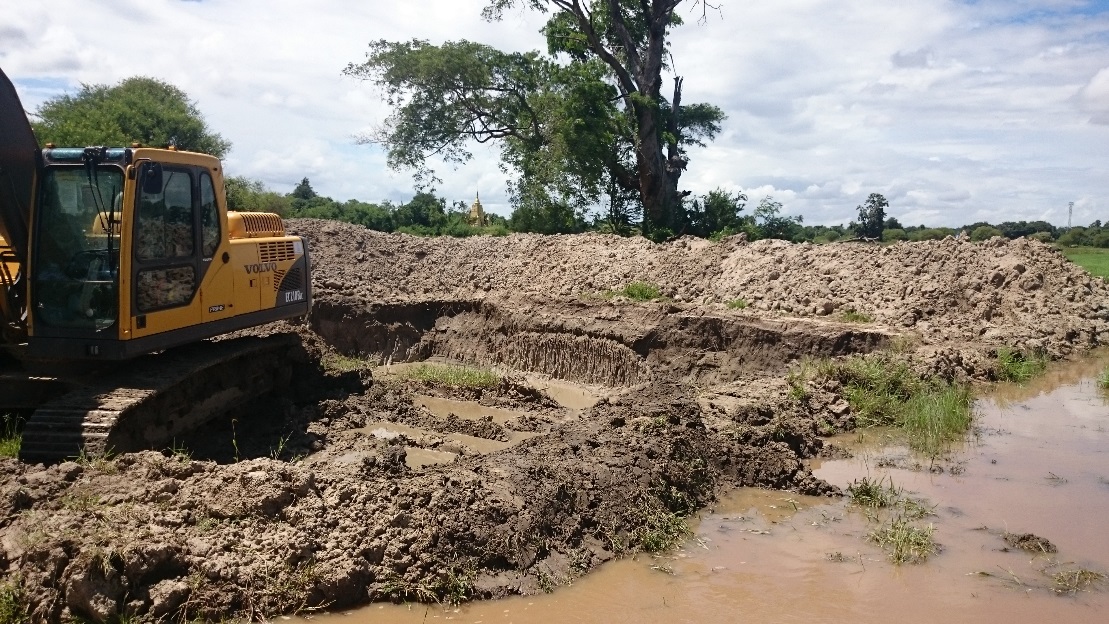 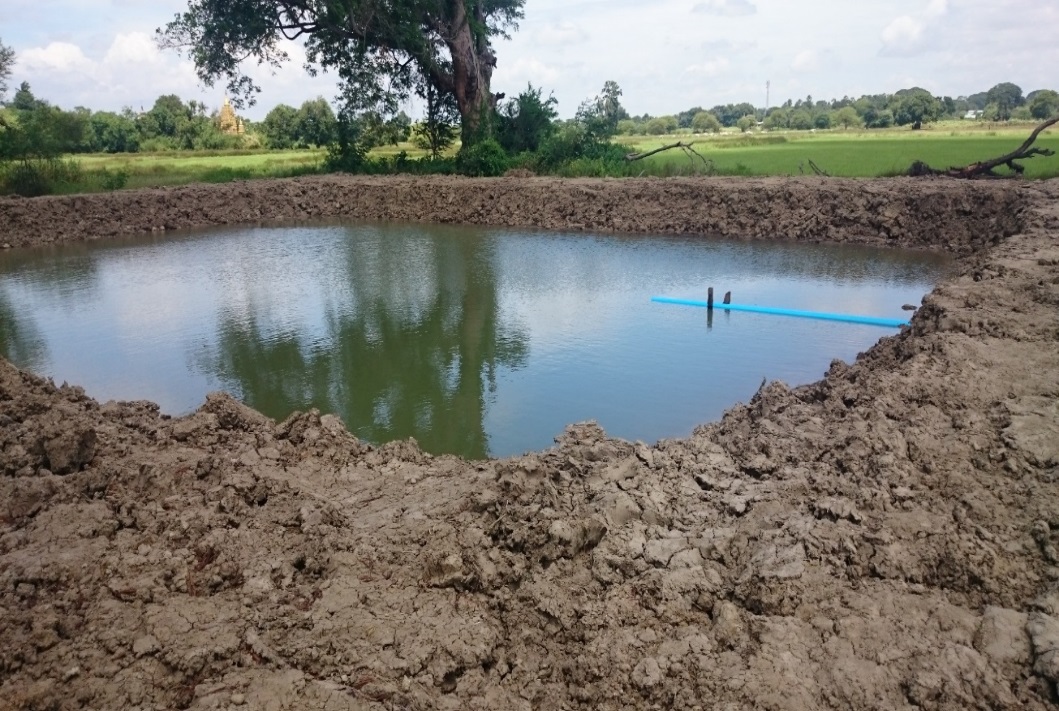 11
U Min Thet’s Farm, Theingone Village, Yamethin Township
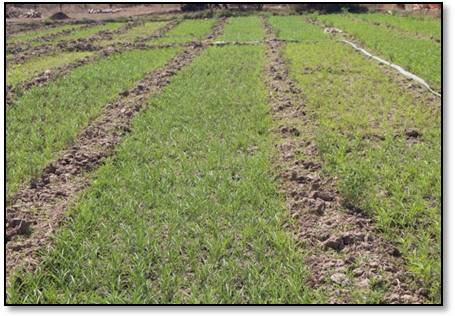 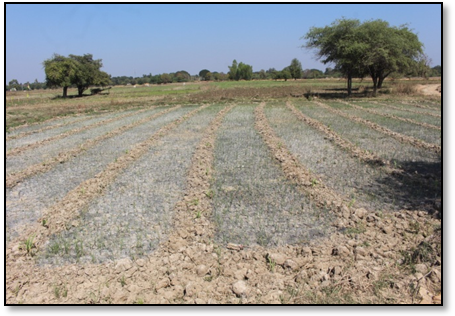 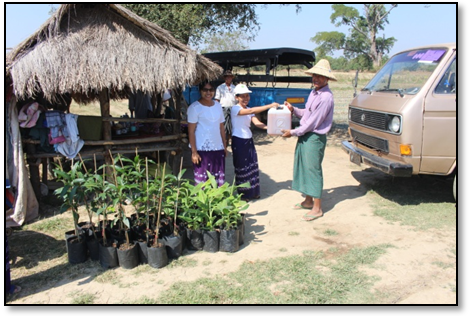 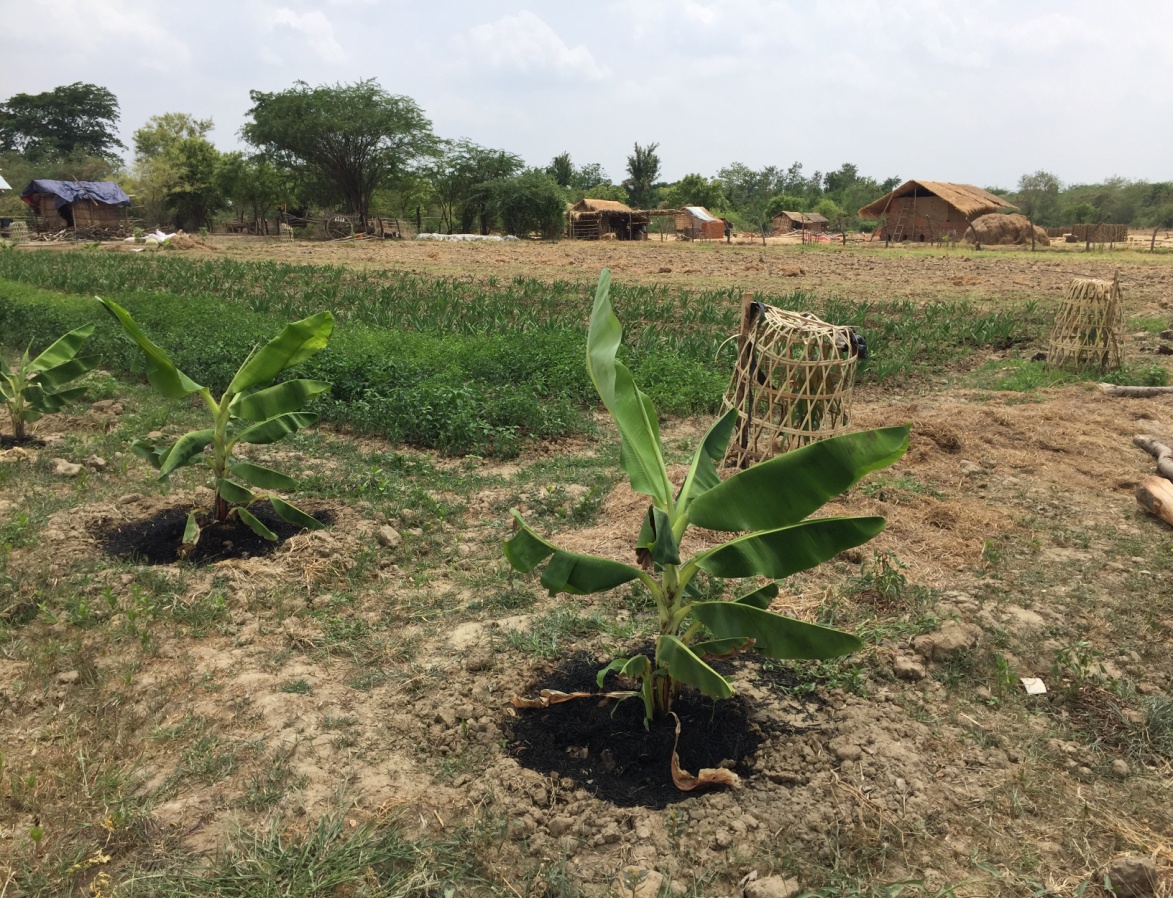 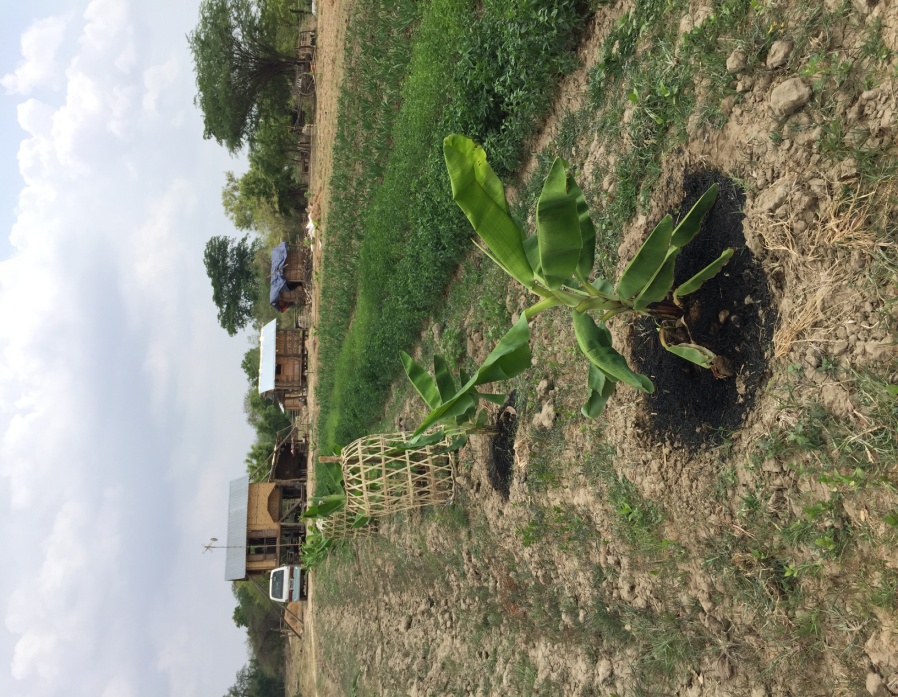 12
U Mg Myint’s Farm, Saegyi Village, Yamethin Township
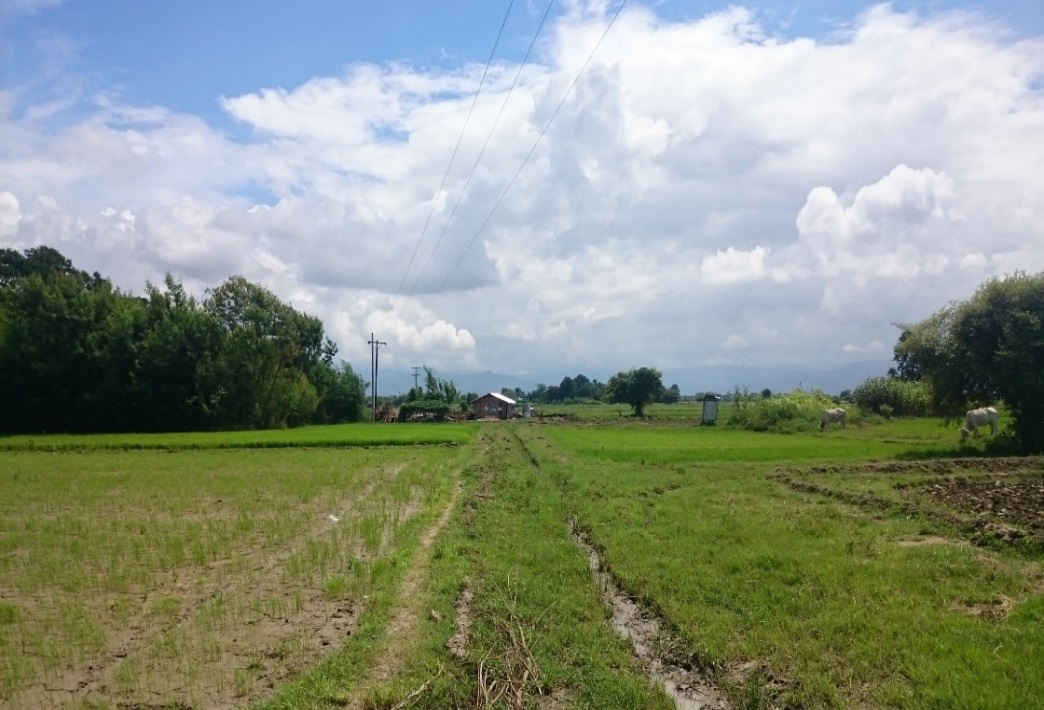 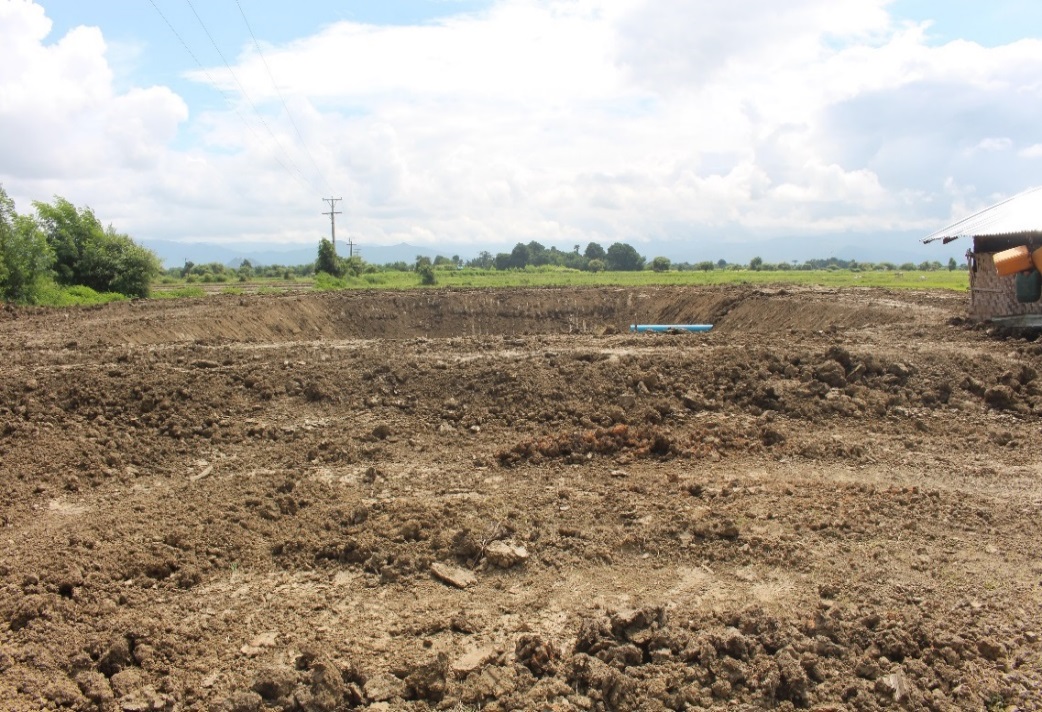 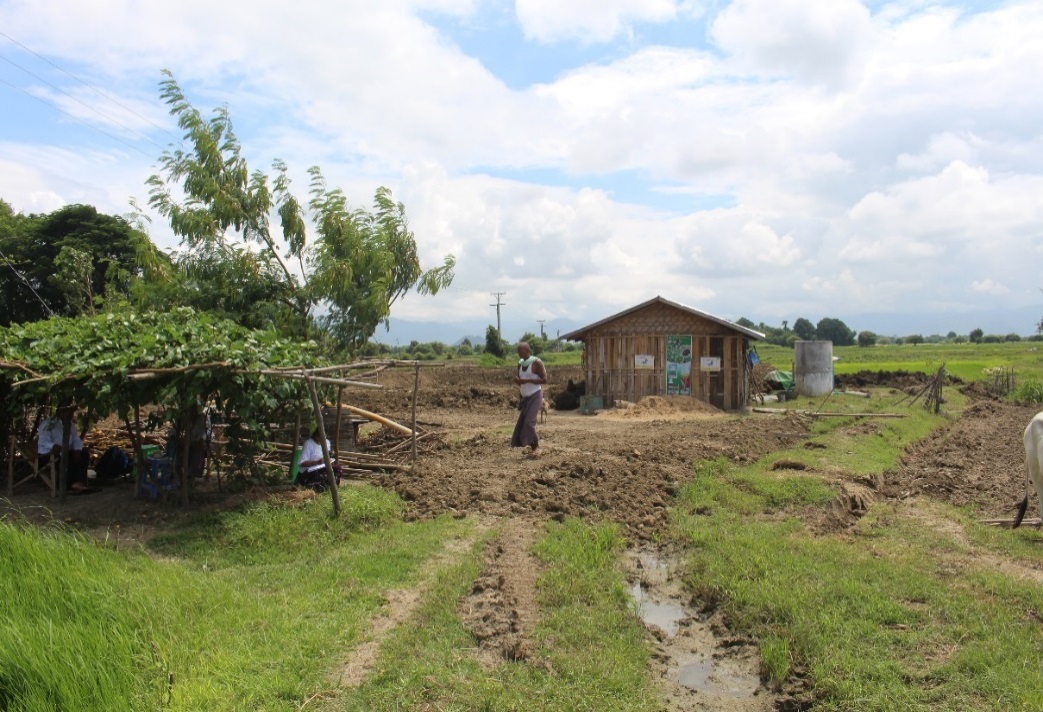 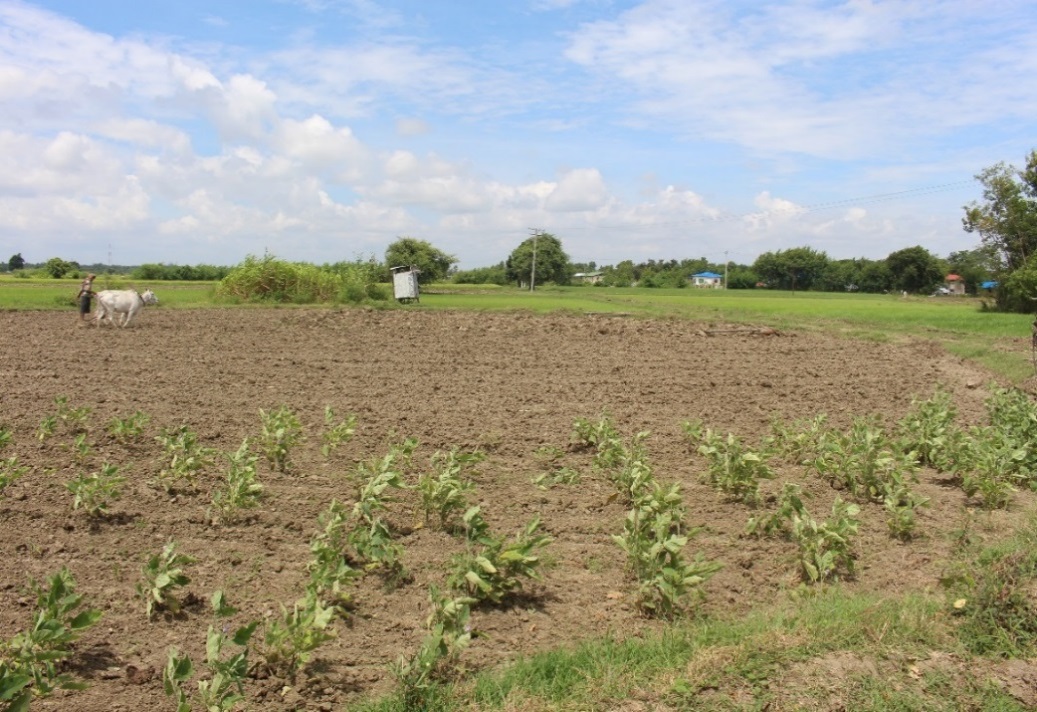 13
U Mg Myint’s Farm, Saegyi Village, Yamethin Township
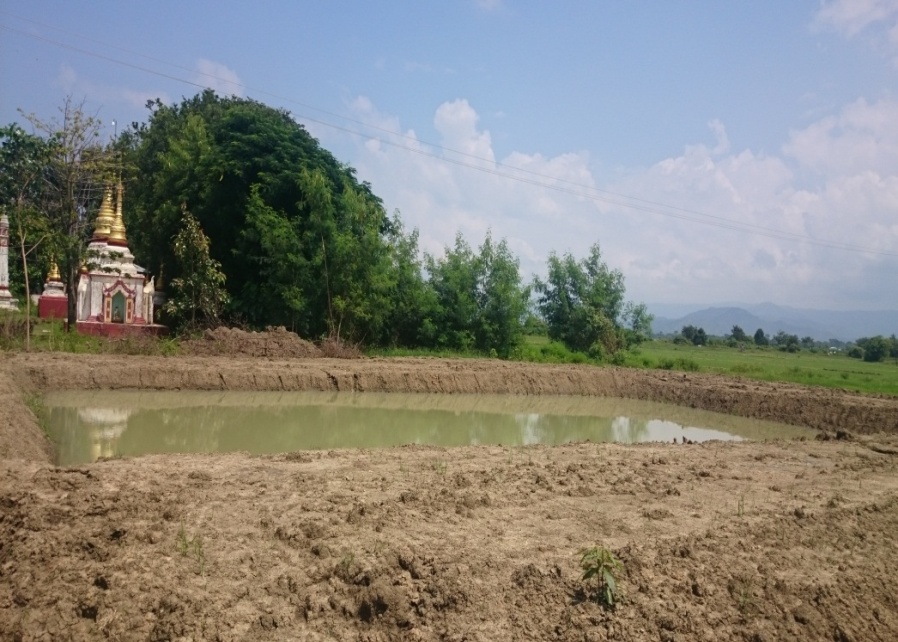 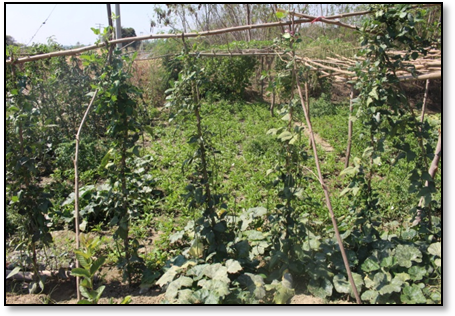 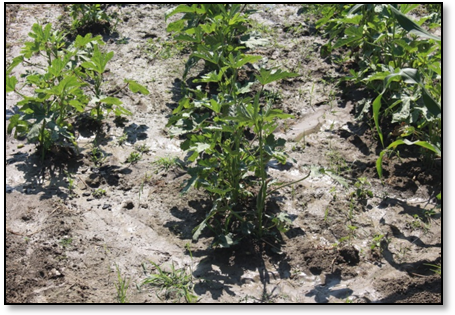 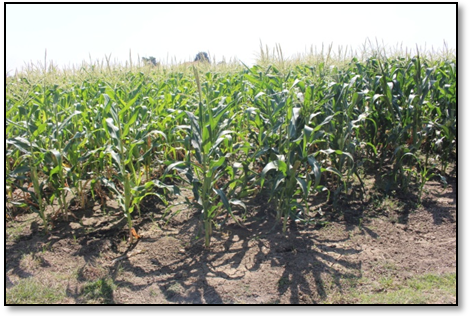 14
Daw Tin Tin’s Farm,  Satcho Village, PyawbweTownship
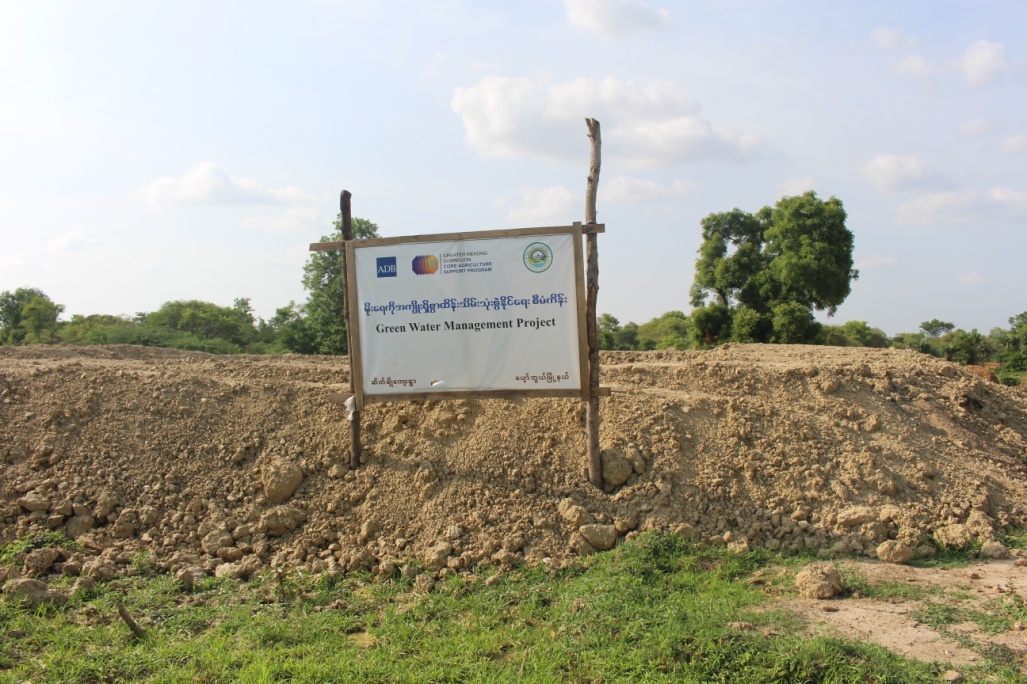 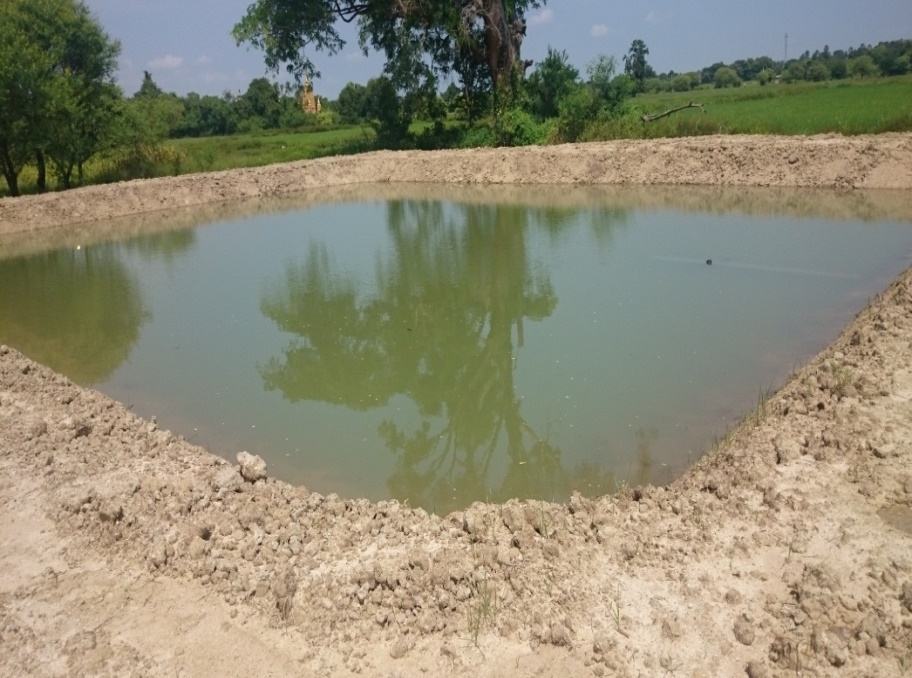 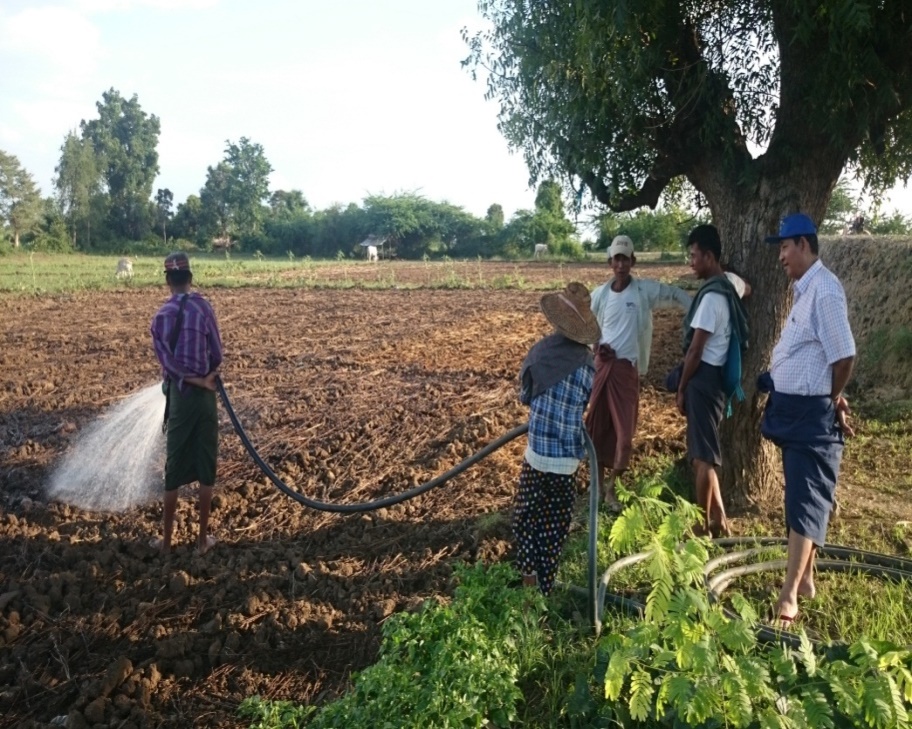 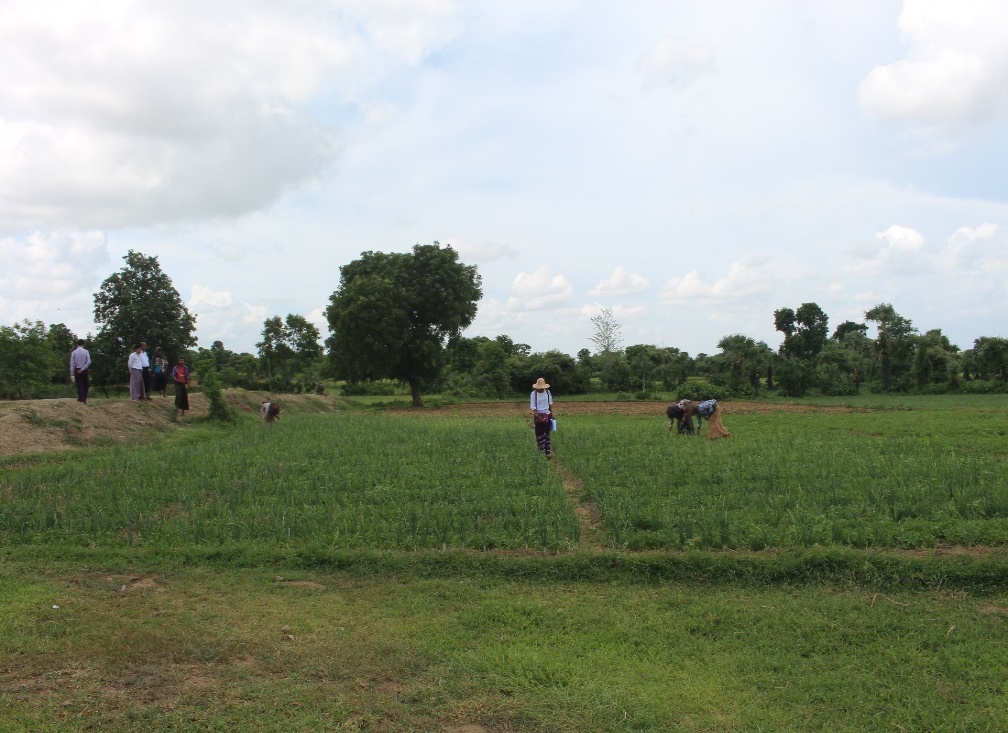 15
Daw Tin Tin’s Farm, Satcho Village, Pyawbwe Township
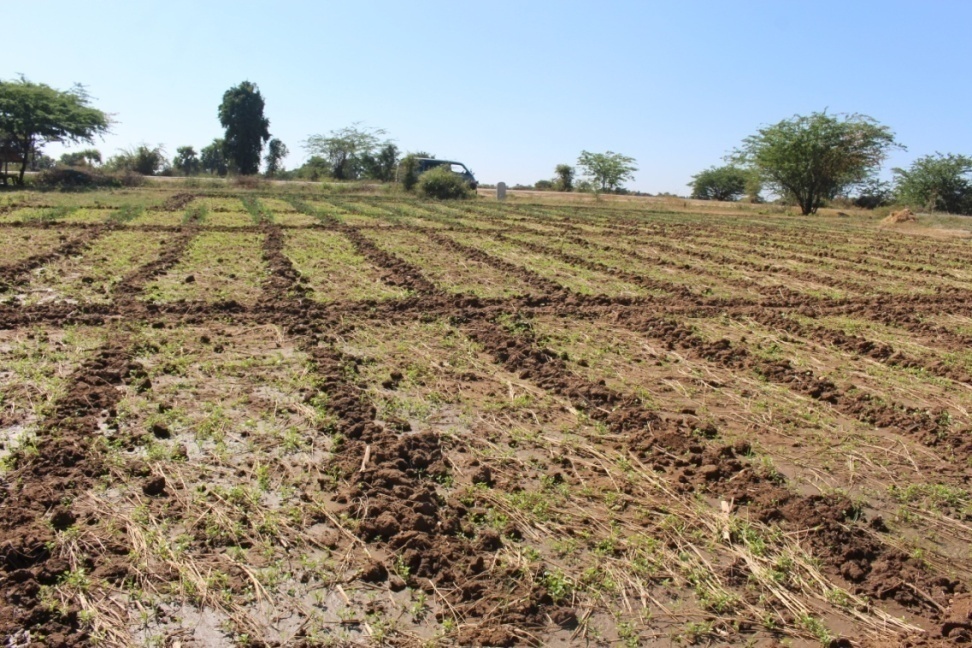 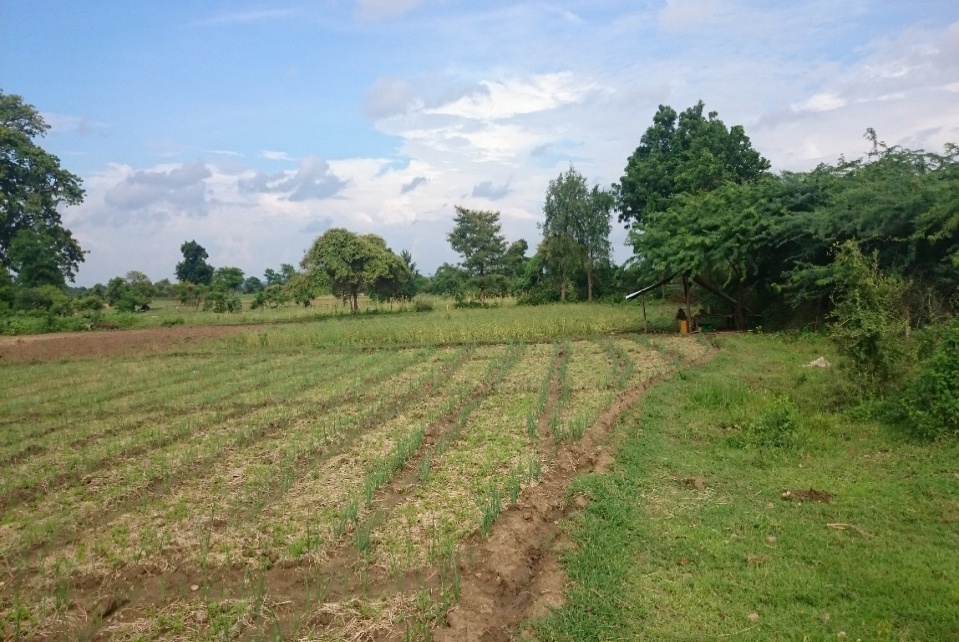 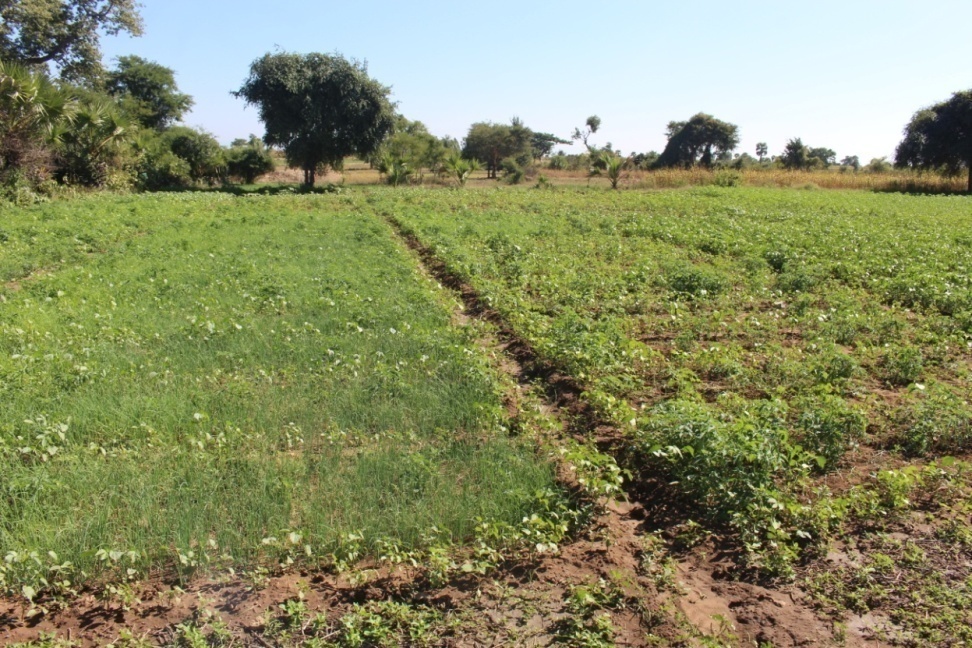 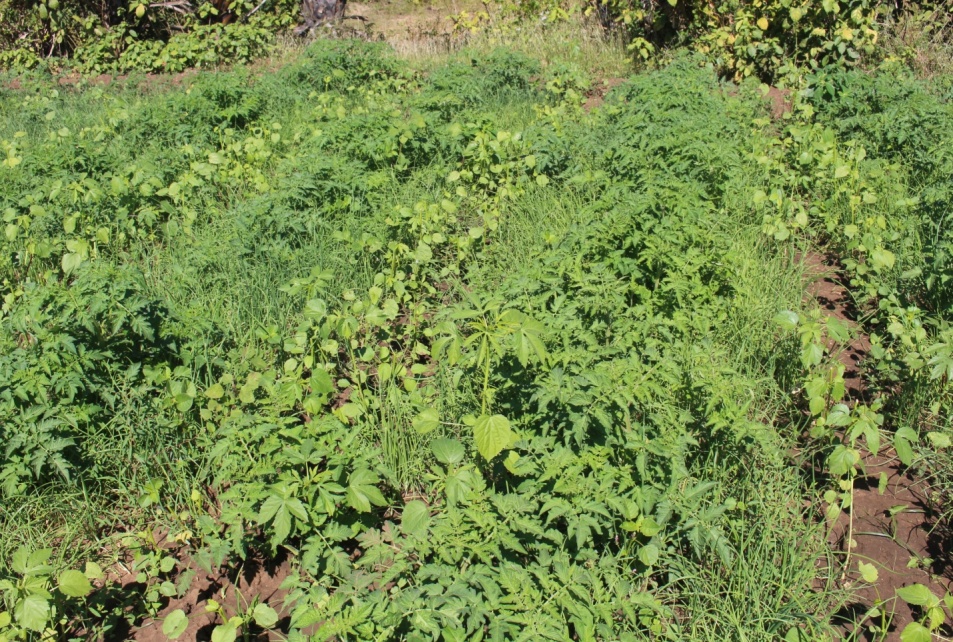 16
U Kyaw Soe’s Farm,  Nakyarhtoo Village, Natmauk Township
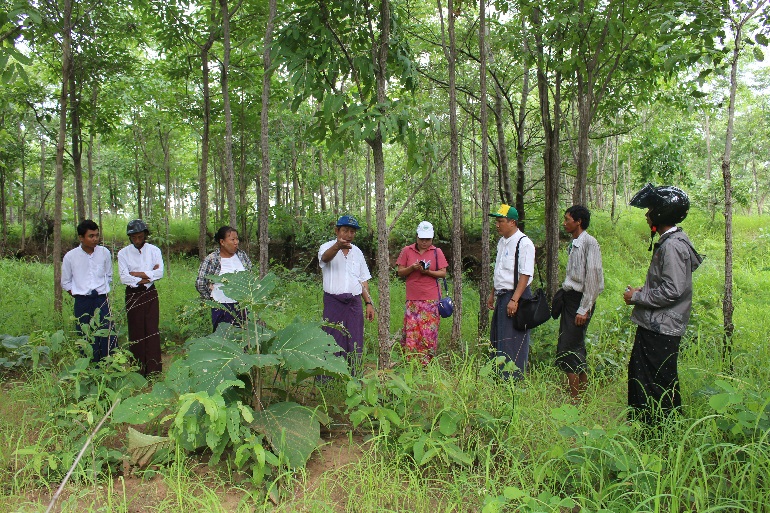 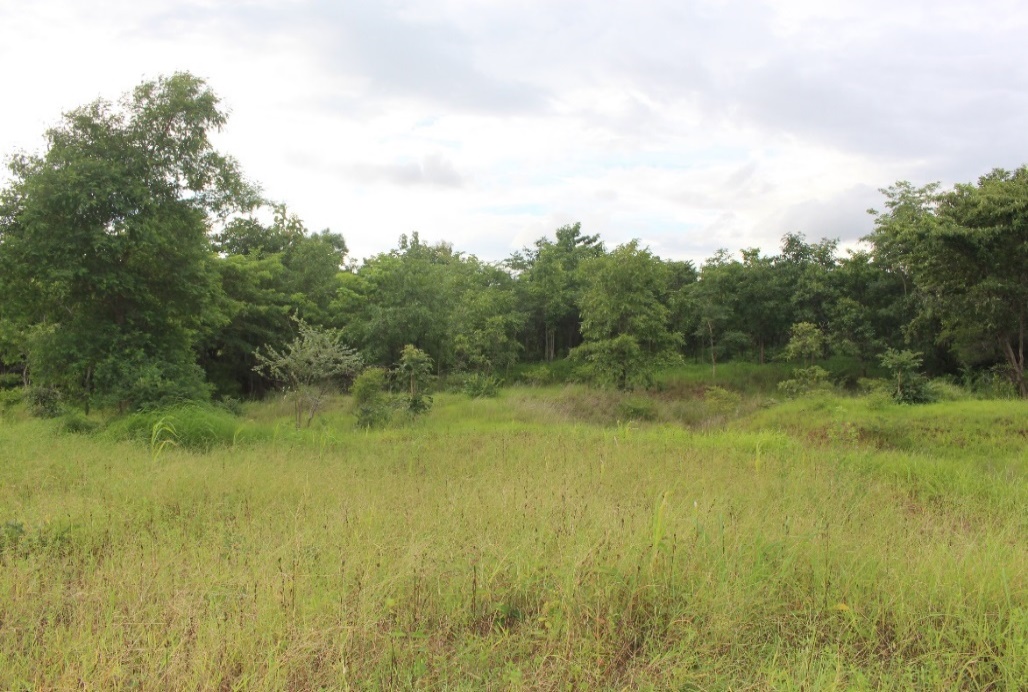 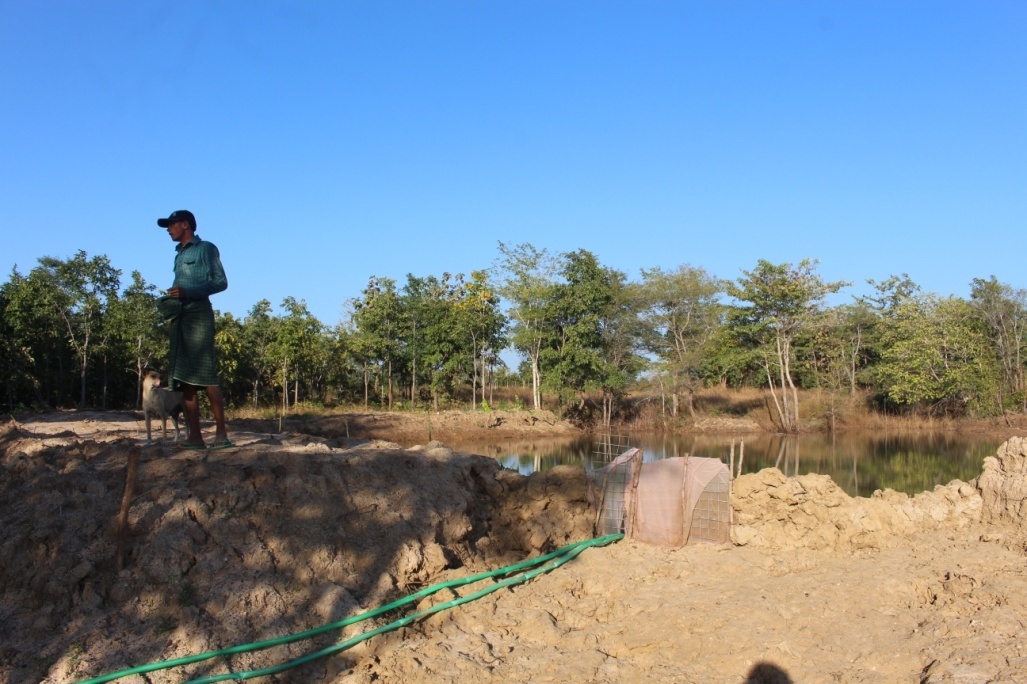 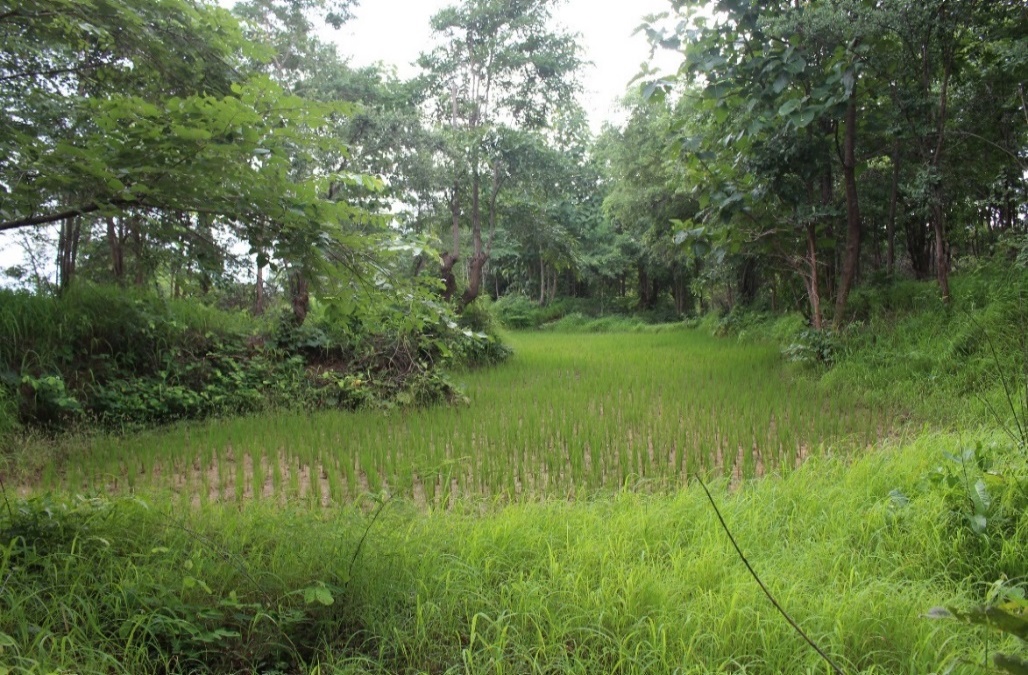 17
U Kyaw Soe’s Farm,  Nakyarhtoo Village, Natmauk Township
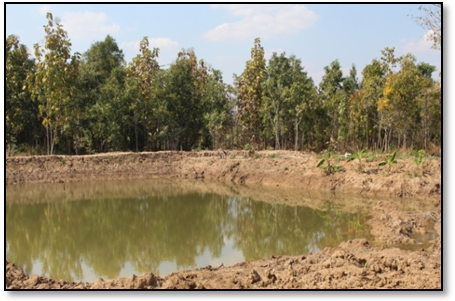 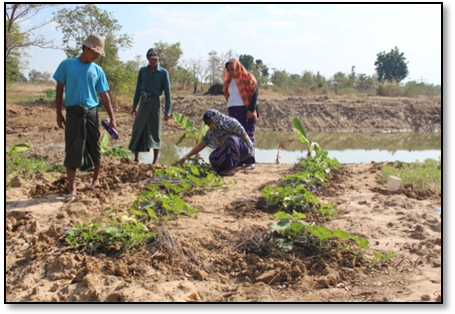 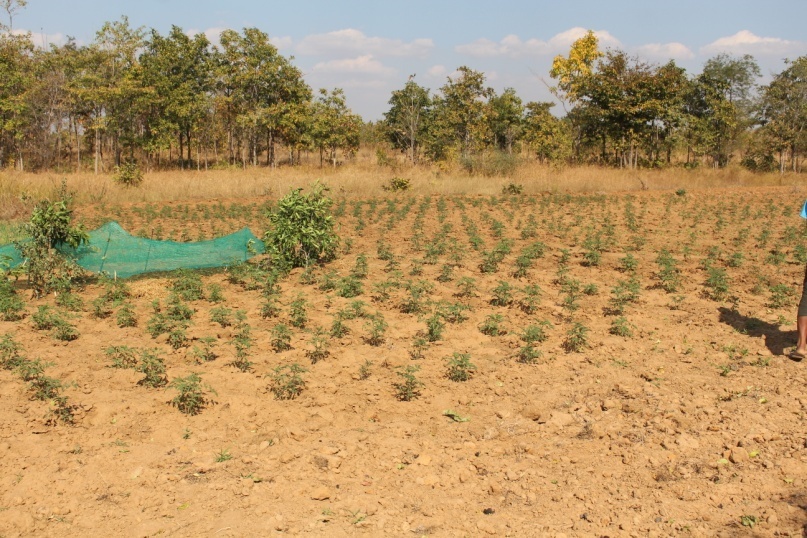 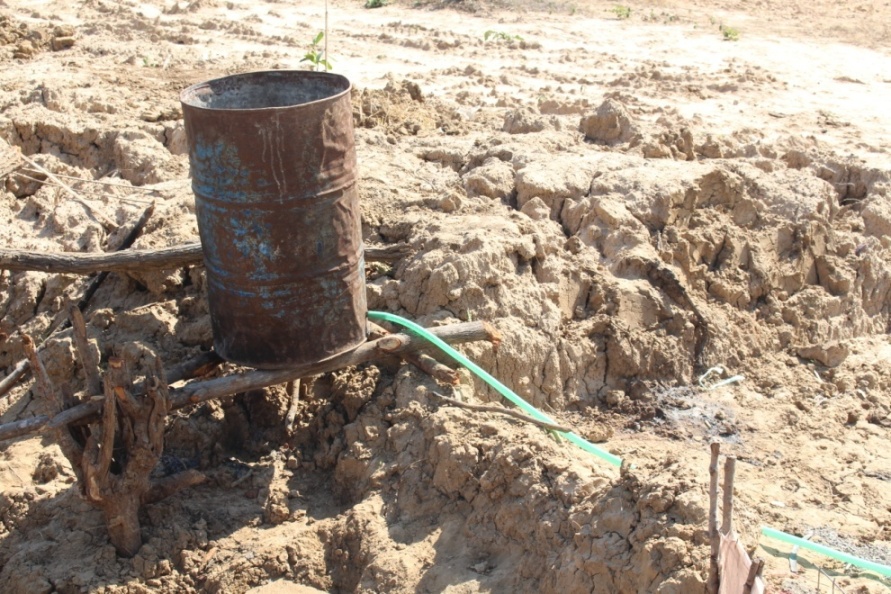 18
U Thein Hlaing’s Farm, Shwekwe Village, Natmauk Township
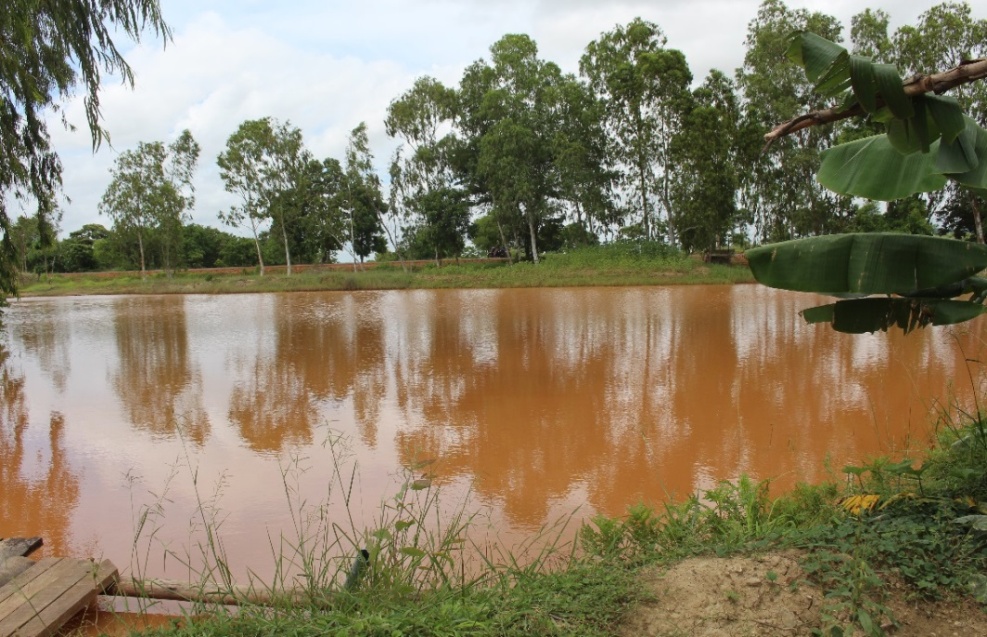 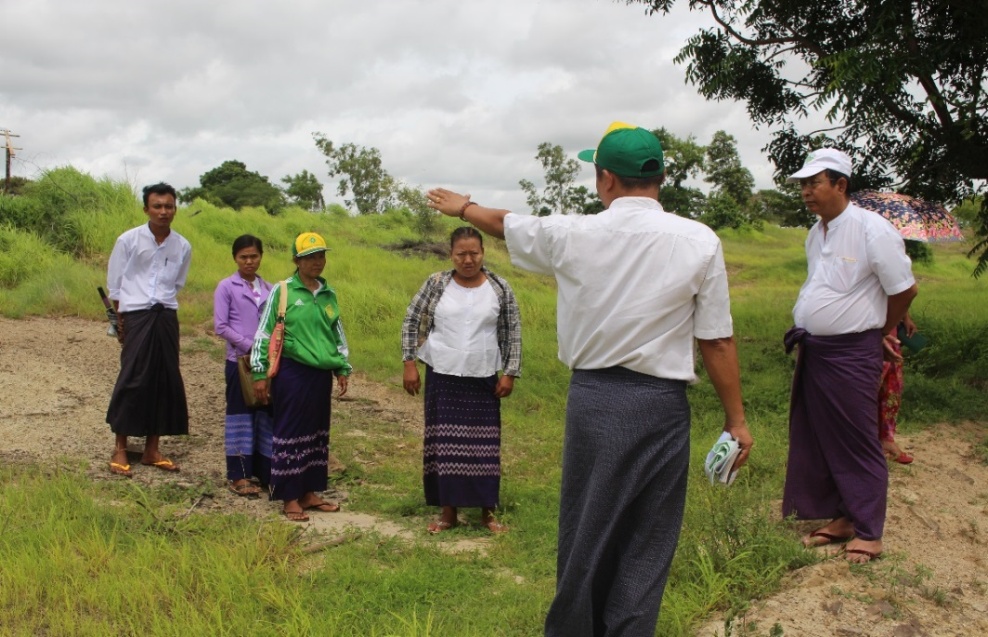 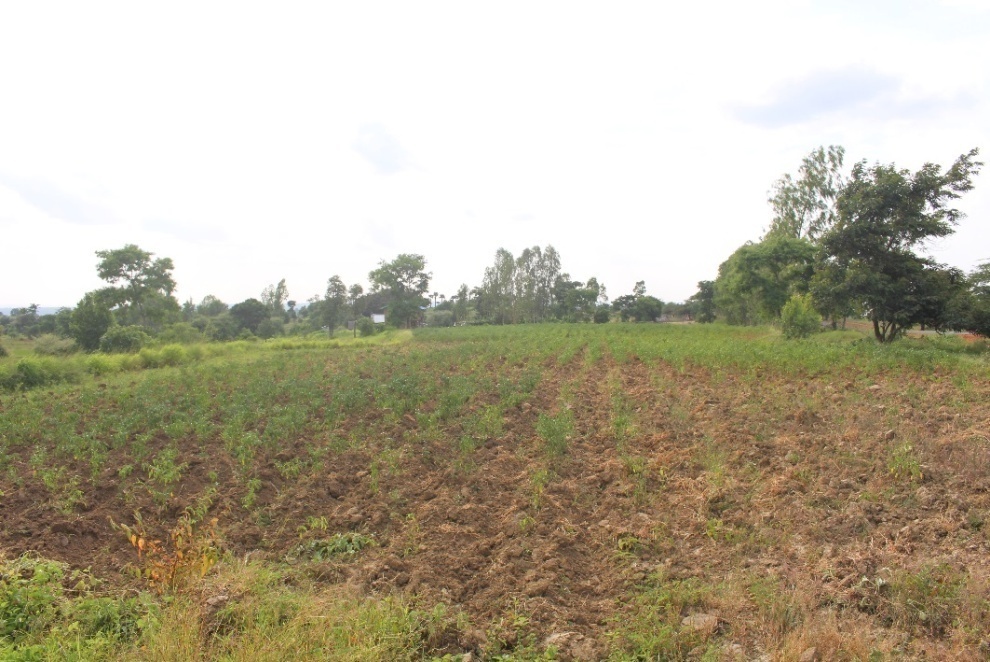 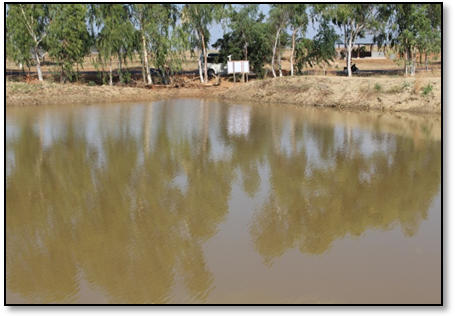 19
U Thein Hlaing’s Farm, Shwekwe Village, Natmauk Township
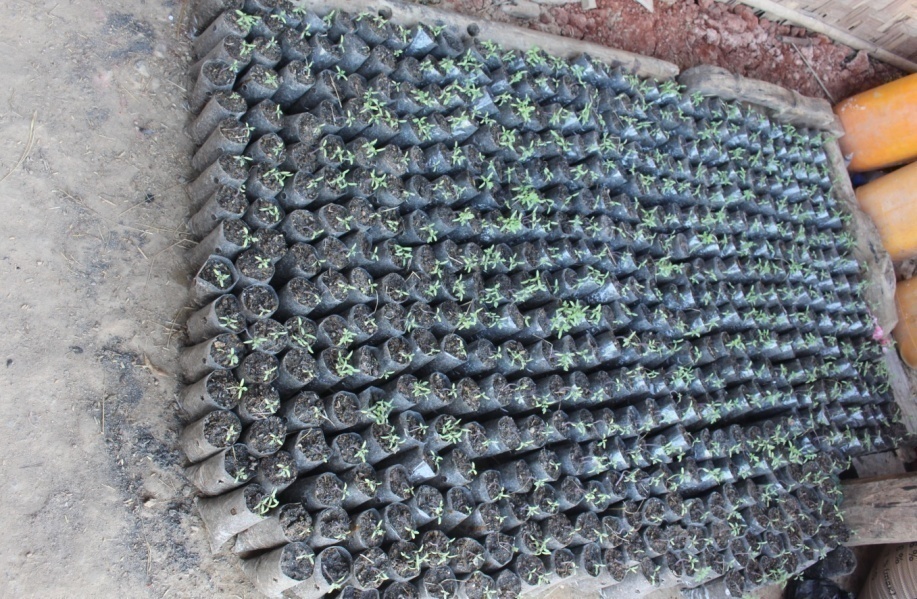 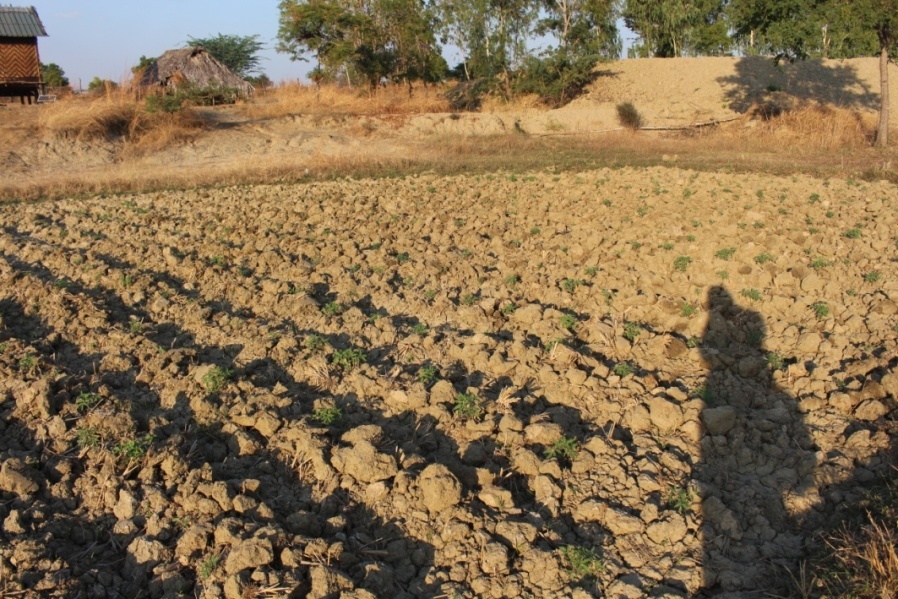 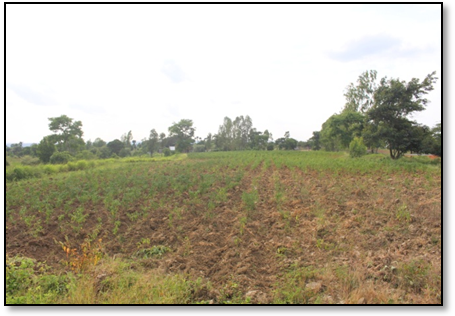 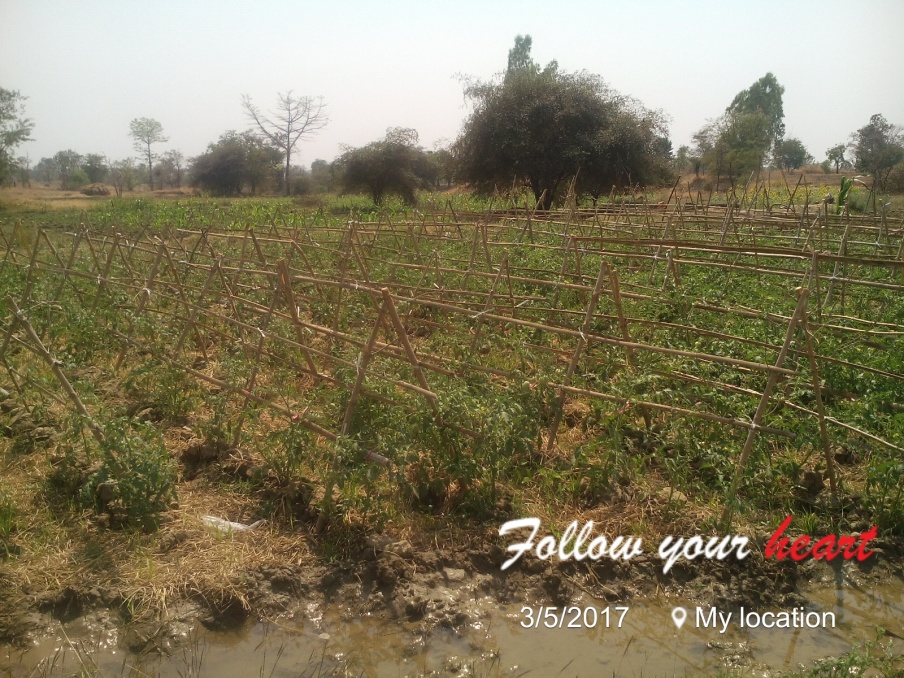 20
Daw Myint2 Mu’s Farm, Thanngone Village, Myothit Township
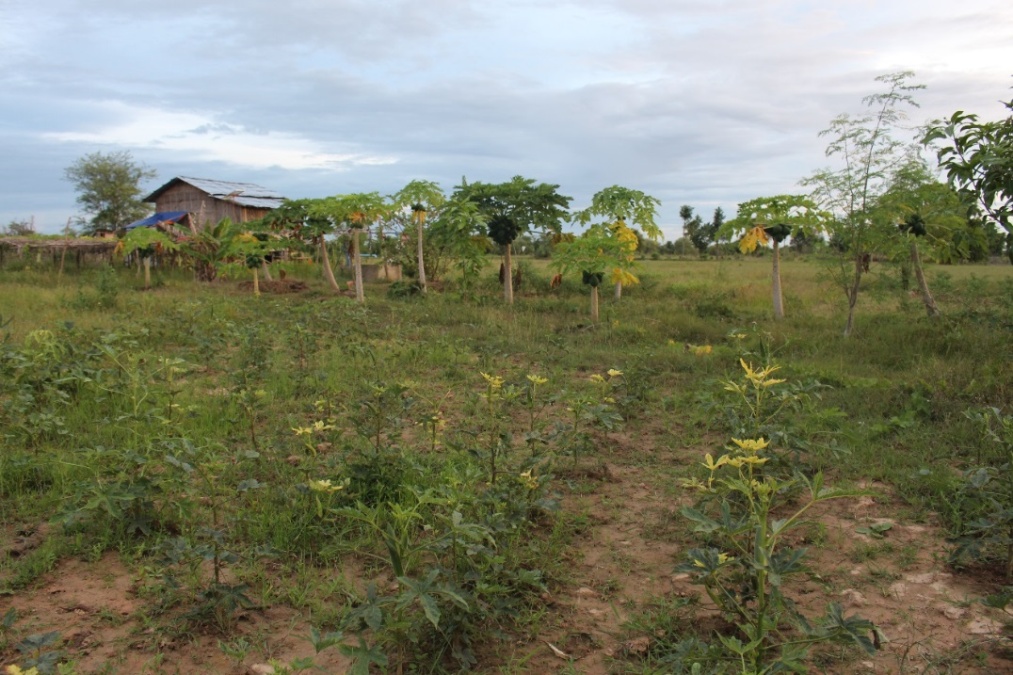 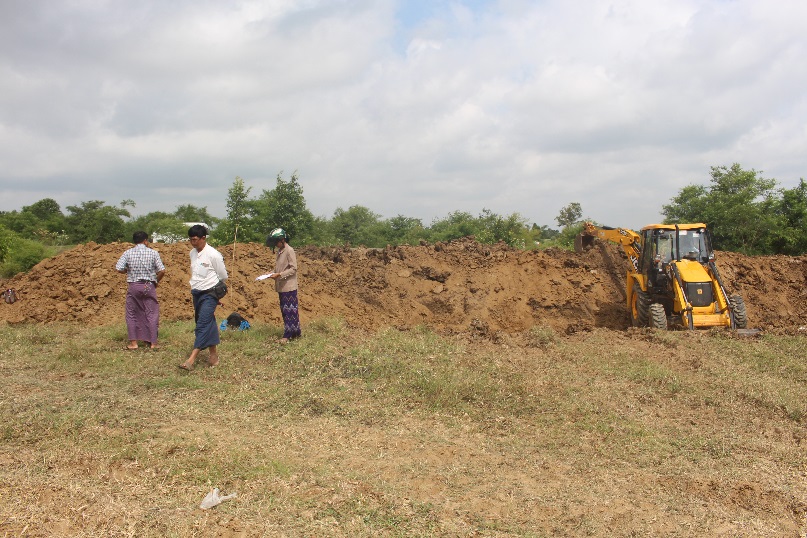 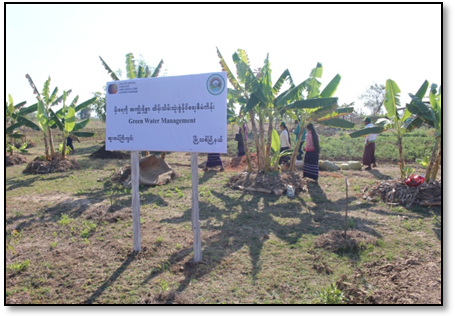 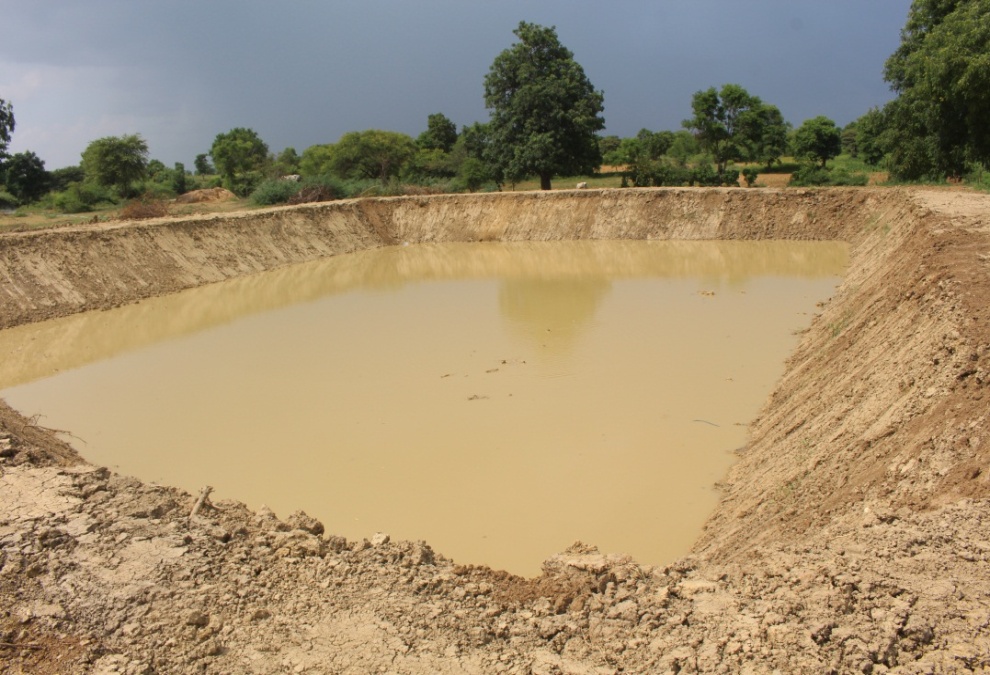 21
Daw Myint2 Mu’s Farm, Thanngone Village, Myothit Township
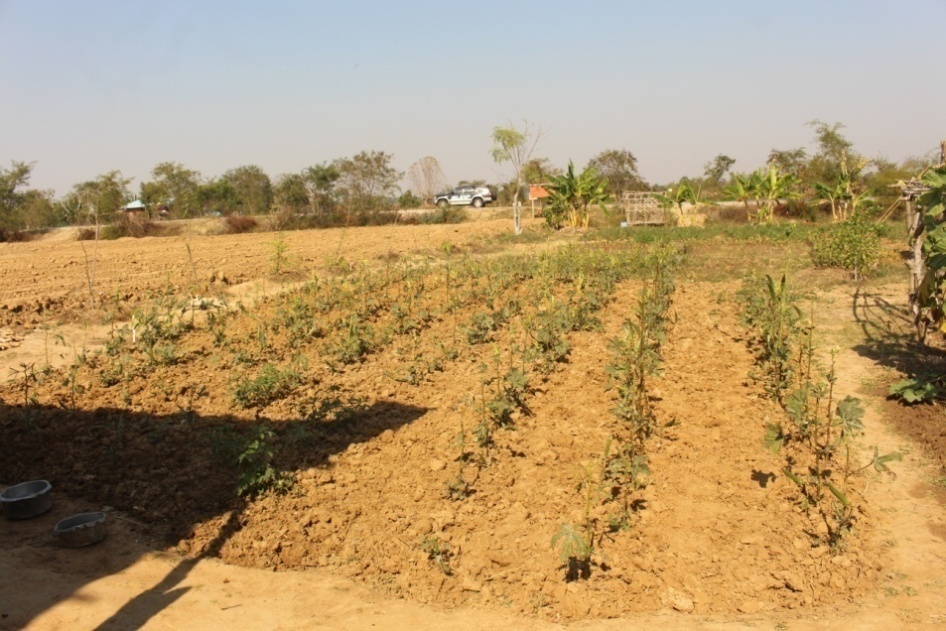 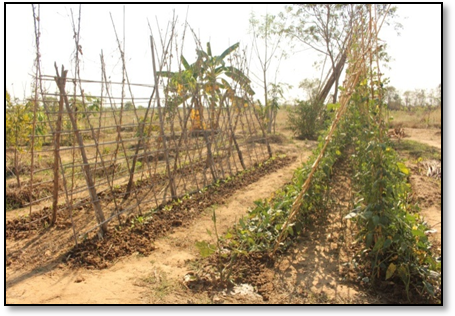 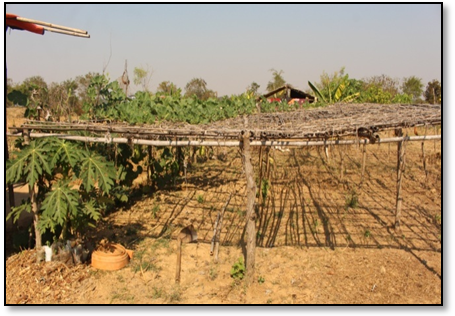 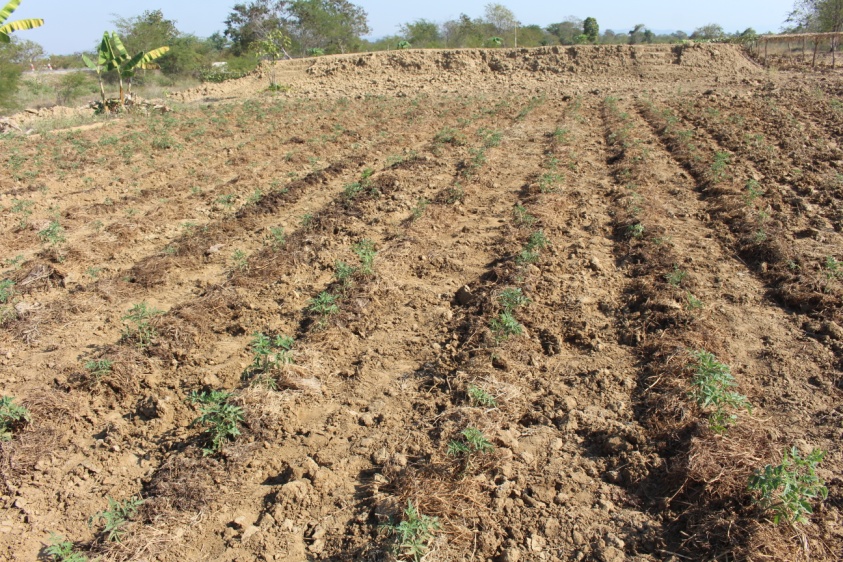 22
23
24
Training Workshop on participatory Monitoring and Evaluation of the Project  in November 29- December 2, 2016  at Nay Pyi Taw
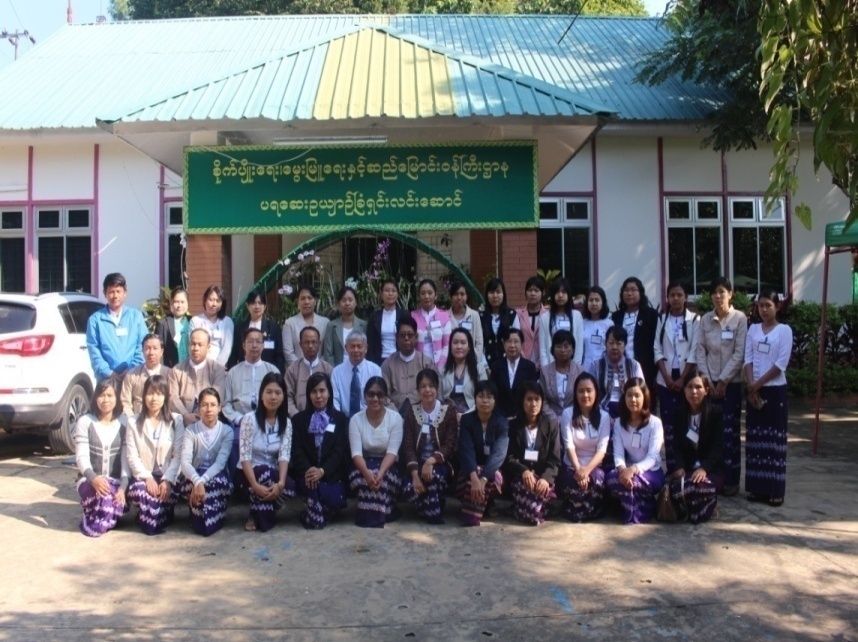 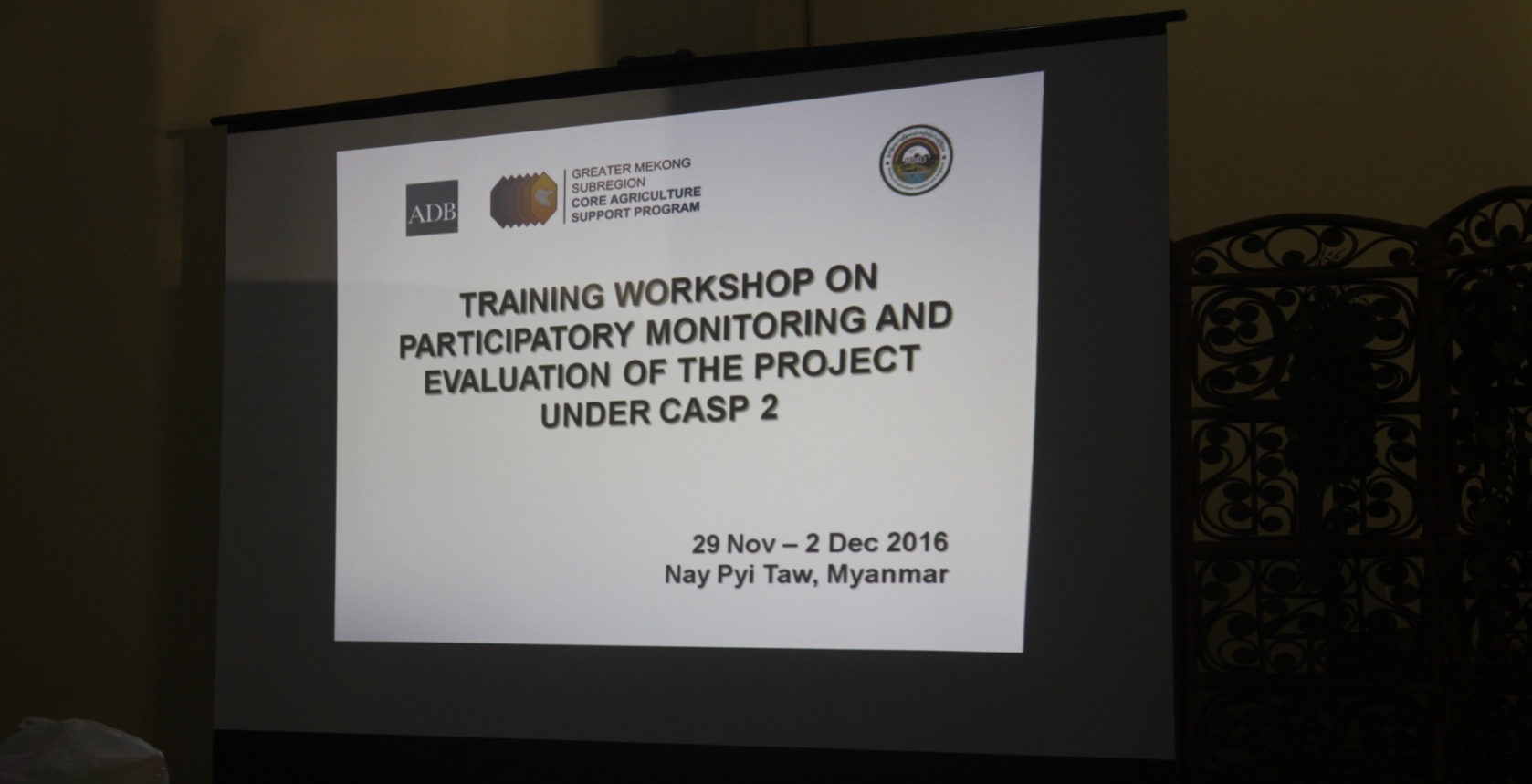 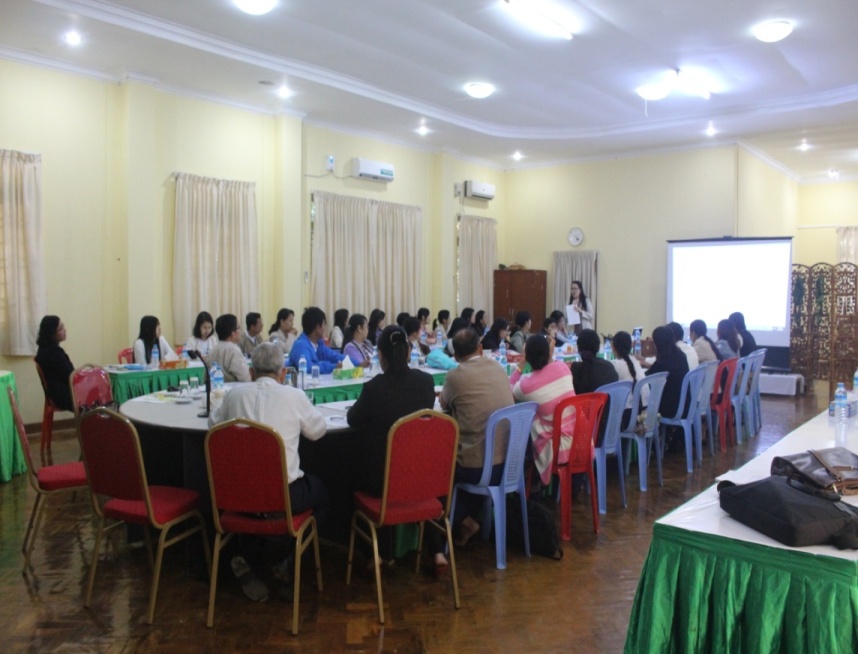 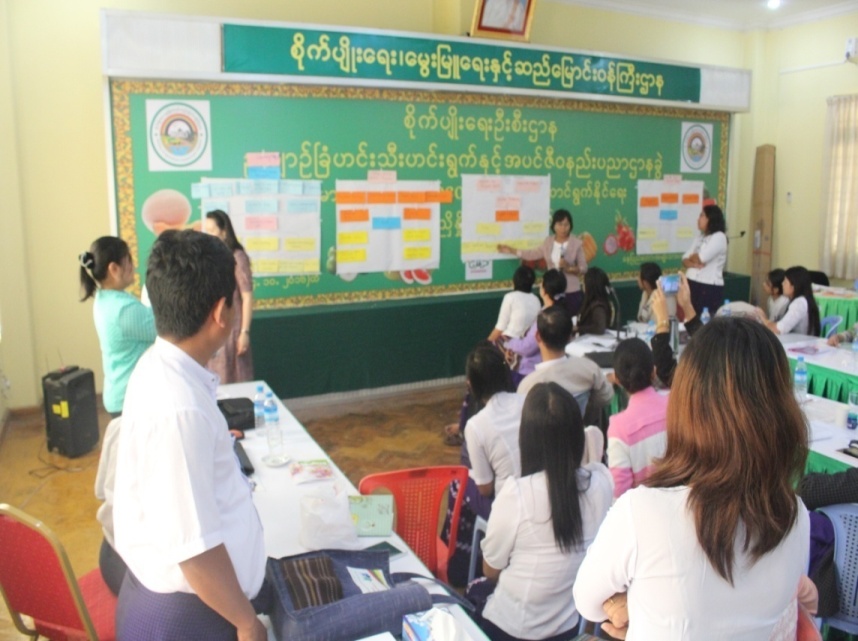 ToT training on Green Water Management Project at CARTC, Hlegu Township
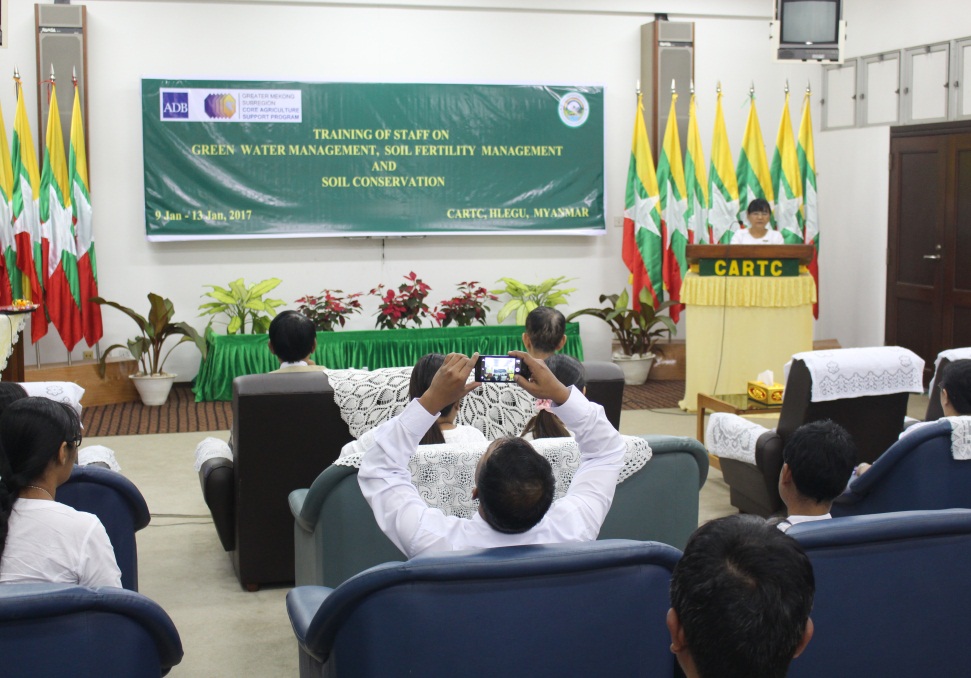 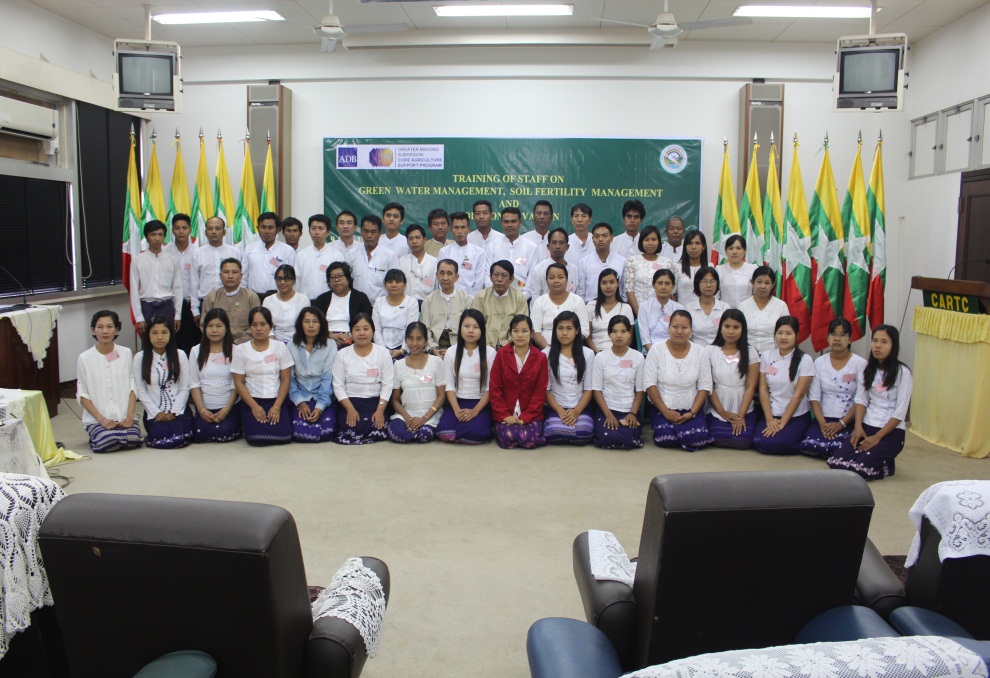 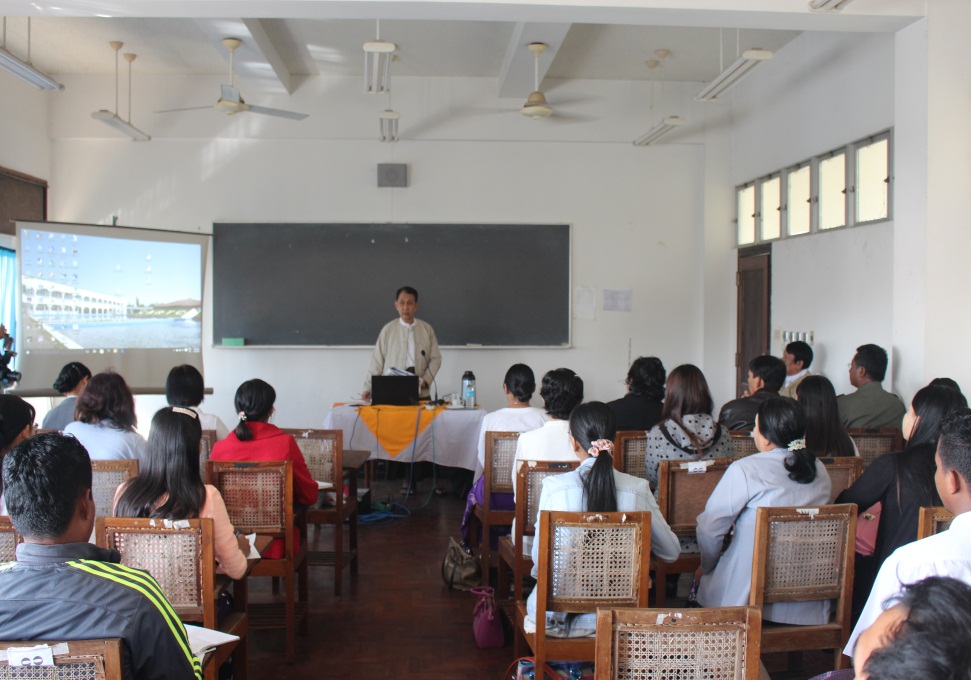 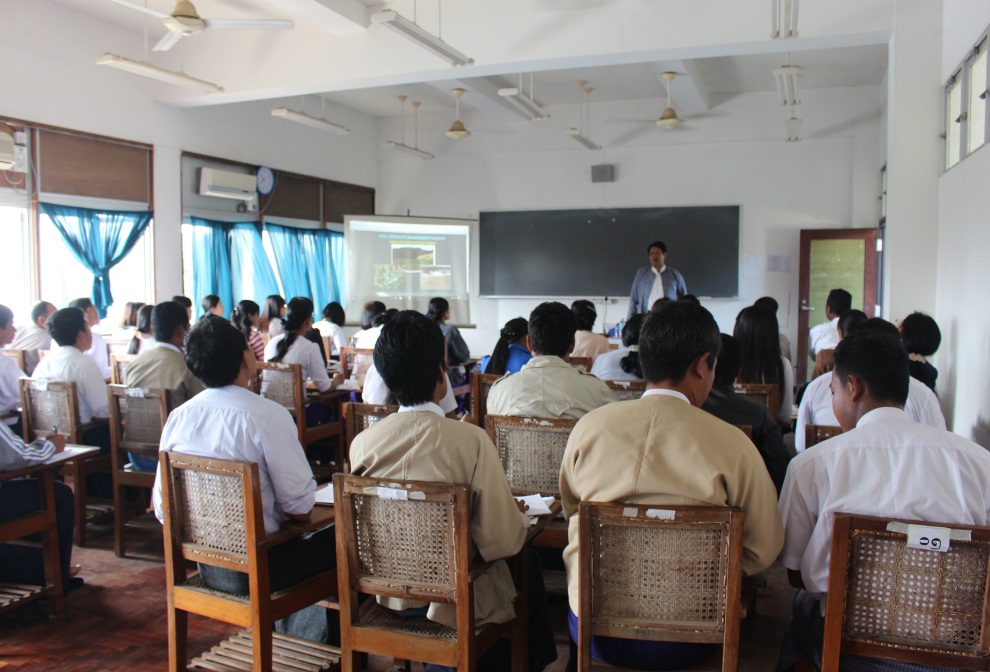 Training of farmers on Green Water Management at  Saegyi Village, Yamethin Township
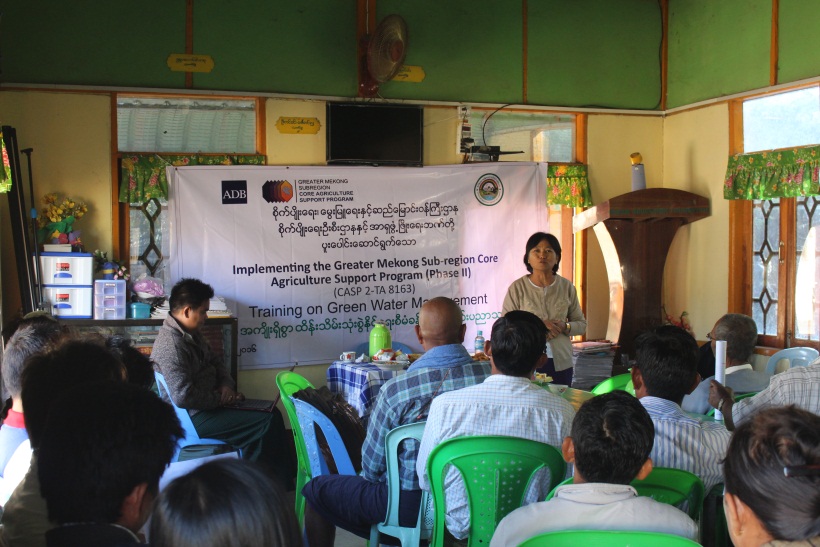 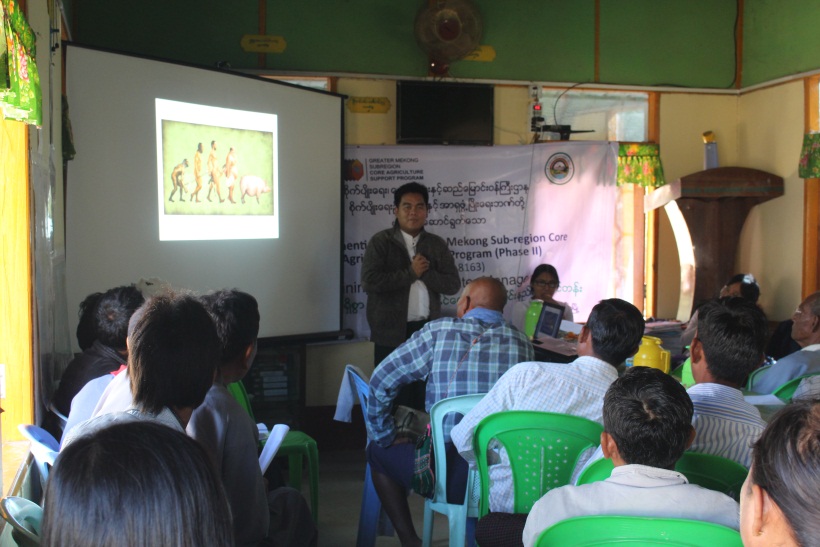 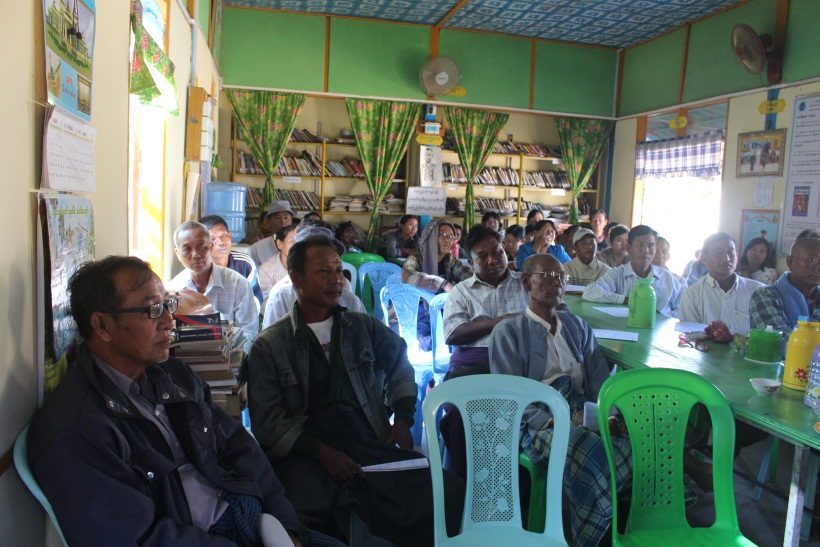 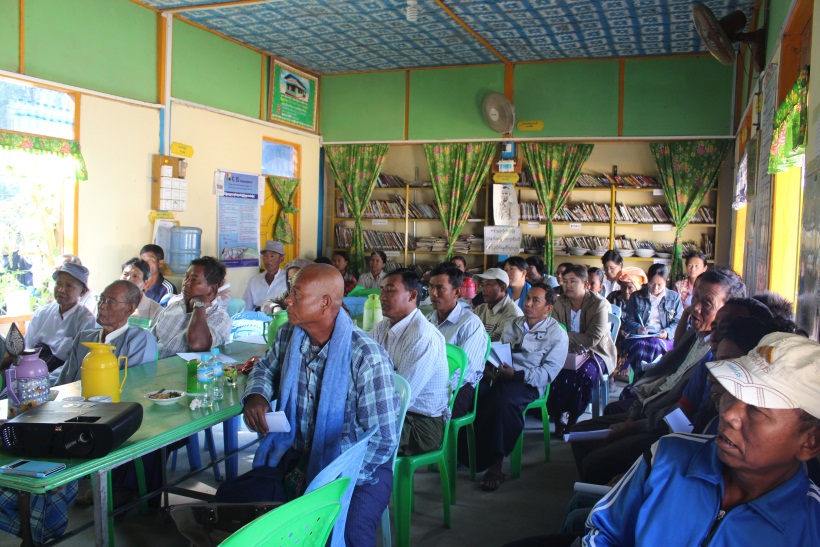 Training of farmers on Green Water Management at  Saegyi Village, Yamethin Township
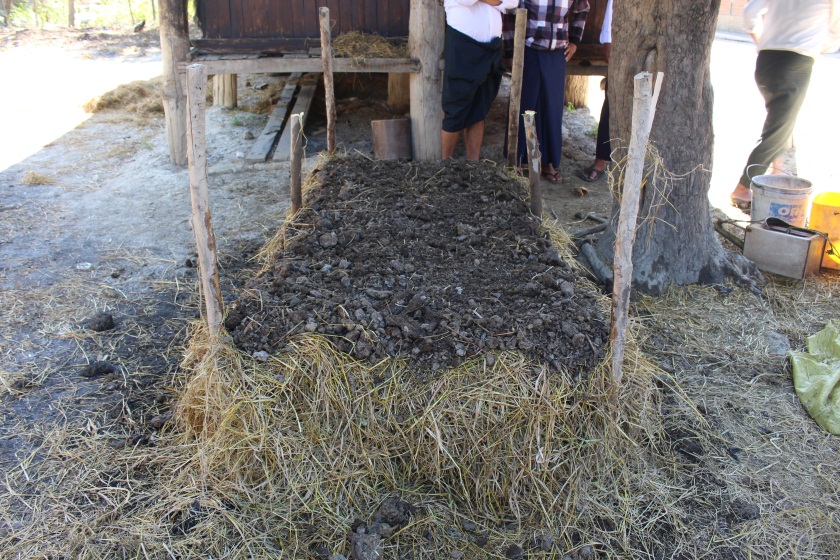 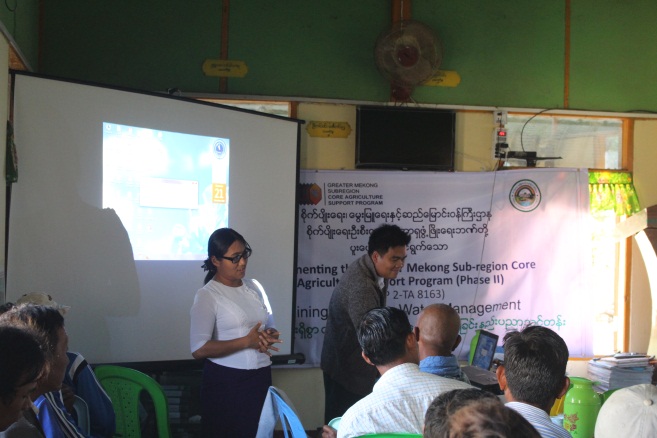 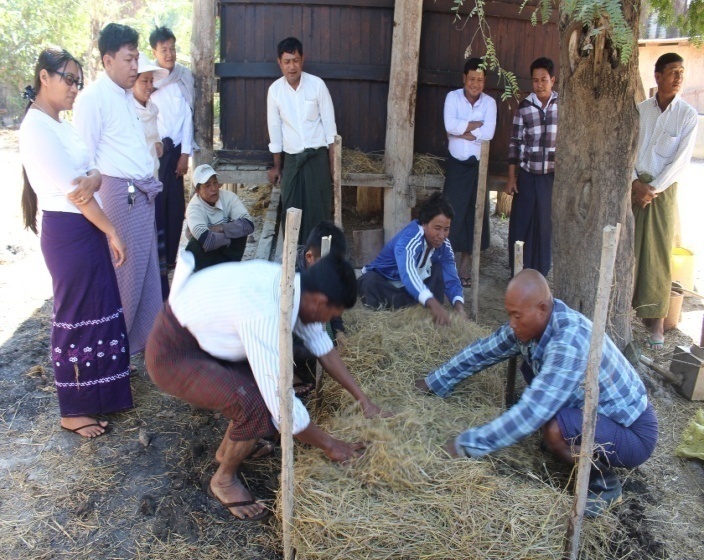 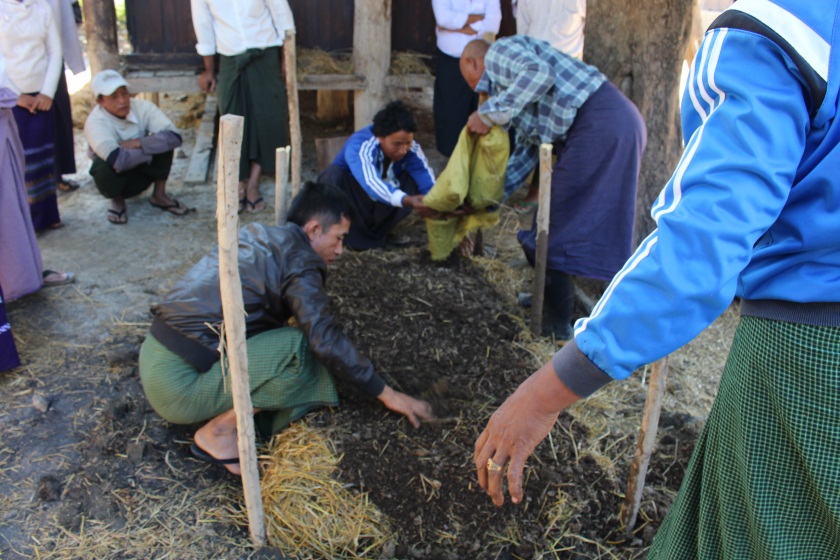 Training of GWM for Staffs
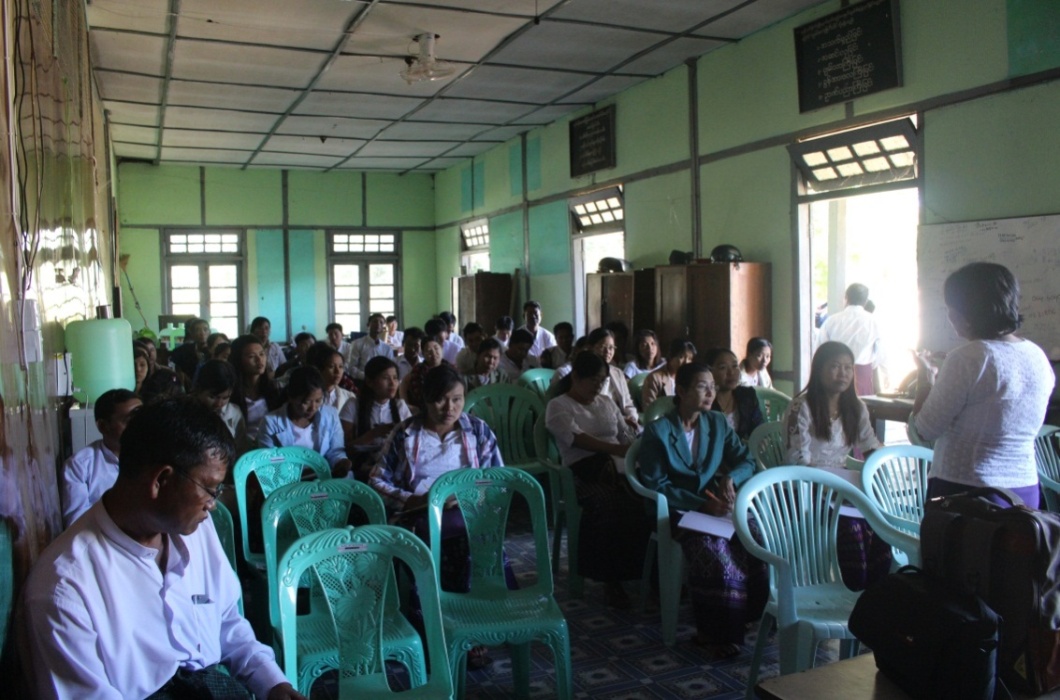 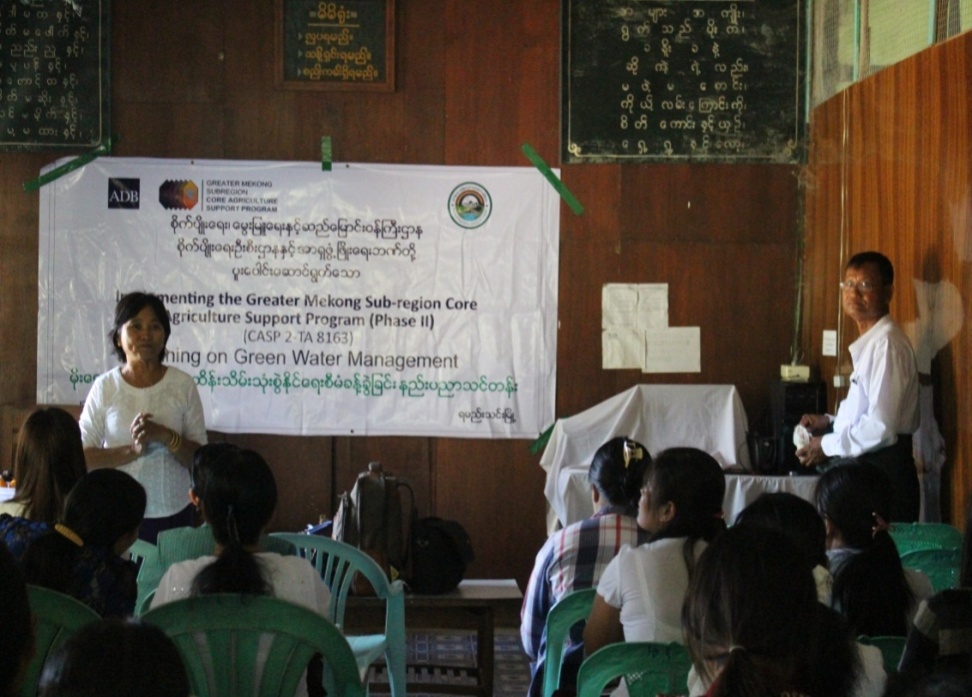 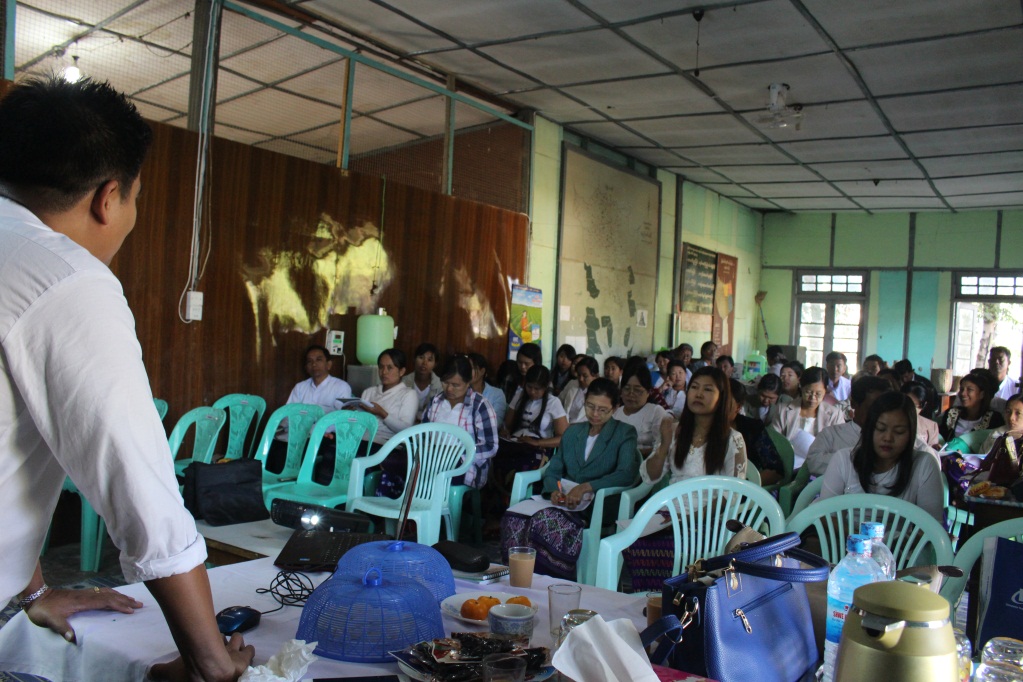 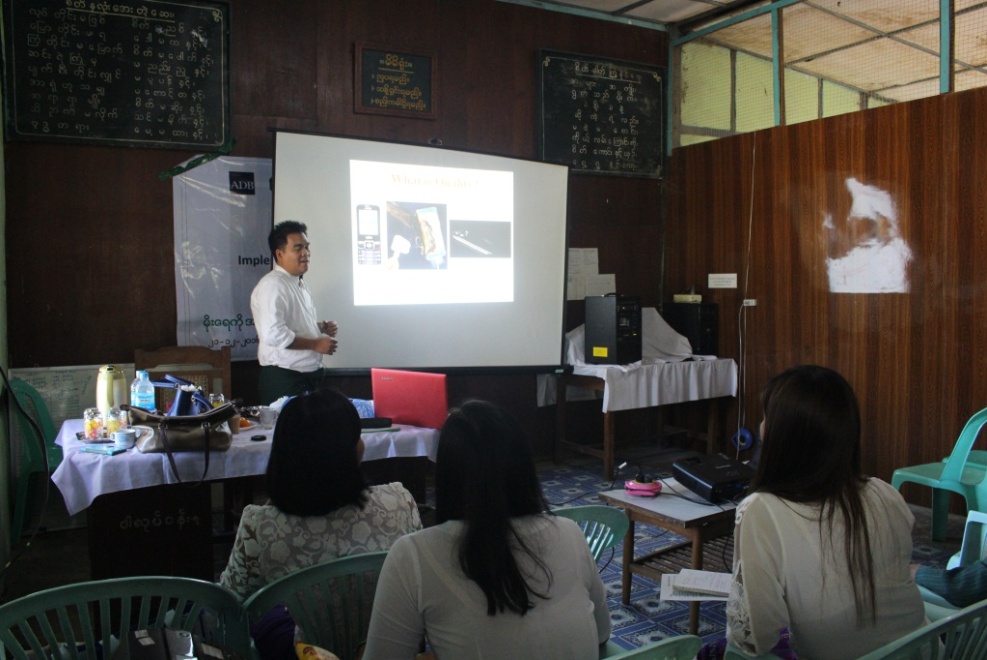 Participatory Guarantee System Training in Natmauk and Myothit Townships
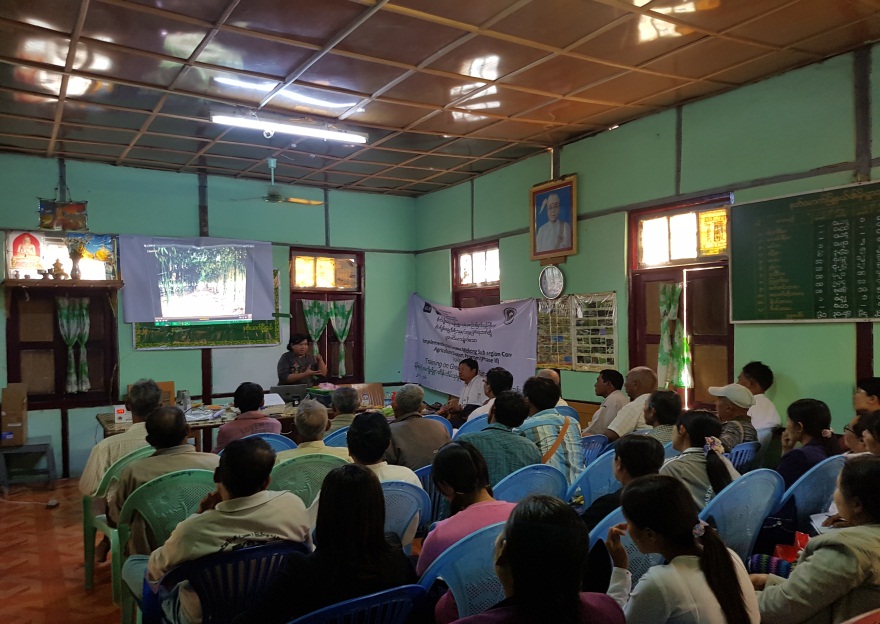 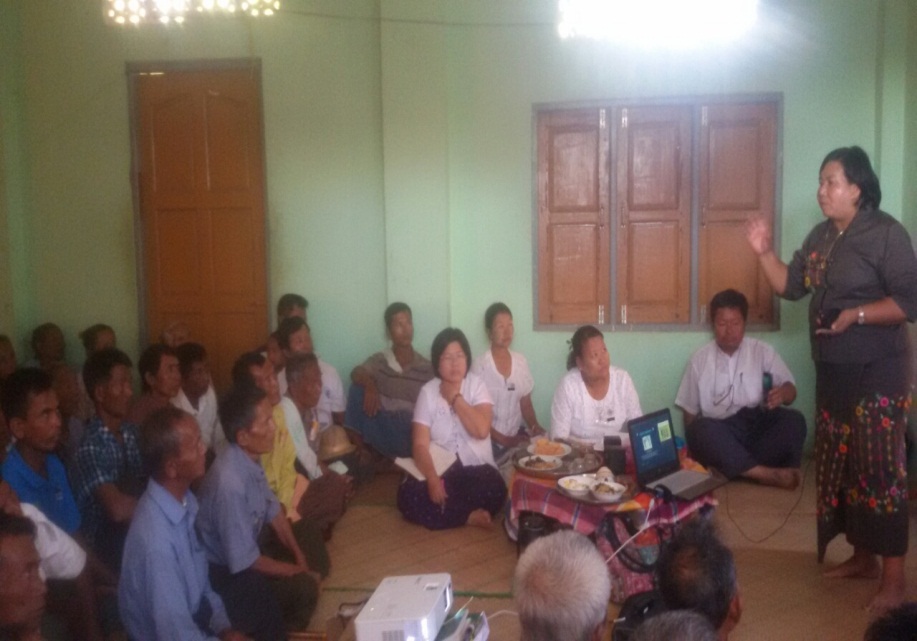 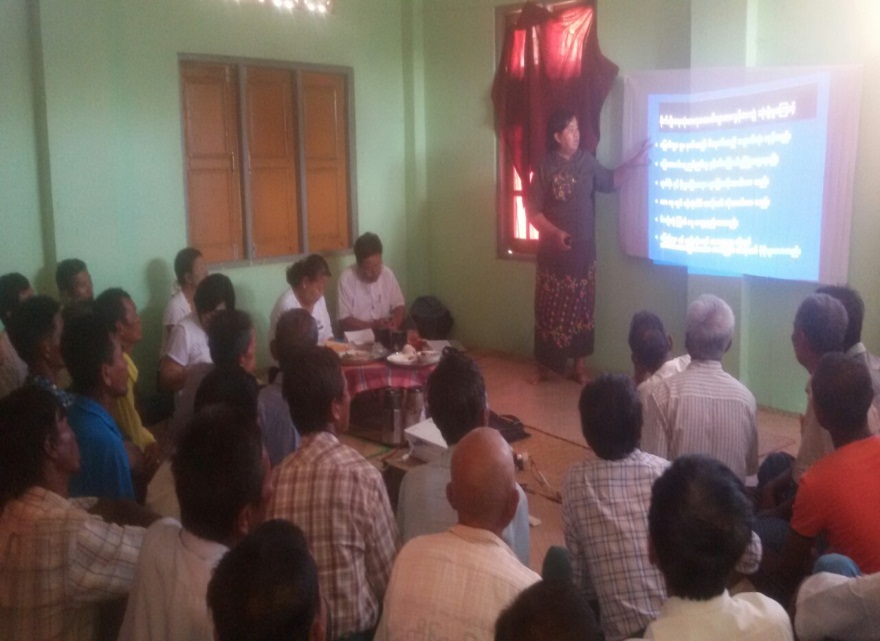 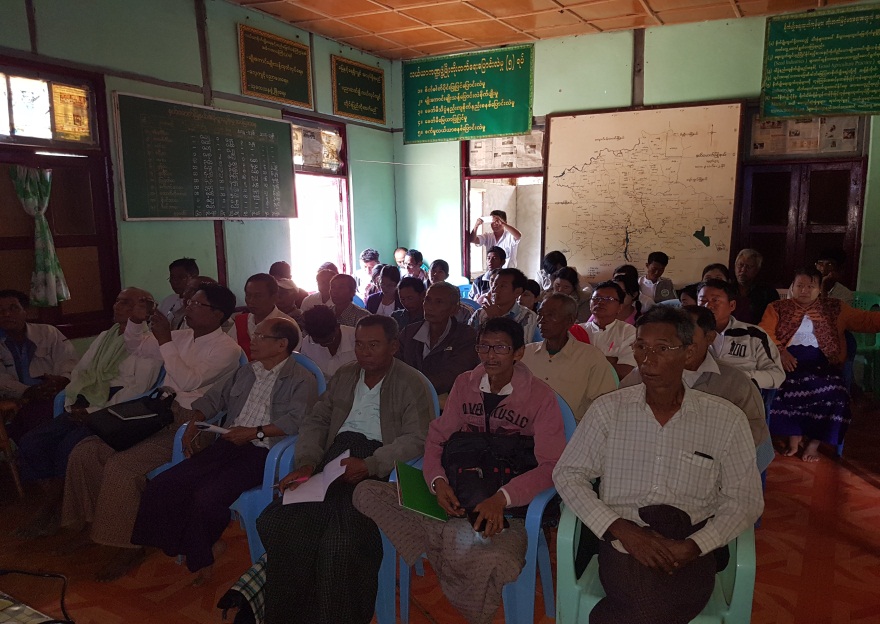 Participatory Guarantee System Training in Yamethin and Pyawbwe Townships
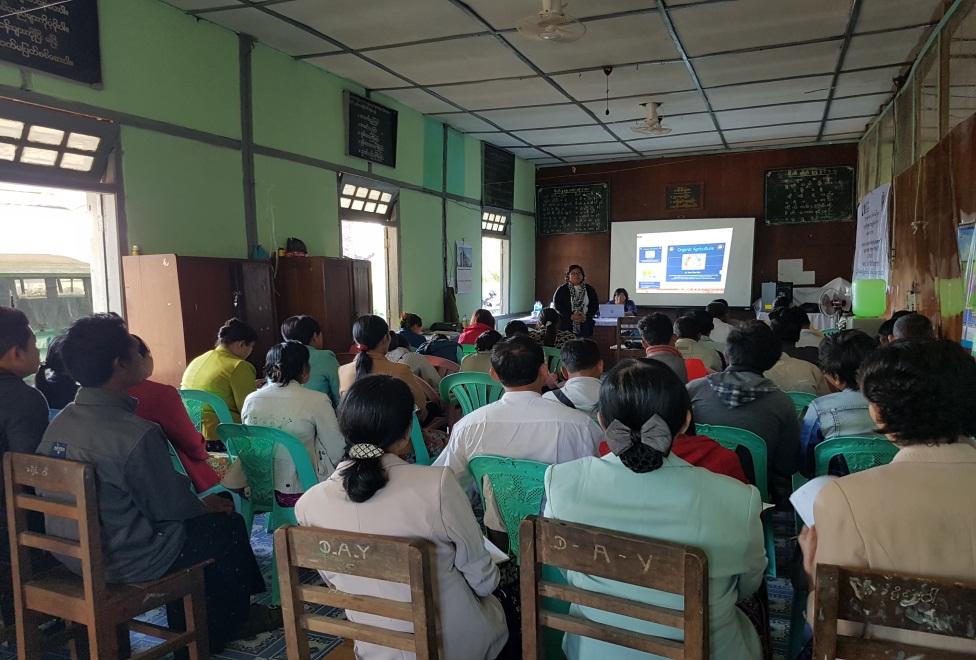 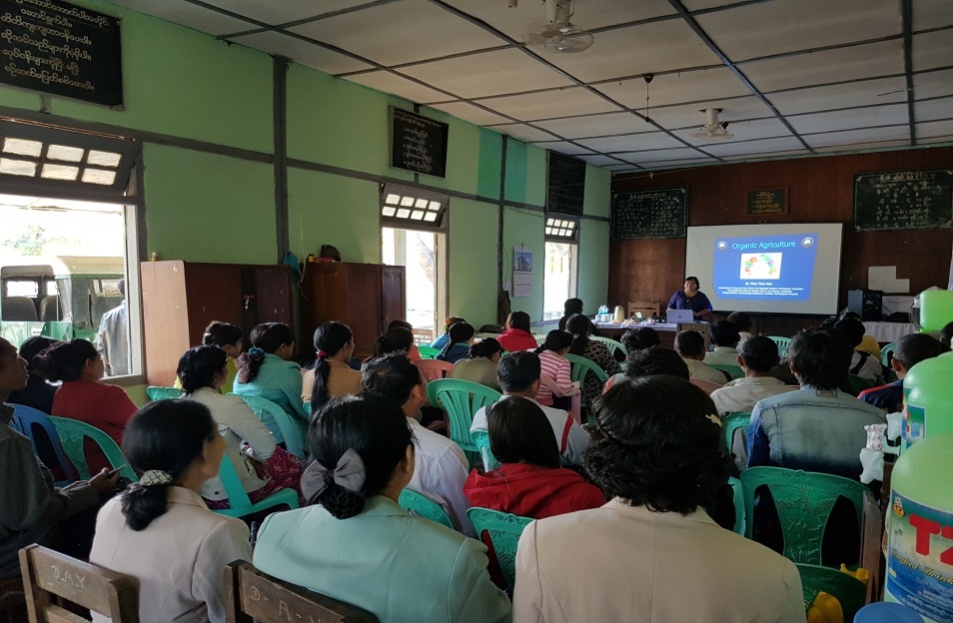 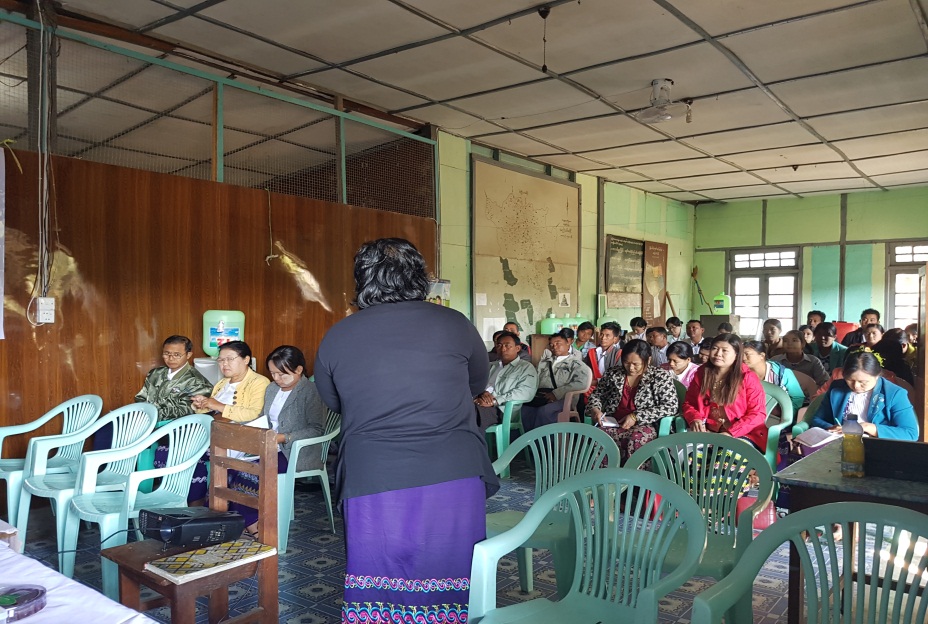 Training in Yamethin Township
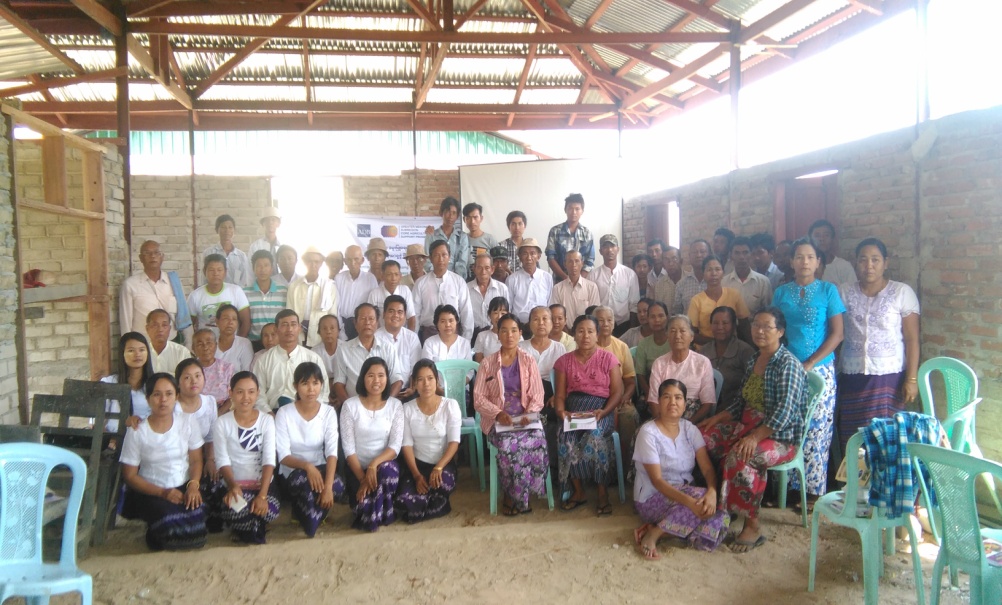 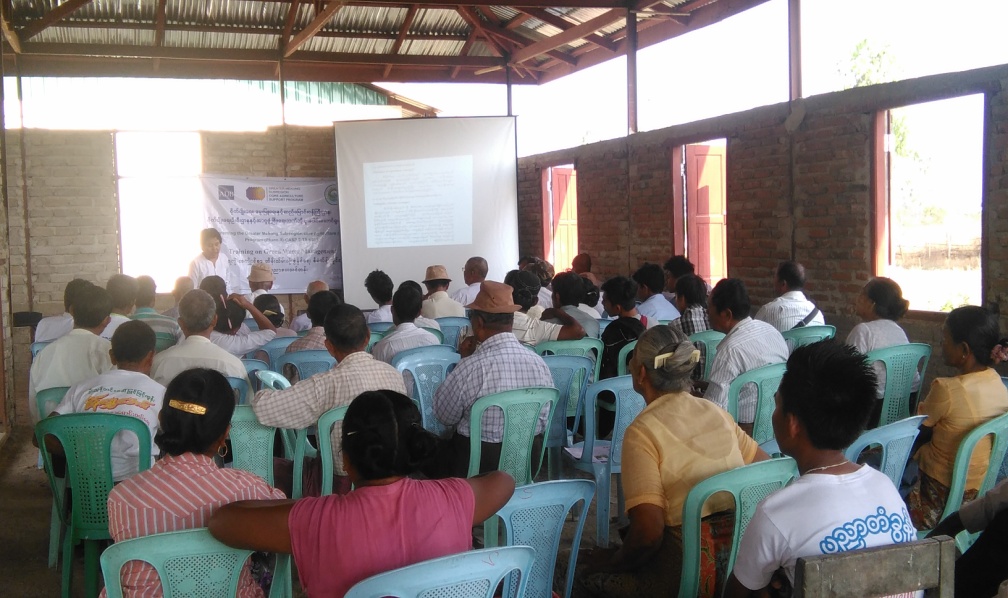 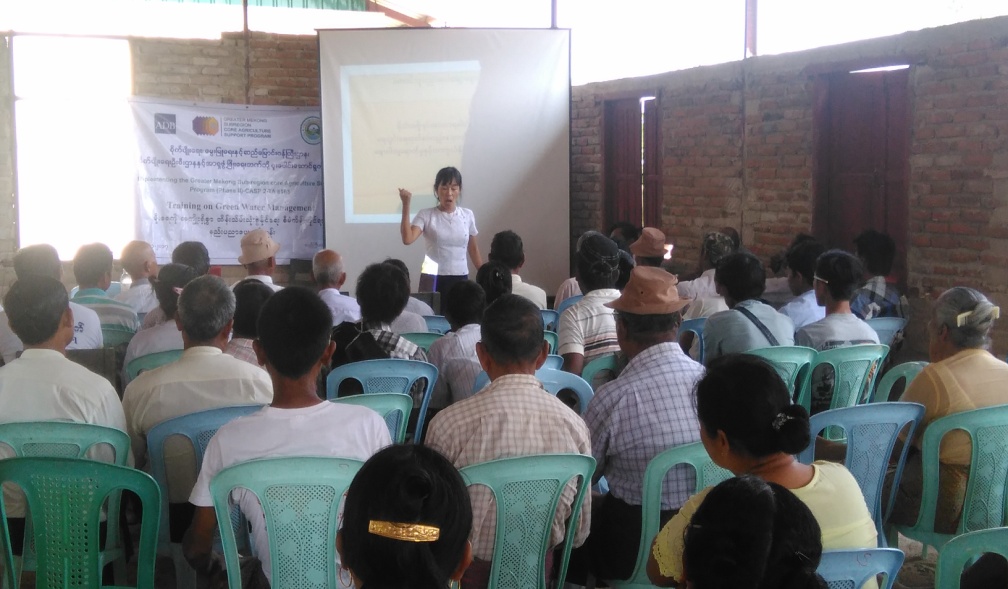 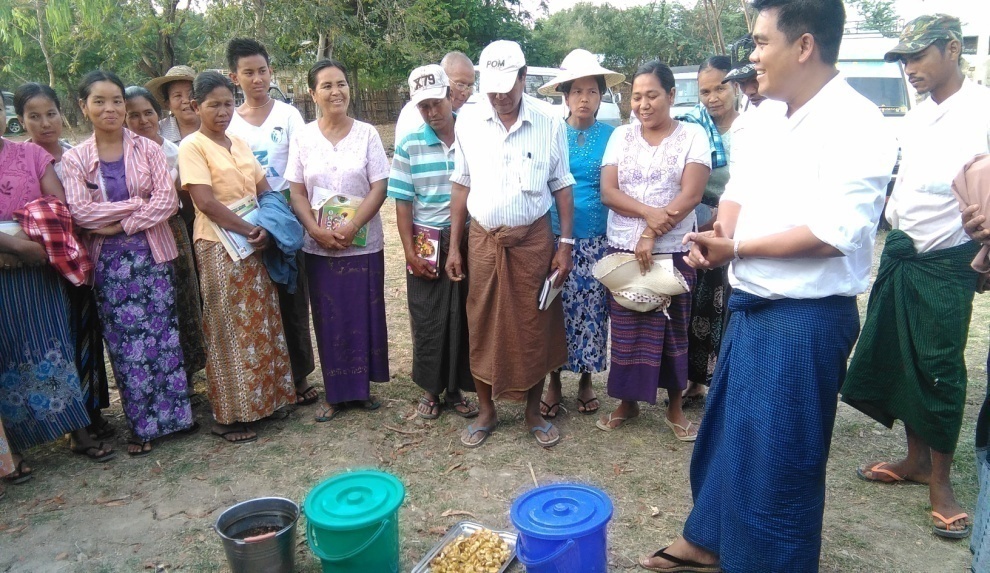 Training in Natmauk Township
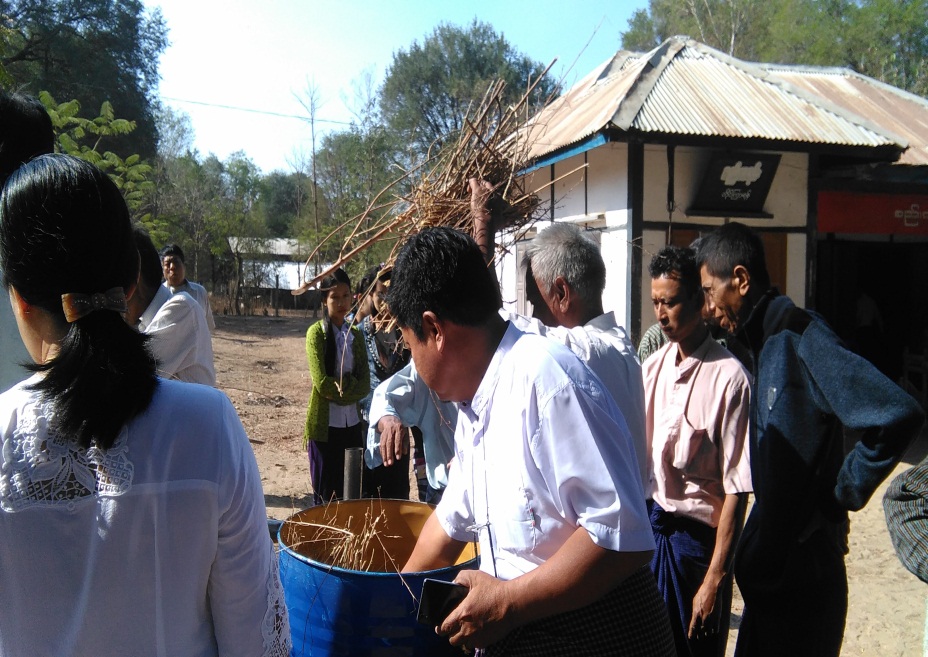 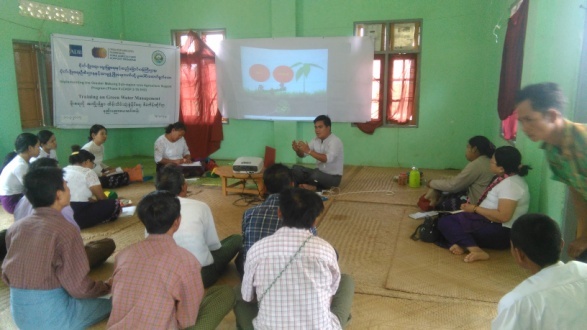 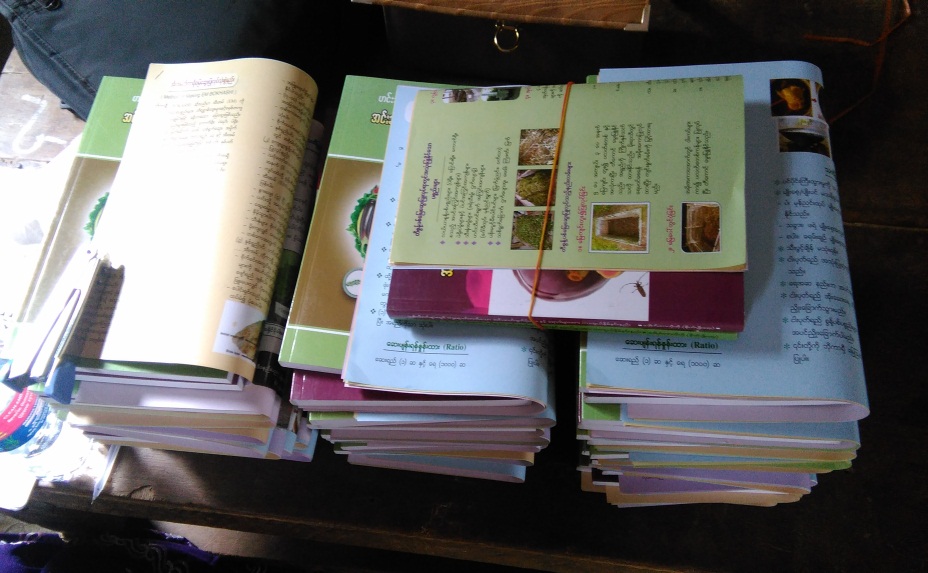 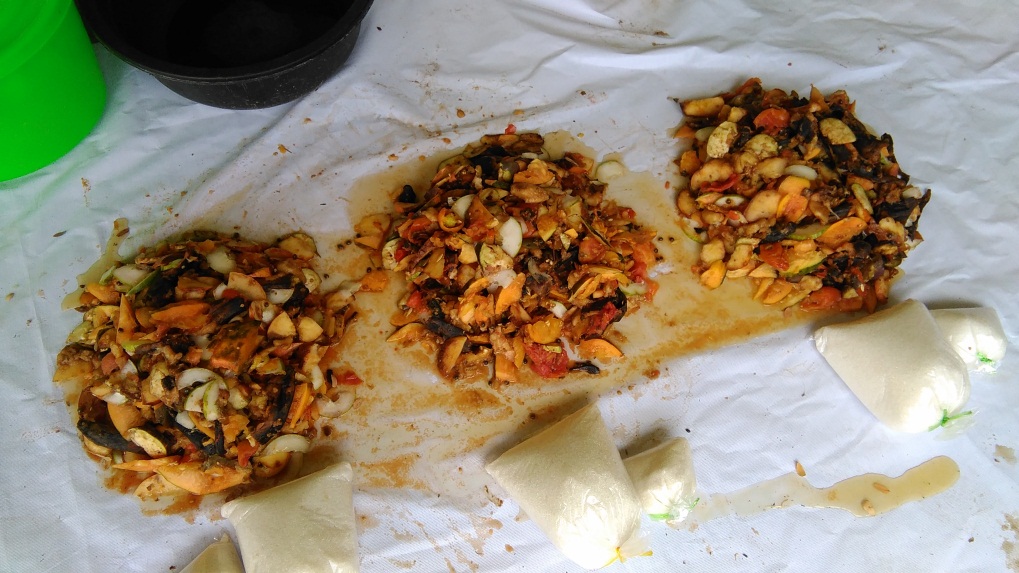 Training in Natmauk Township
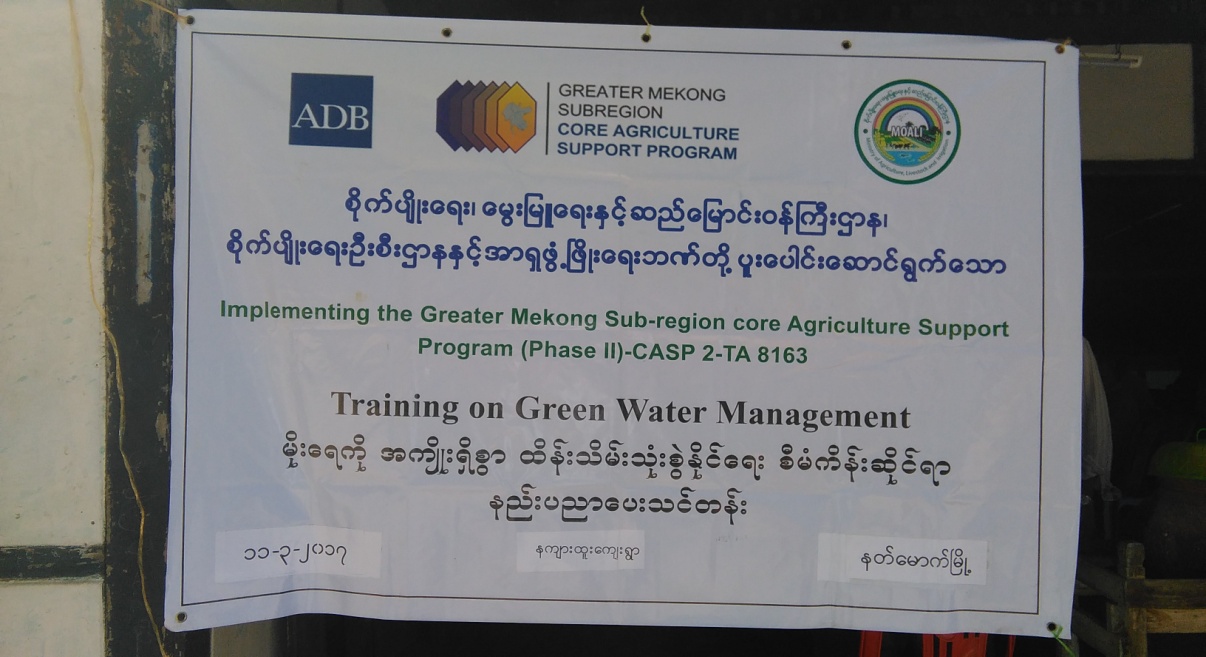 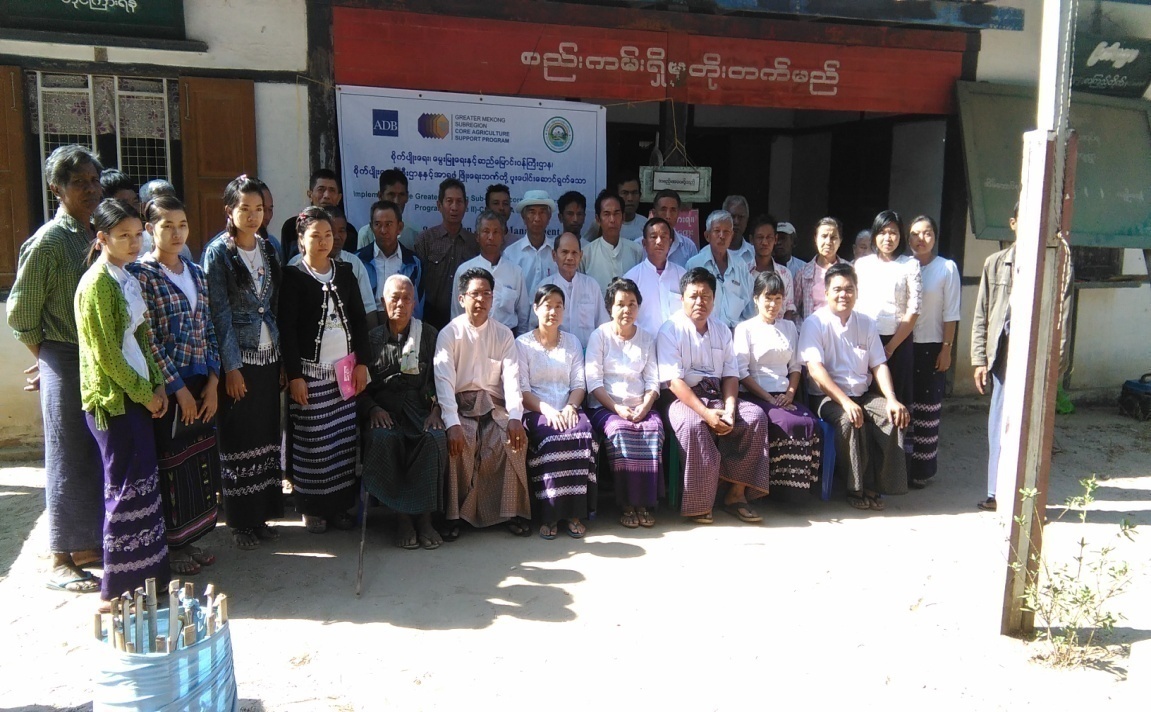 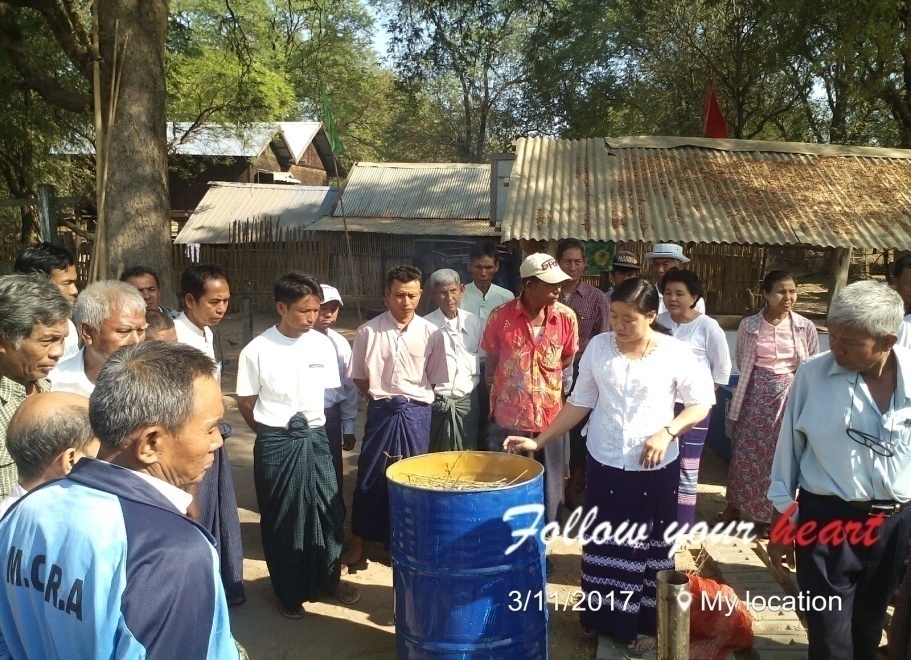 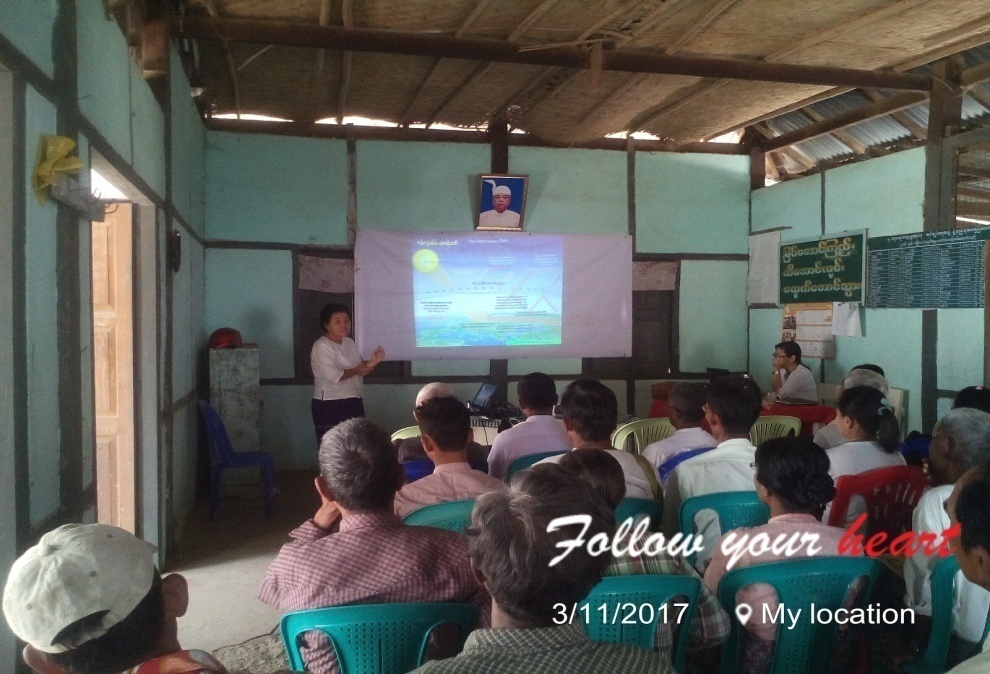 Training in Myothit and Natmauk Townships
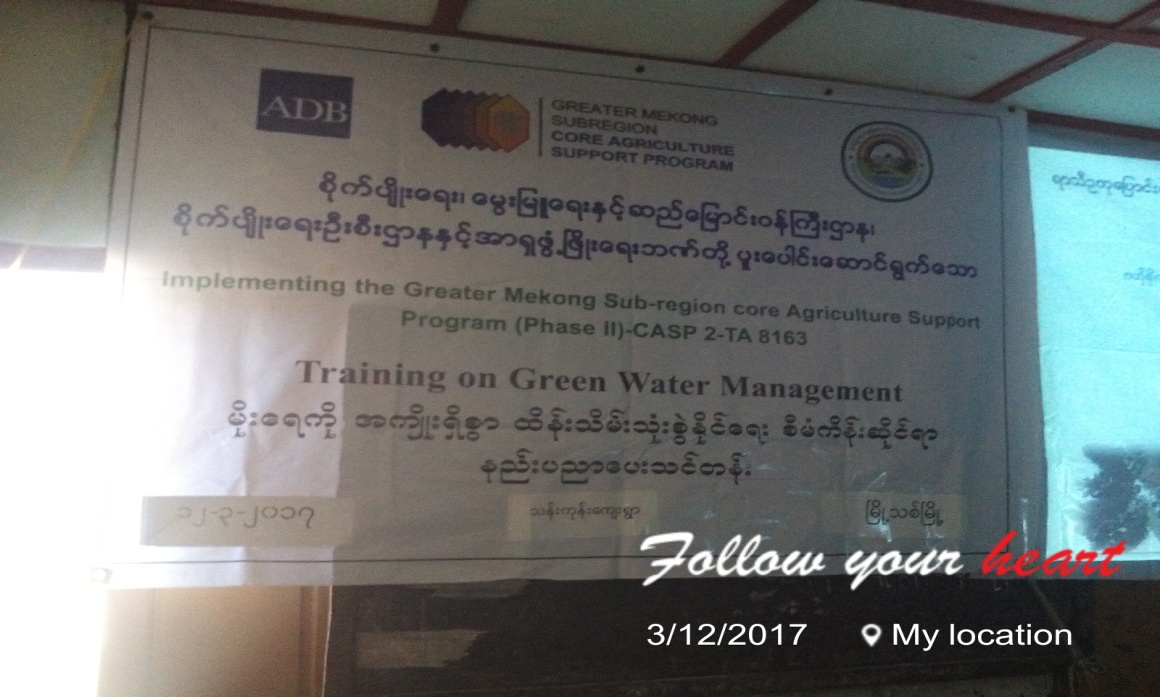 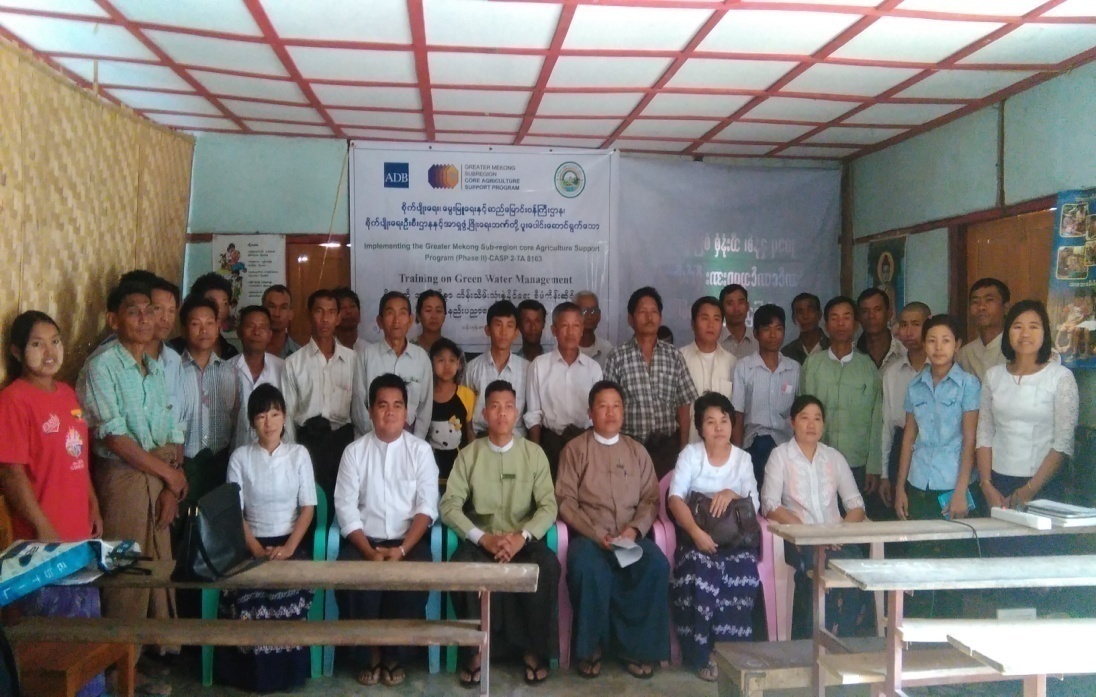 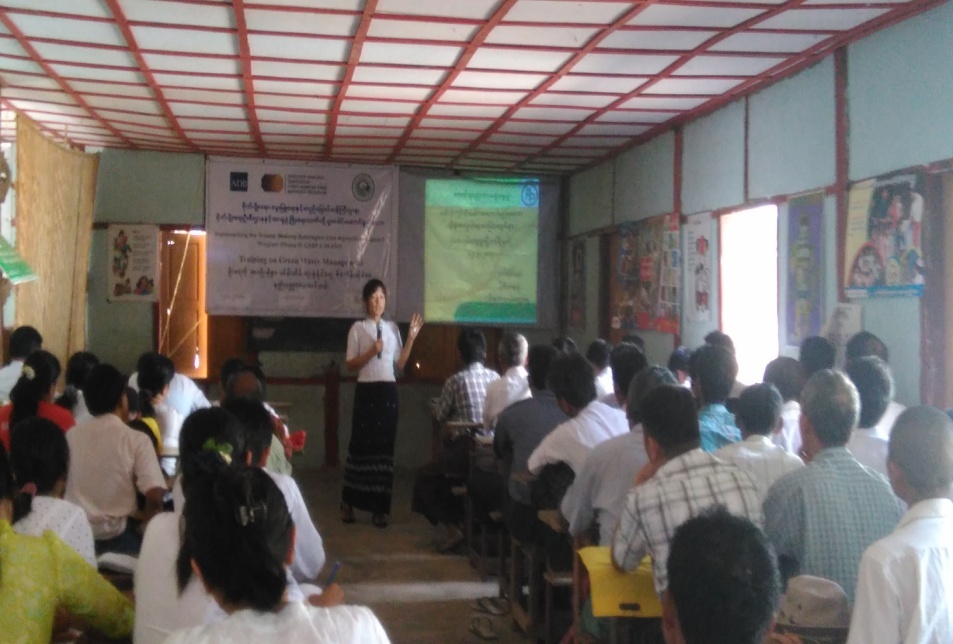 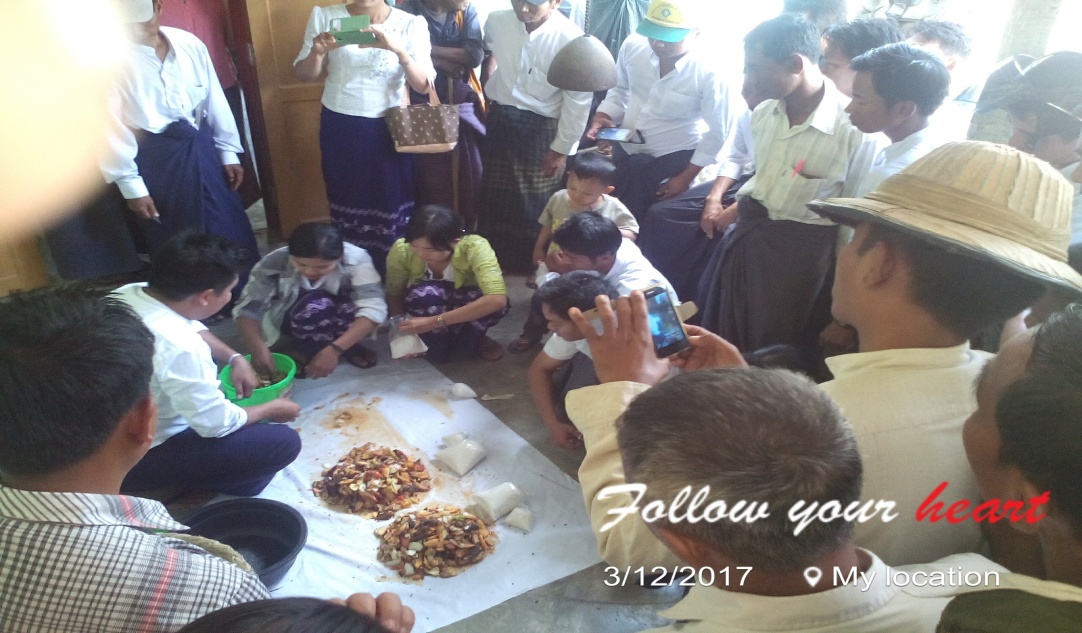 Dr. Apichai’s Mission in Myothit and Natmauk Townships
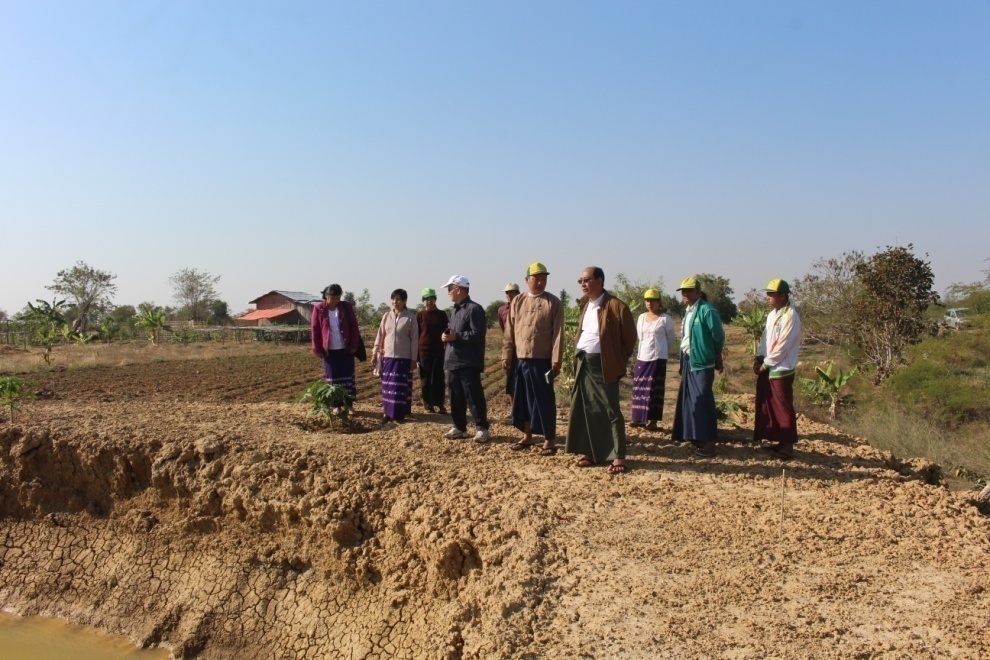 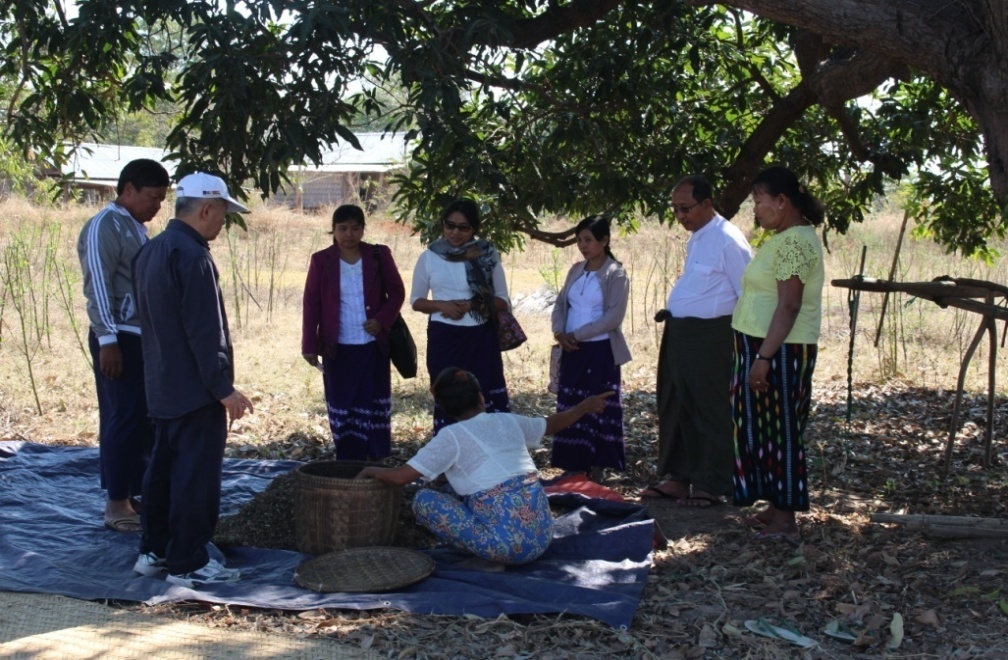 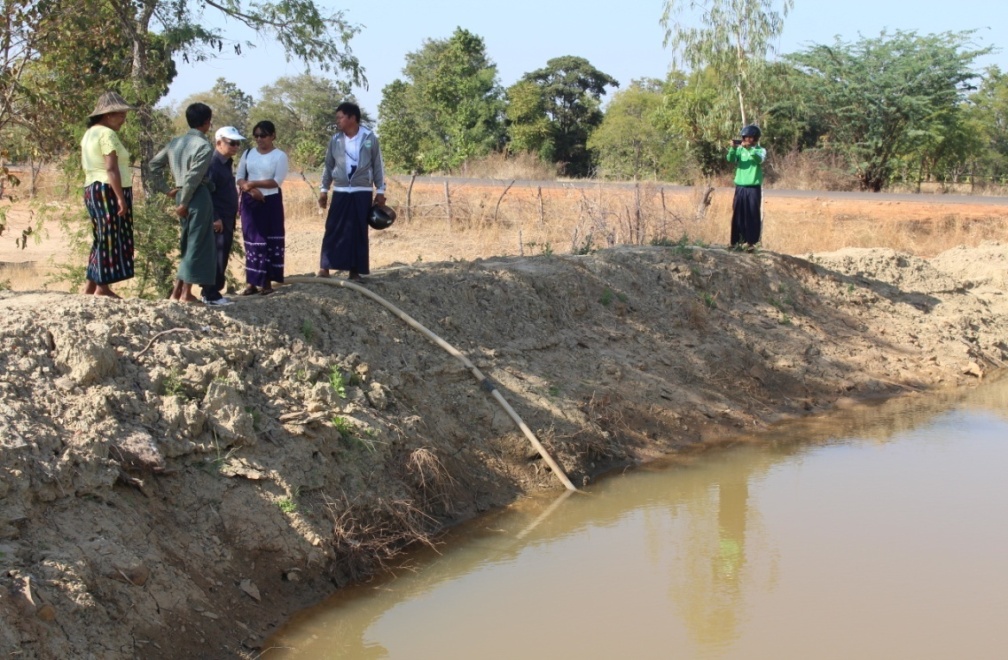 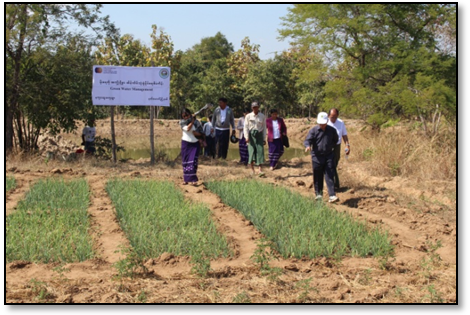 36
Supporting Trees and EM to Demo farmers
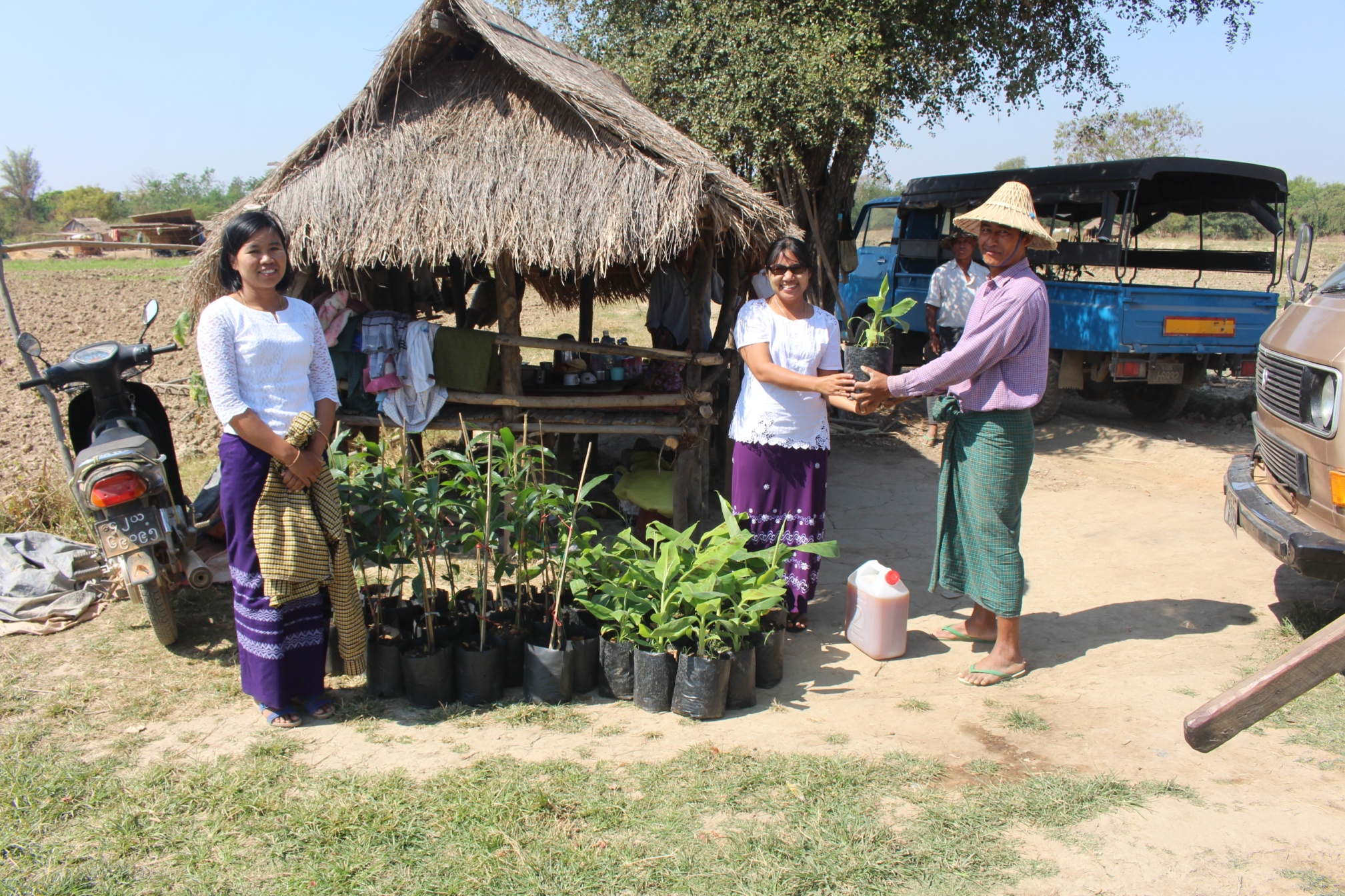 37
EM bokachi compost making in the Demo farms
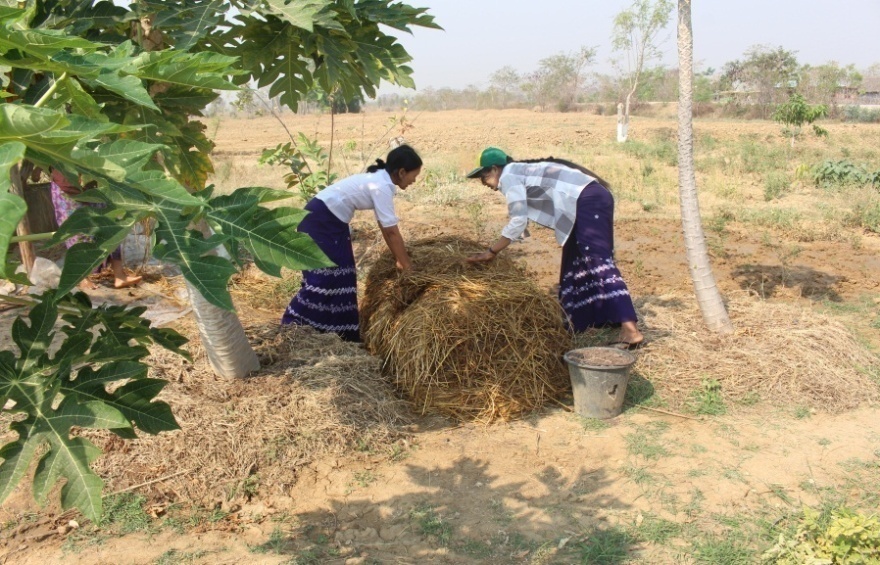 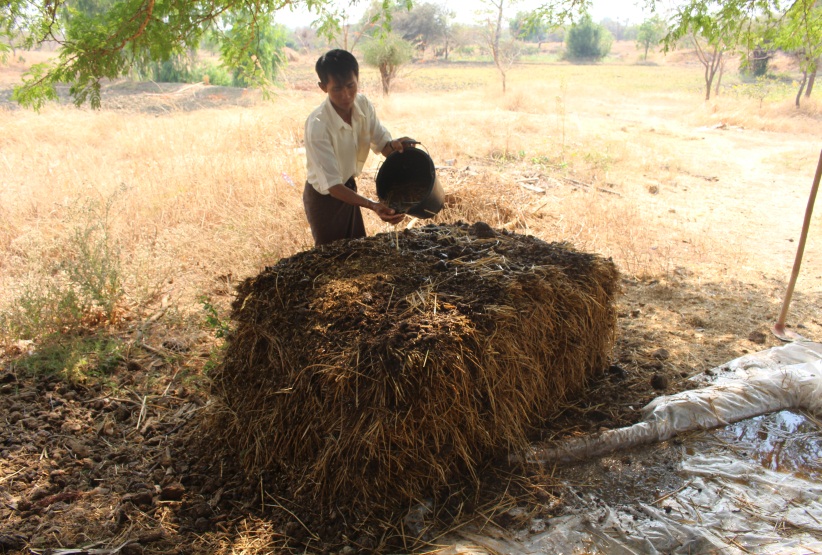 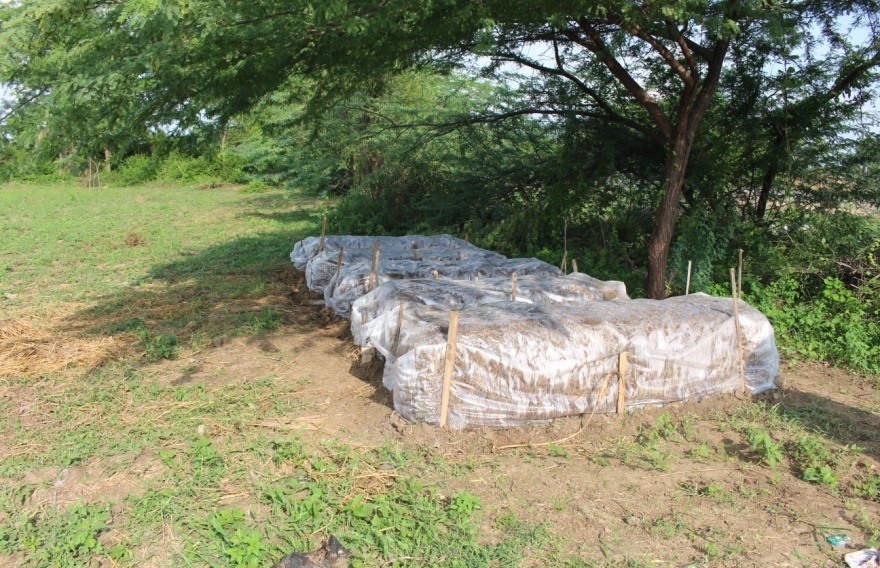 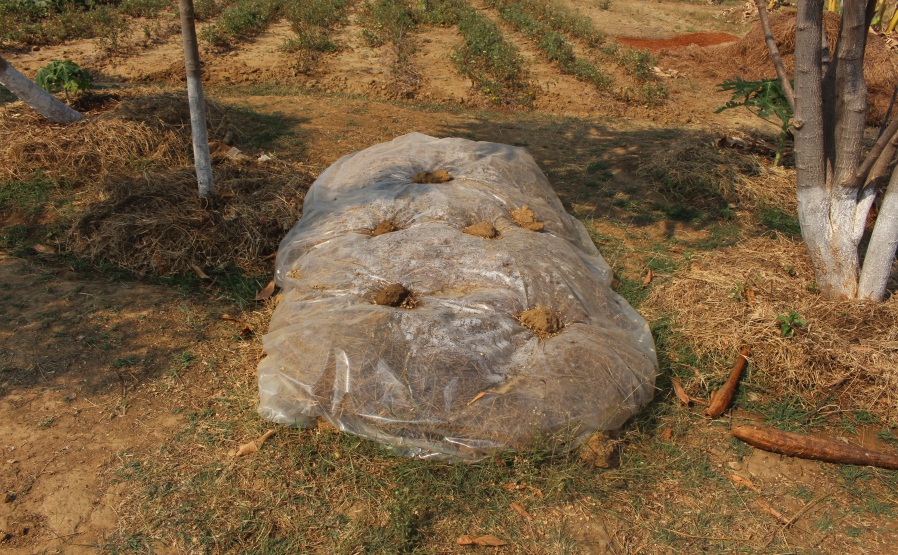 Supporting Organic-fertilizers to Demo- farmers
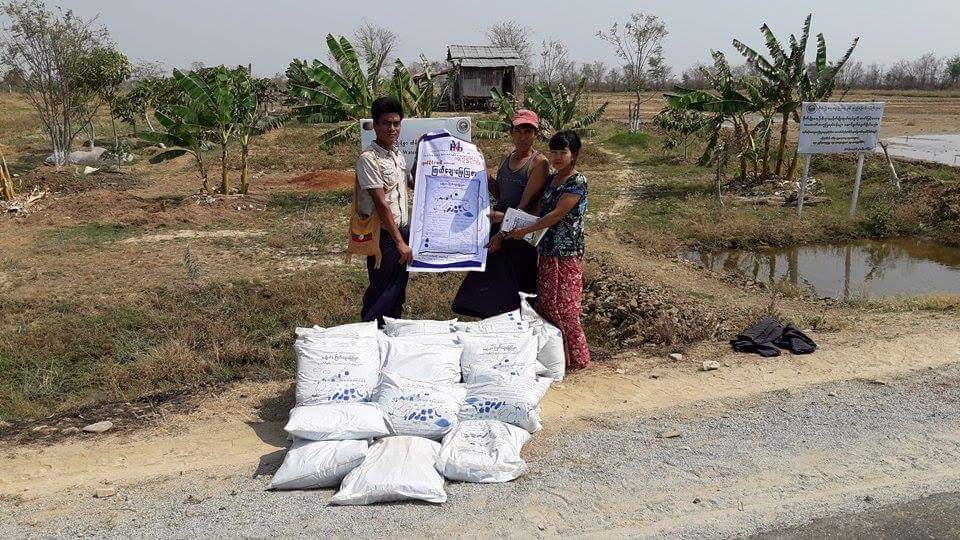 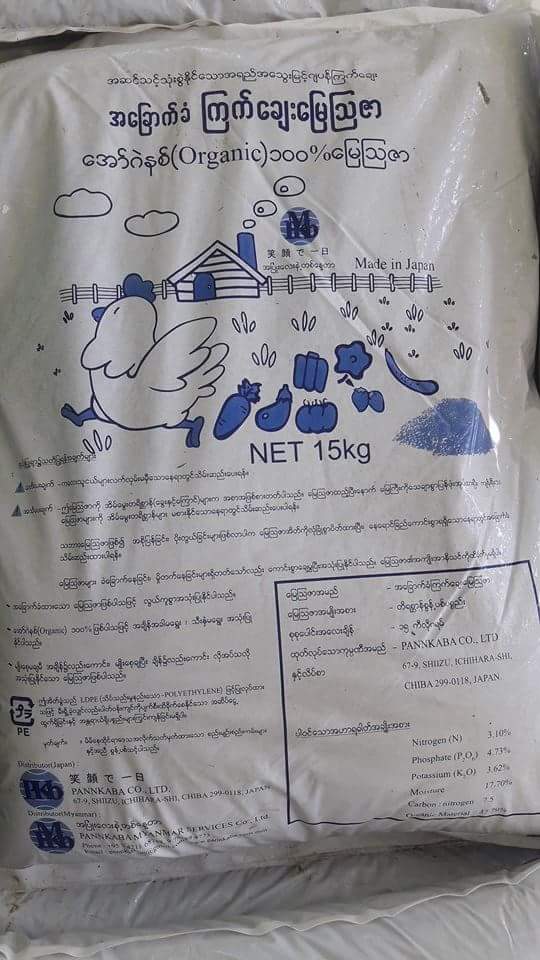 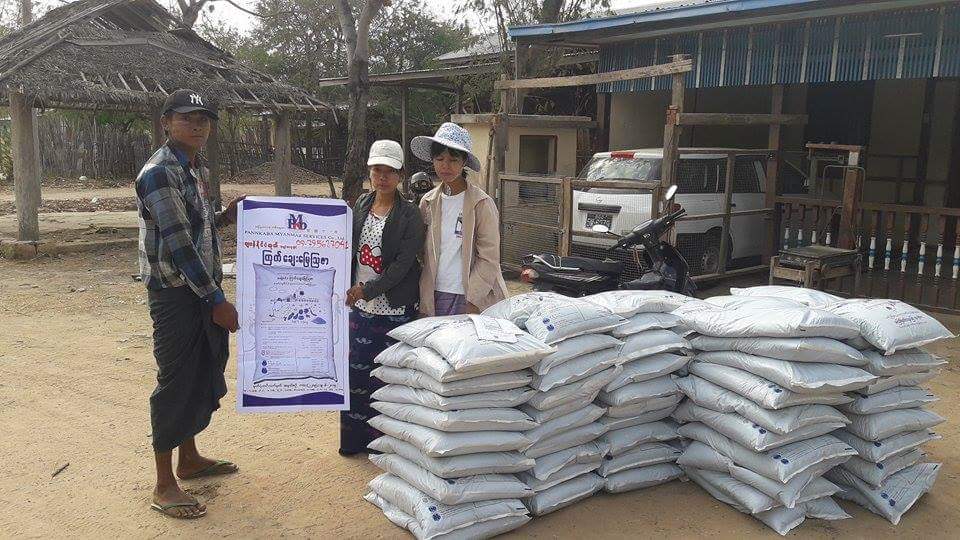 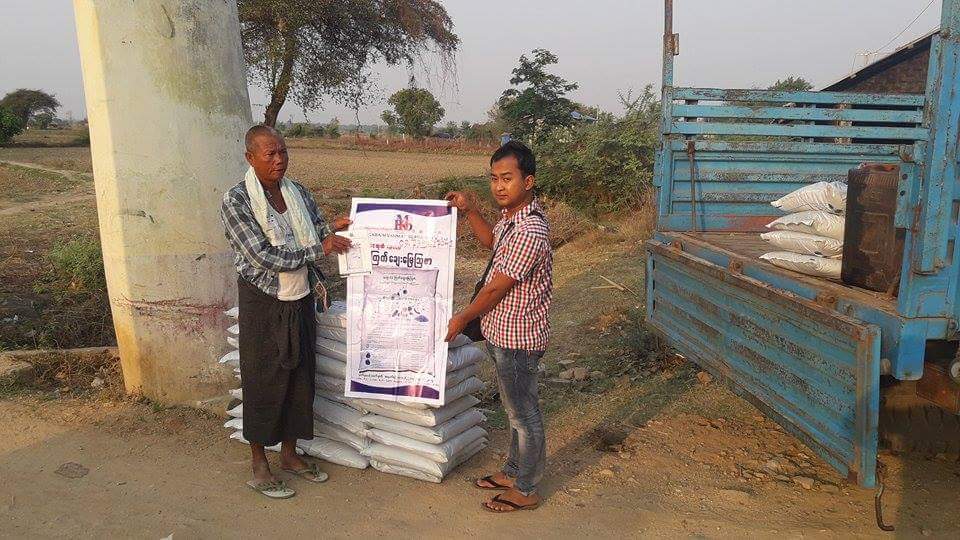 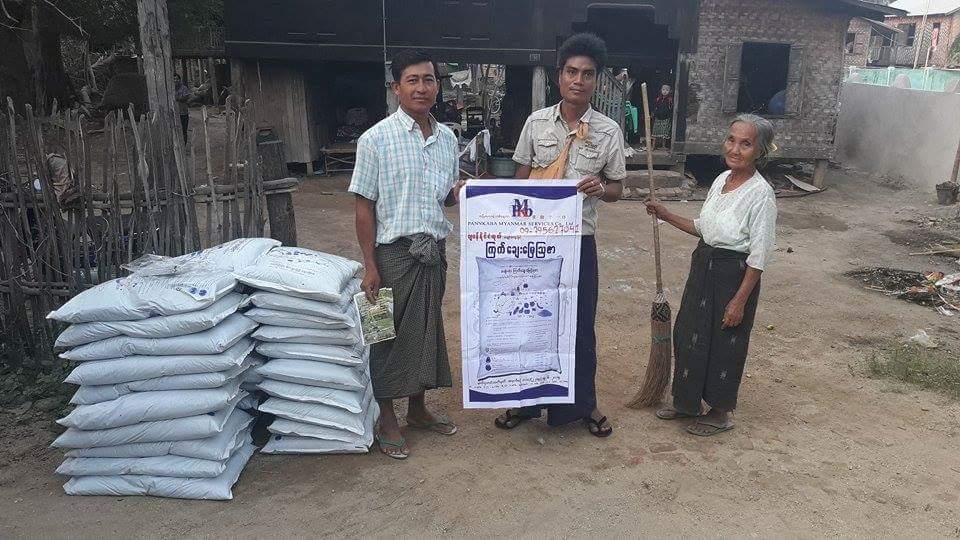 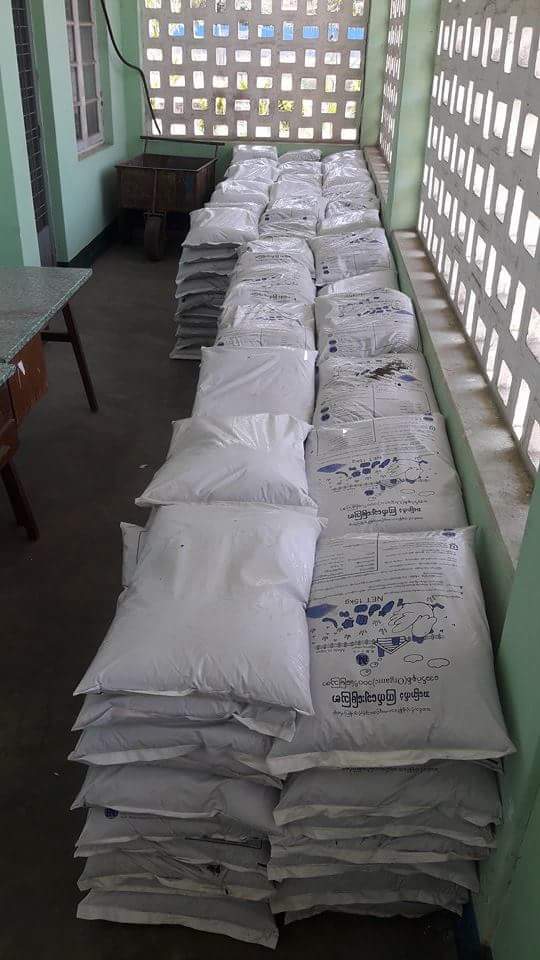 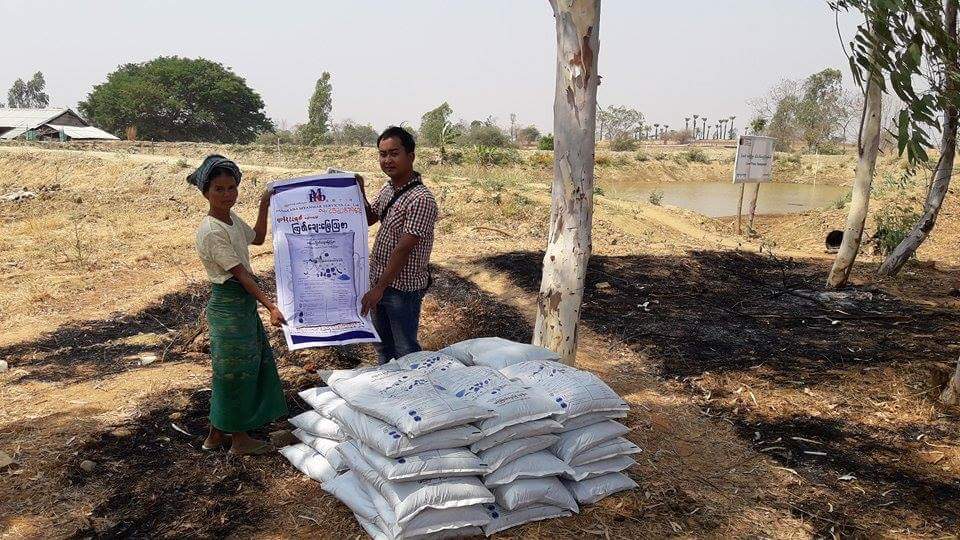 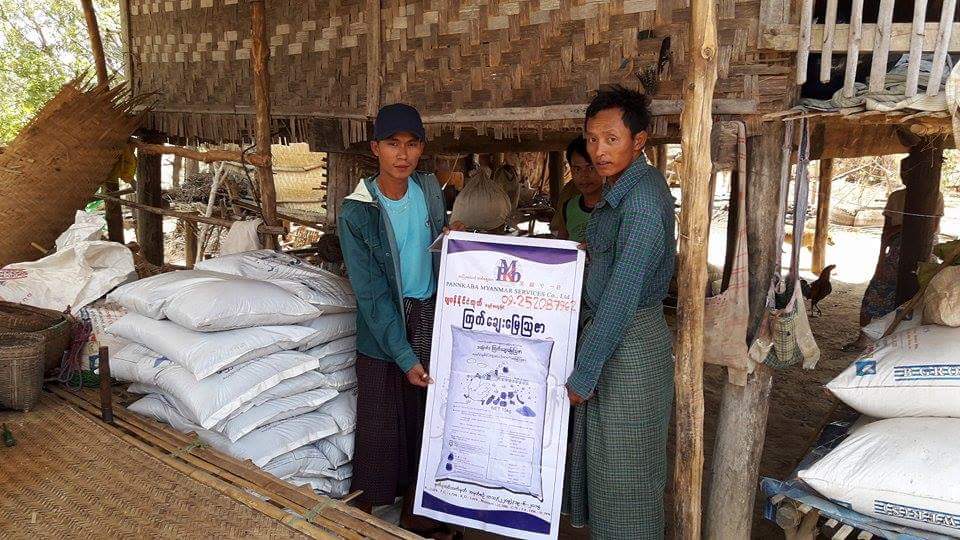 Key Issues/Problems/Constraints/Challenges during implementation and Corrective Actions:
40
Water Cress Plantation  and Solar Pumping System
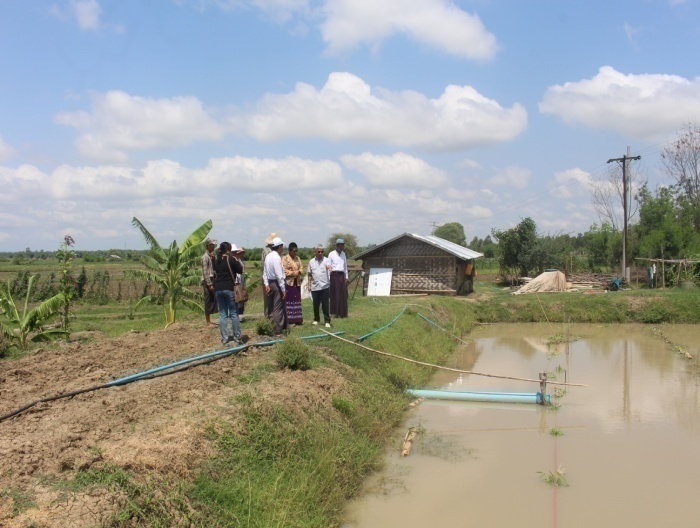 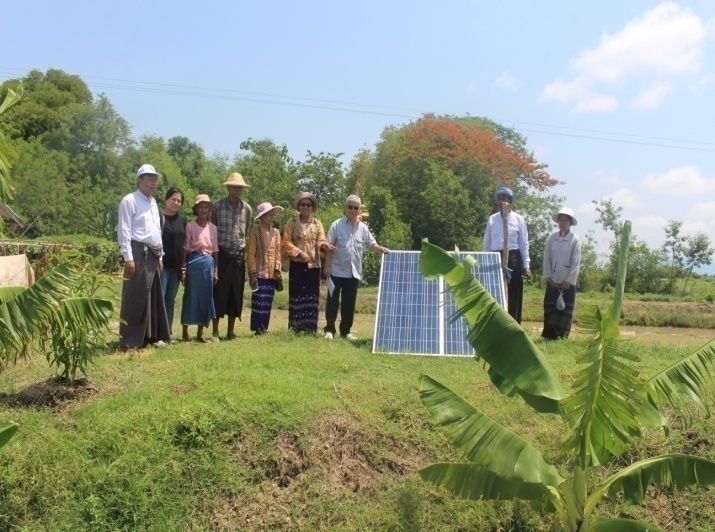 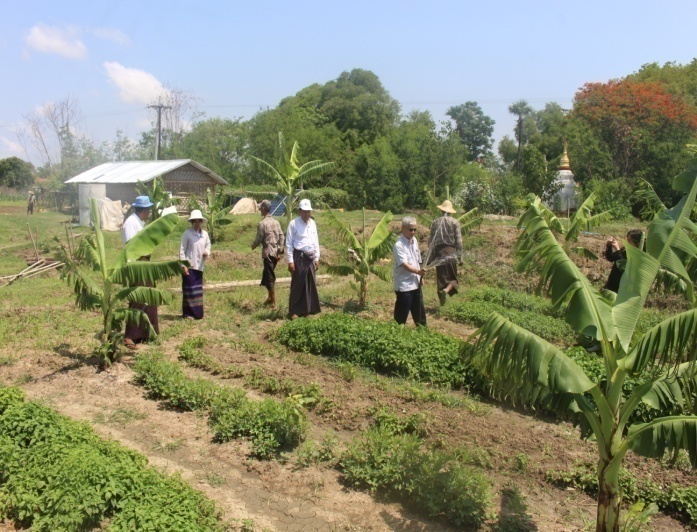 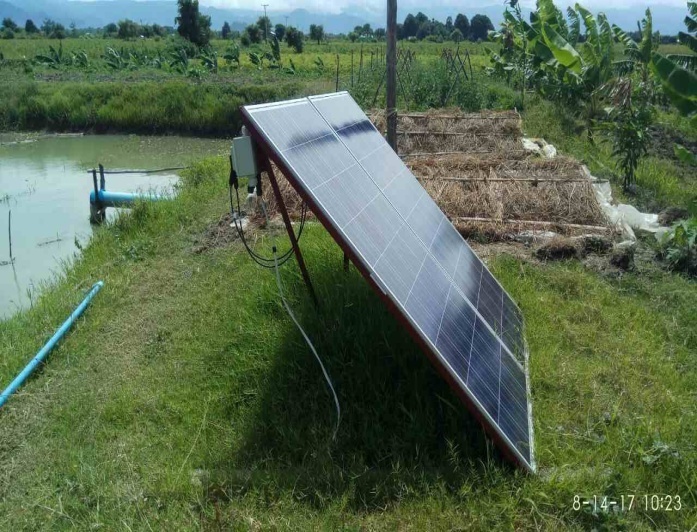 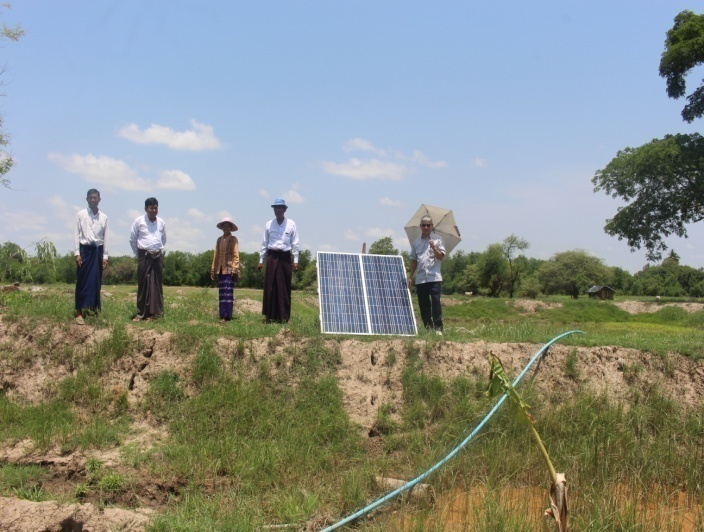 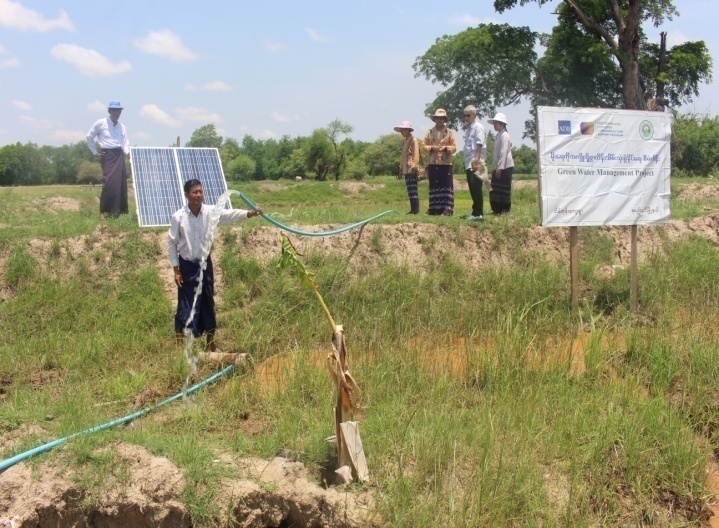 41
Pilot farmers in Pyawbwe Township
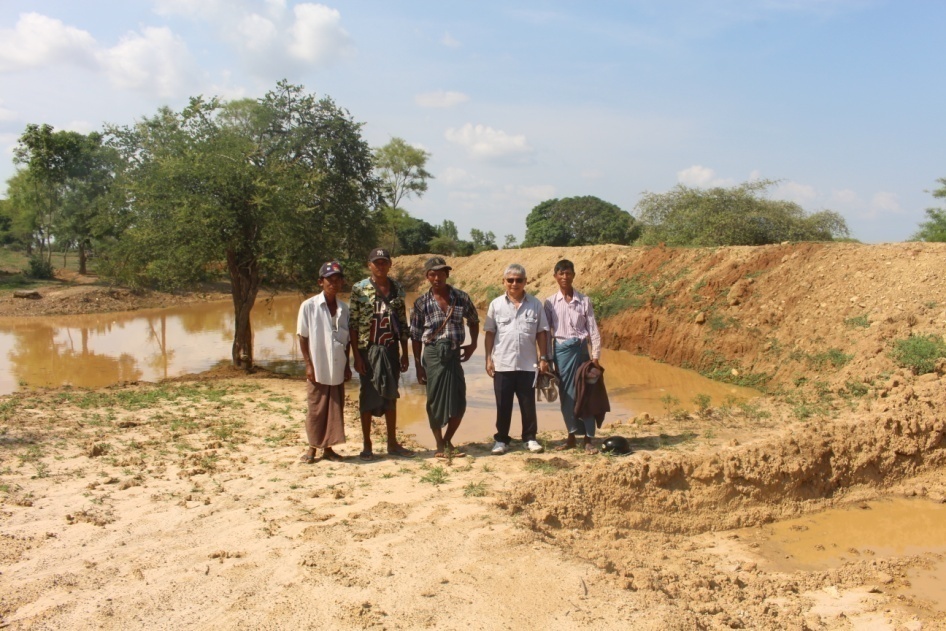 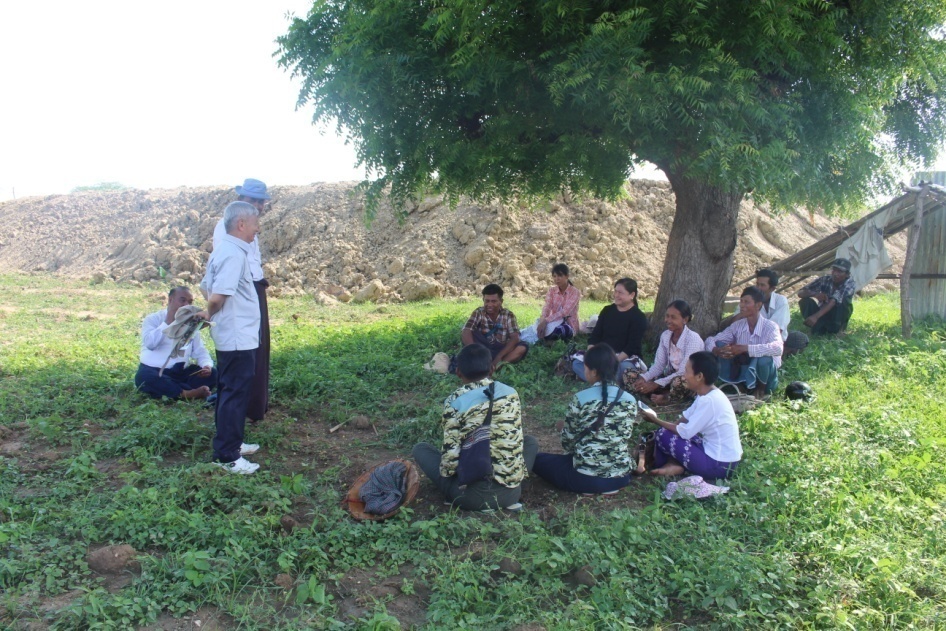 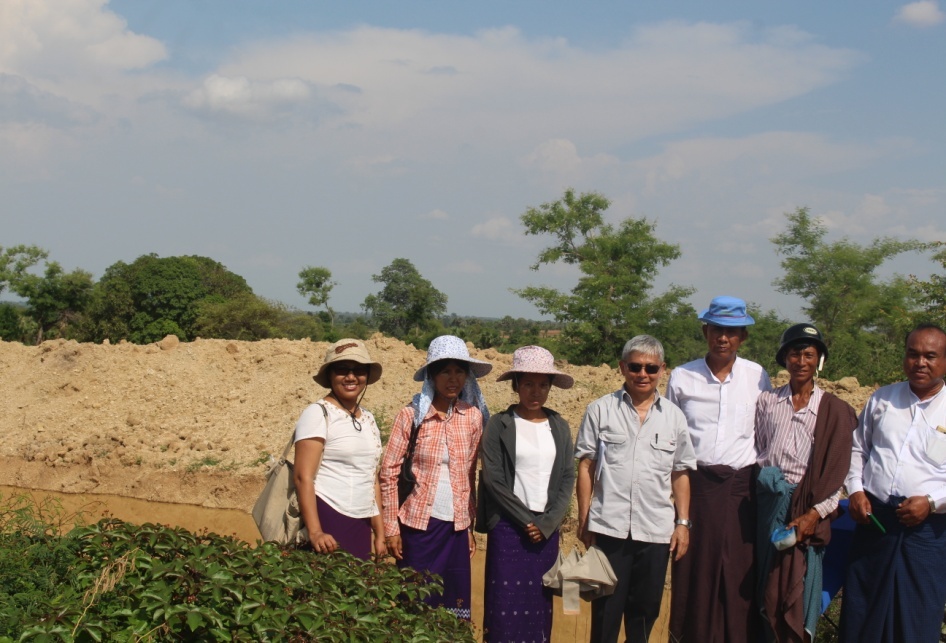 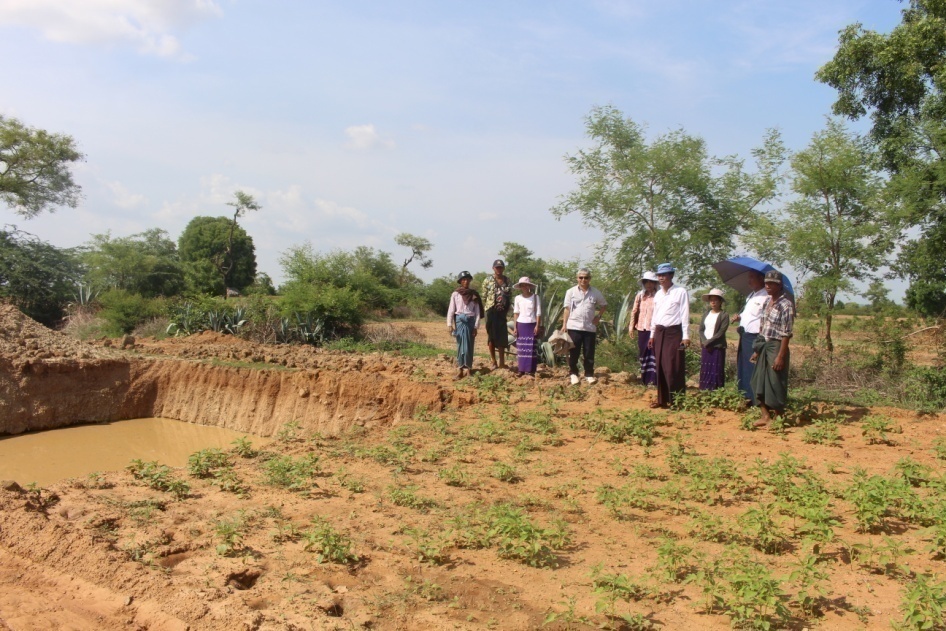 42
Follow-up Activities
Building farmer knowledge centres
Access to market for CFA products established
Farmer field days and exchange visits
Construction of water pump system in Tatkone Township
Conduct policy assessment on CFA including GWM
One national workshop to be organized to disseminate outcome of the project to stakeholders and share the best practices
43
Expected Outcome
Increased climate friendly agricultural (CFA) practices adopted, soil quality improved and income of small holder farmers. 

By end of project, 

  Percentage of CFA farmers increased 30% in target village area (at least 30% of which are managed by female);

  Yield of CFA products increased at least 20% compared to conventional practices;

  Frequency of watering crops reduced by at least 20%;

  Population of soil worms increased by 20% compared to conventional farms; and

  Income of small holder farmers who adopted CFA practices increased by 30%
[Speaker Notes: By end of project, the results will be compared to September 2016 baseline survey:]
Expected Impact
The impact of Green Water Management project will be increased productivity, production and market access of climate friendly agriculture (CFA) products.
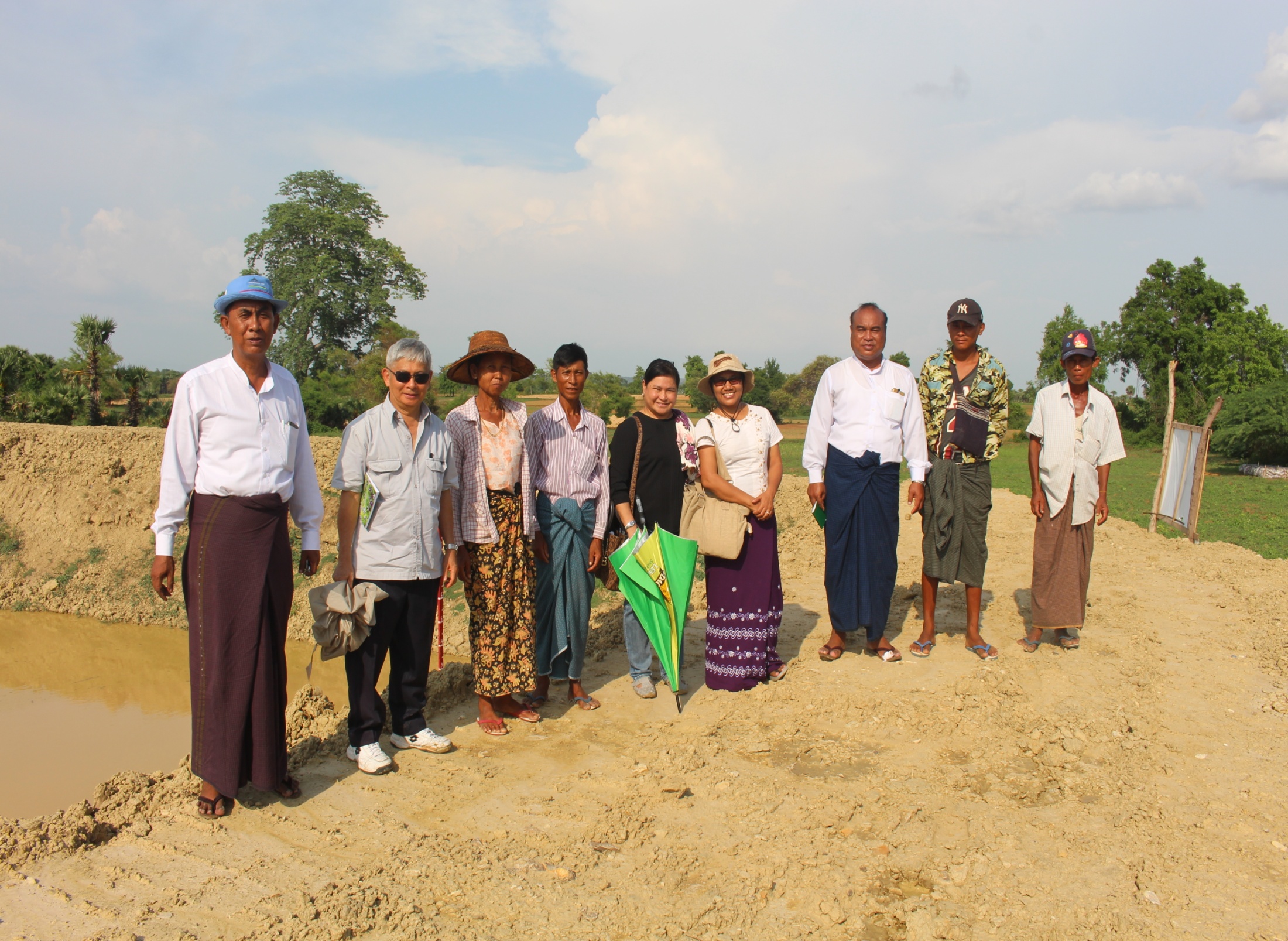 Thank you for your kind attention
46